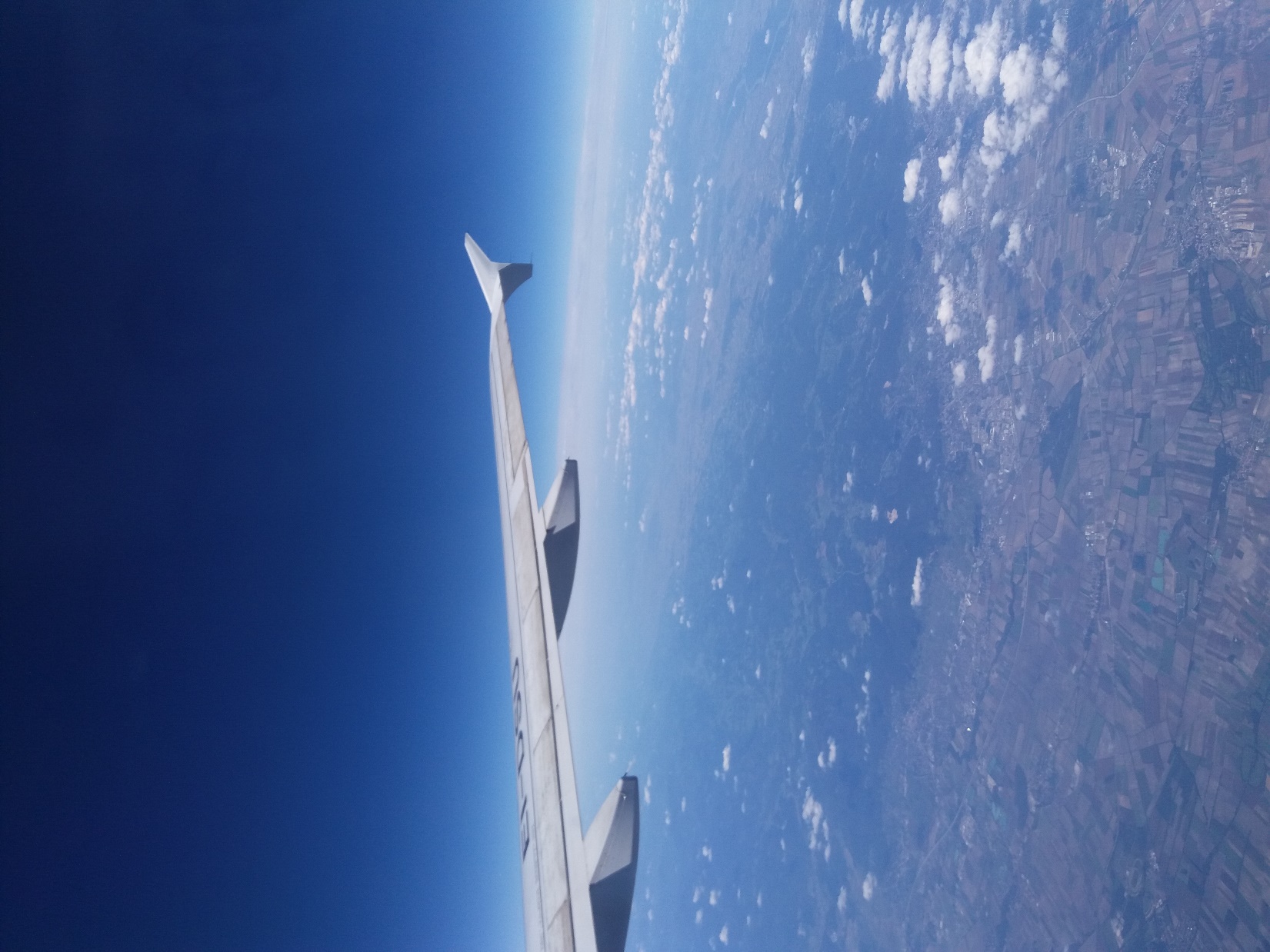 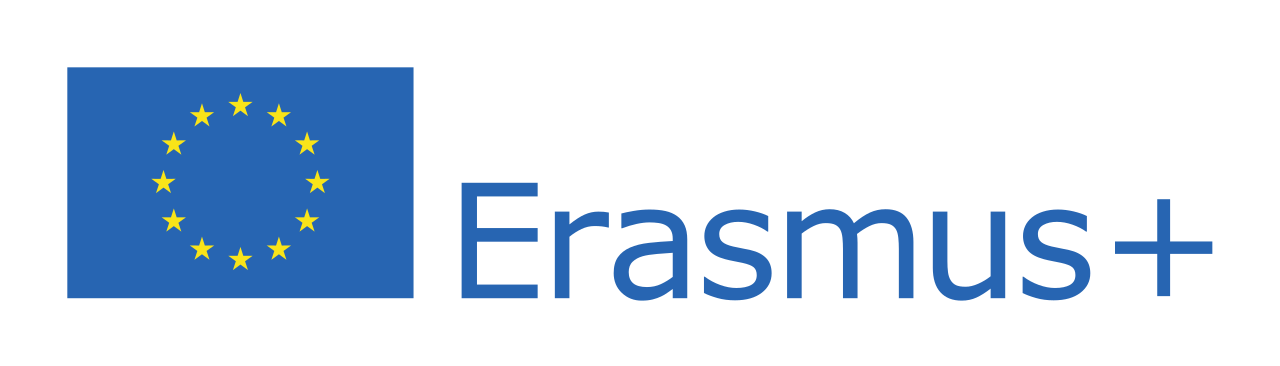 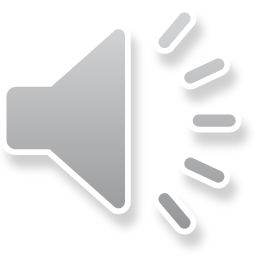 Europejskie staże uczniów z Pszczelej  Woli 
09.09.2018r. – 29.09.2018r.
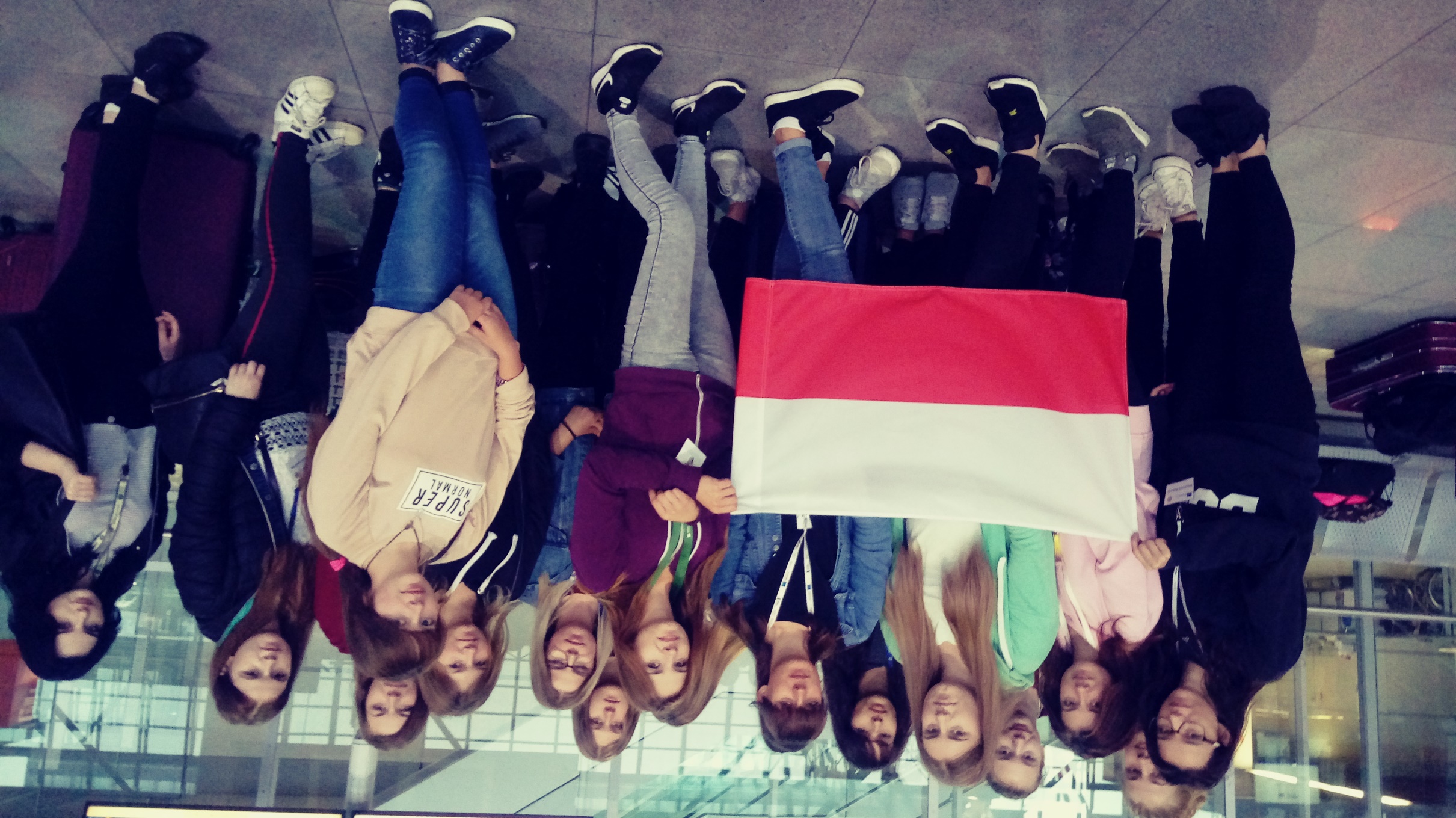 09.09.2018r. – Wylot z lotniska im. Fryderyka Chopina w Warszawie
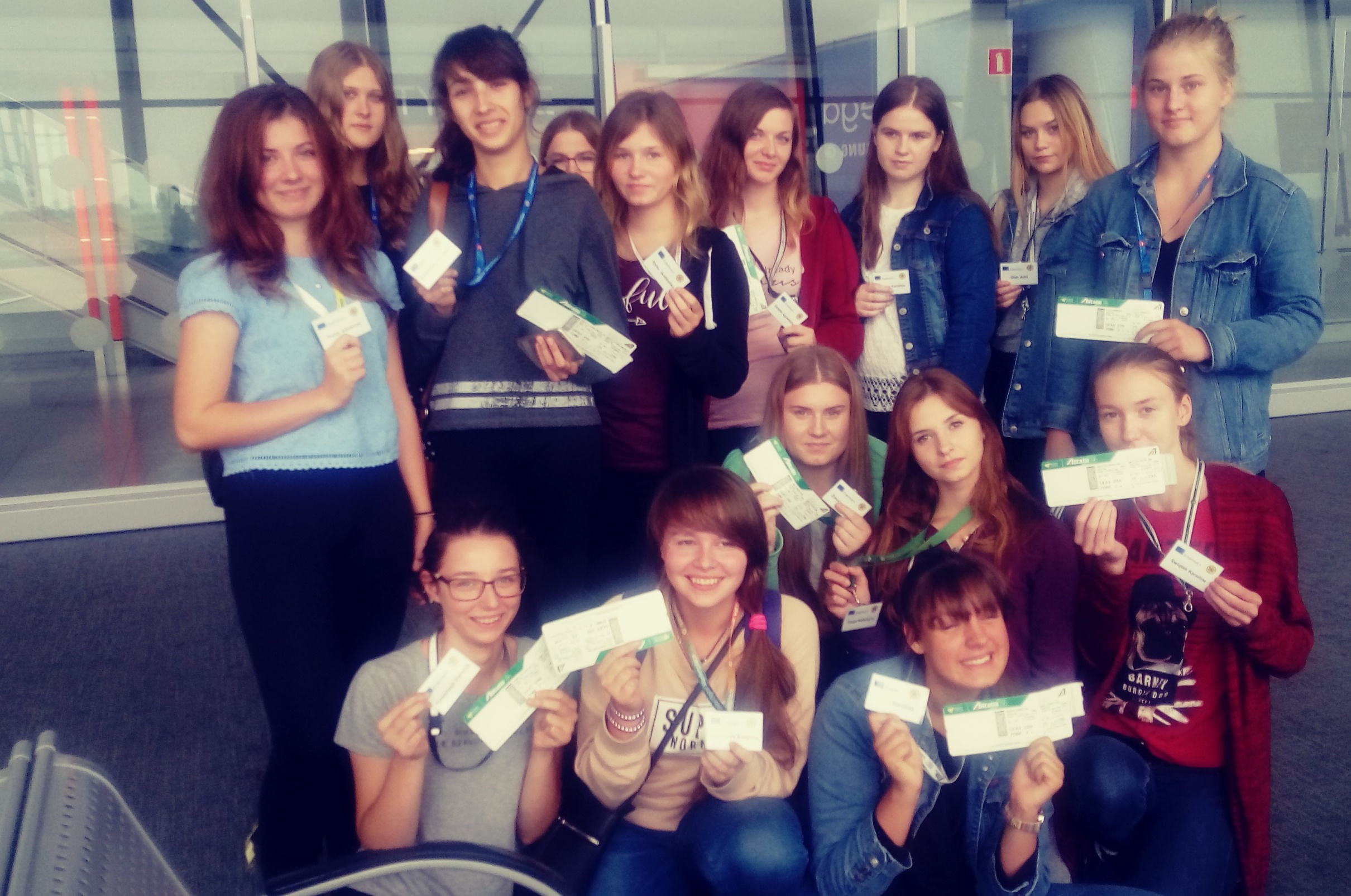 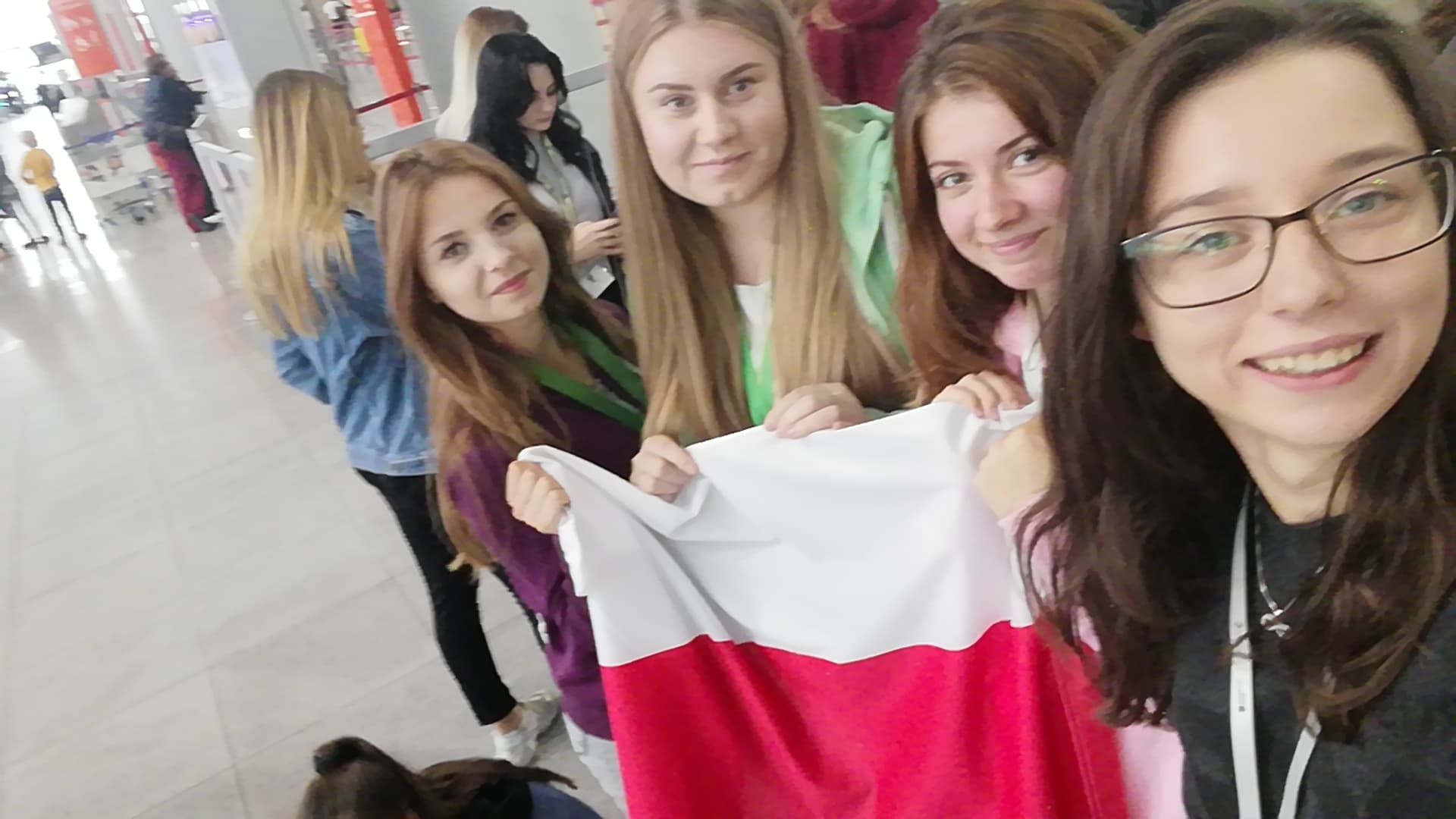 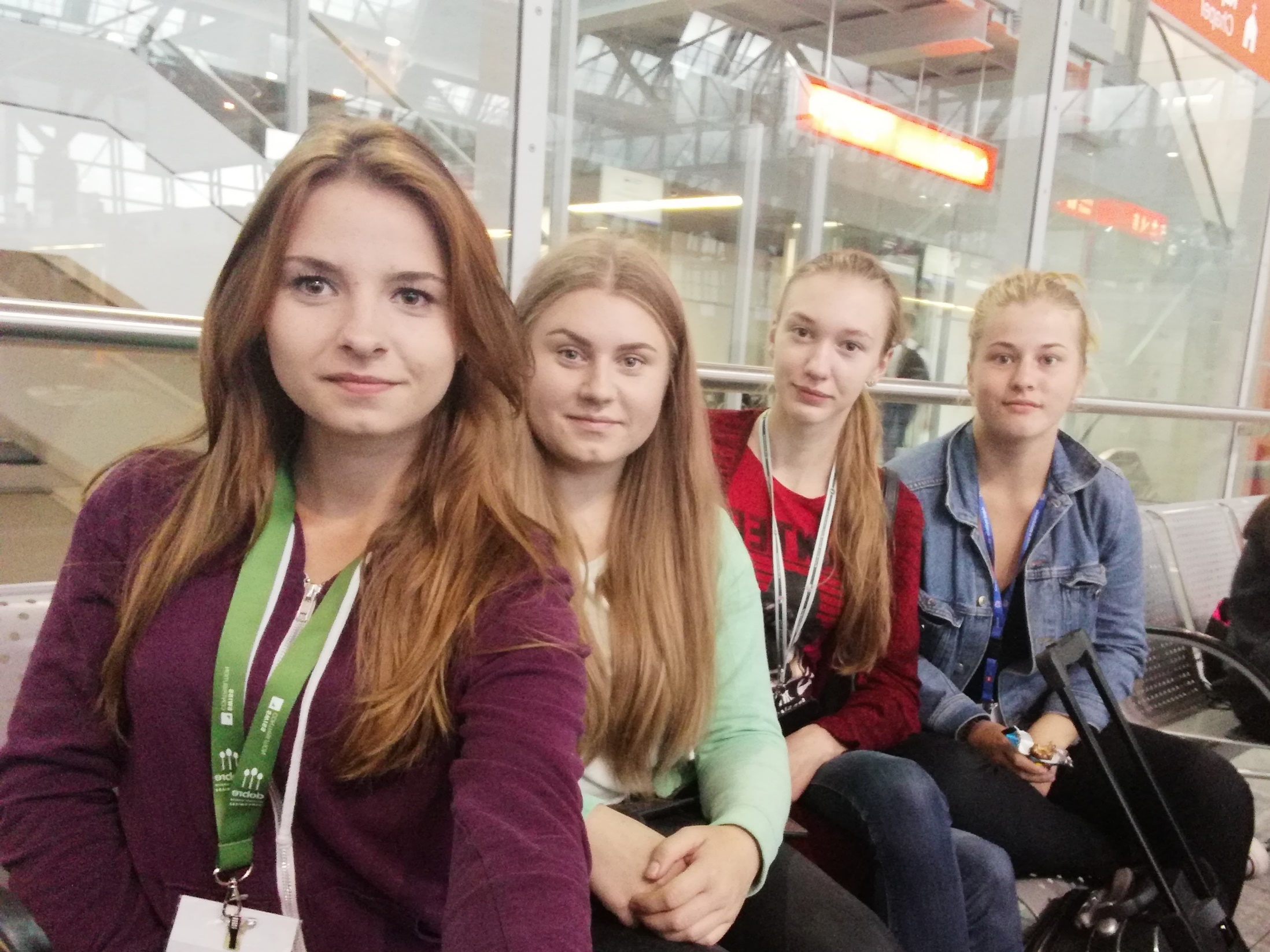 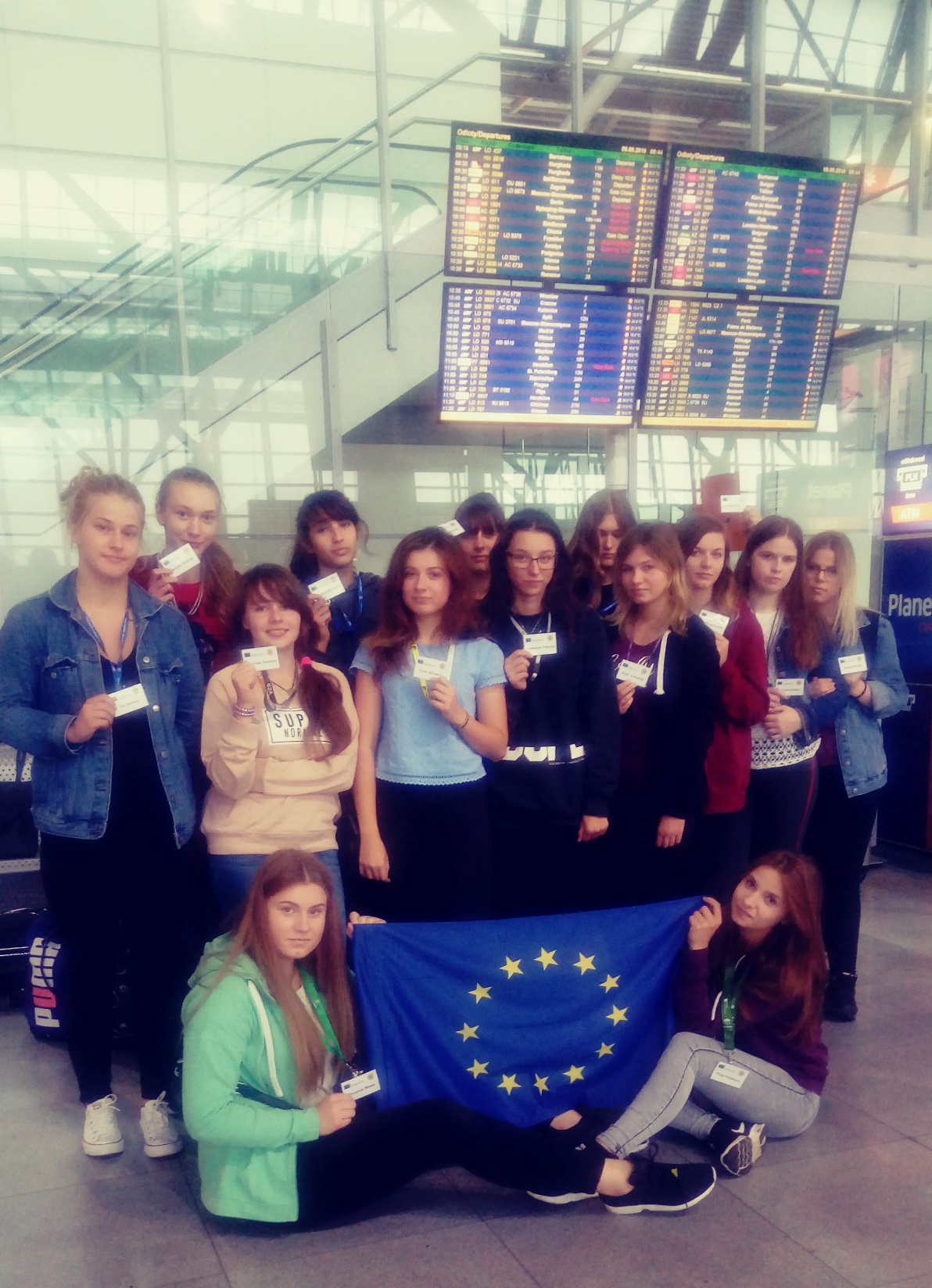 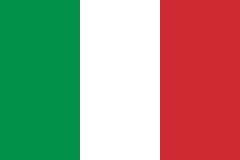 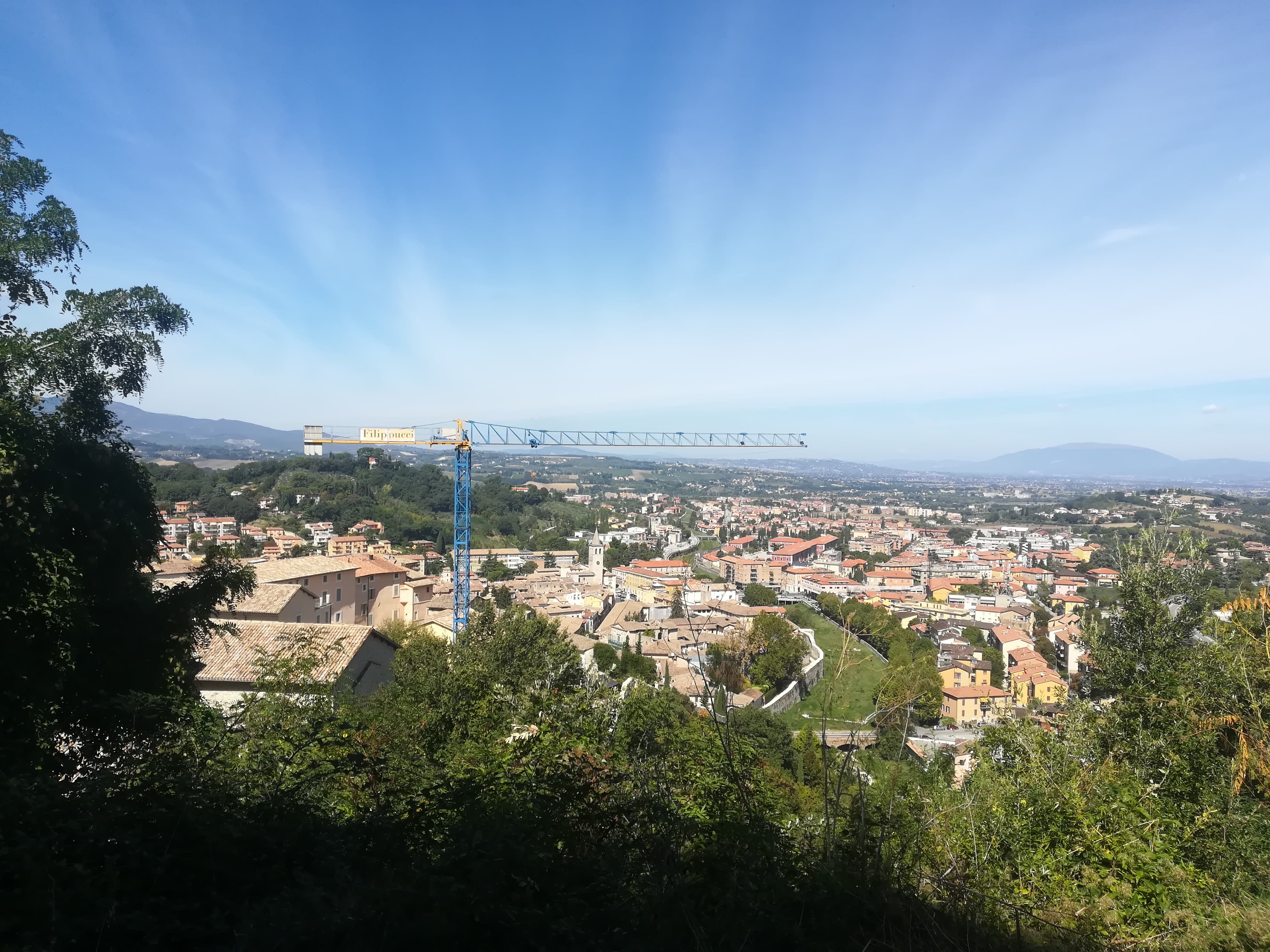 Spoleto
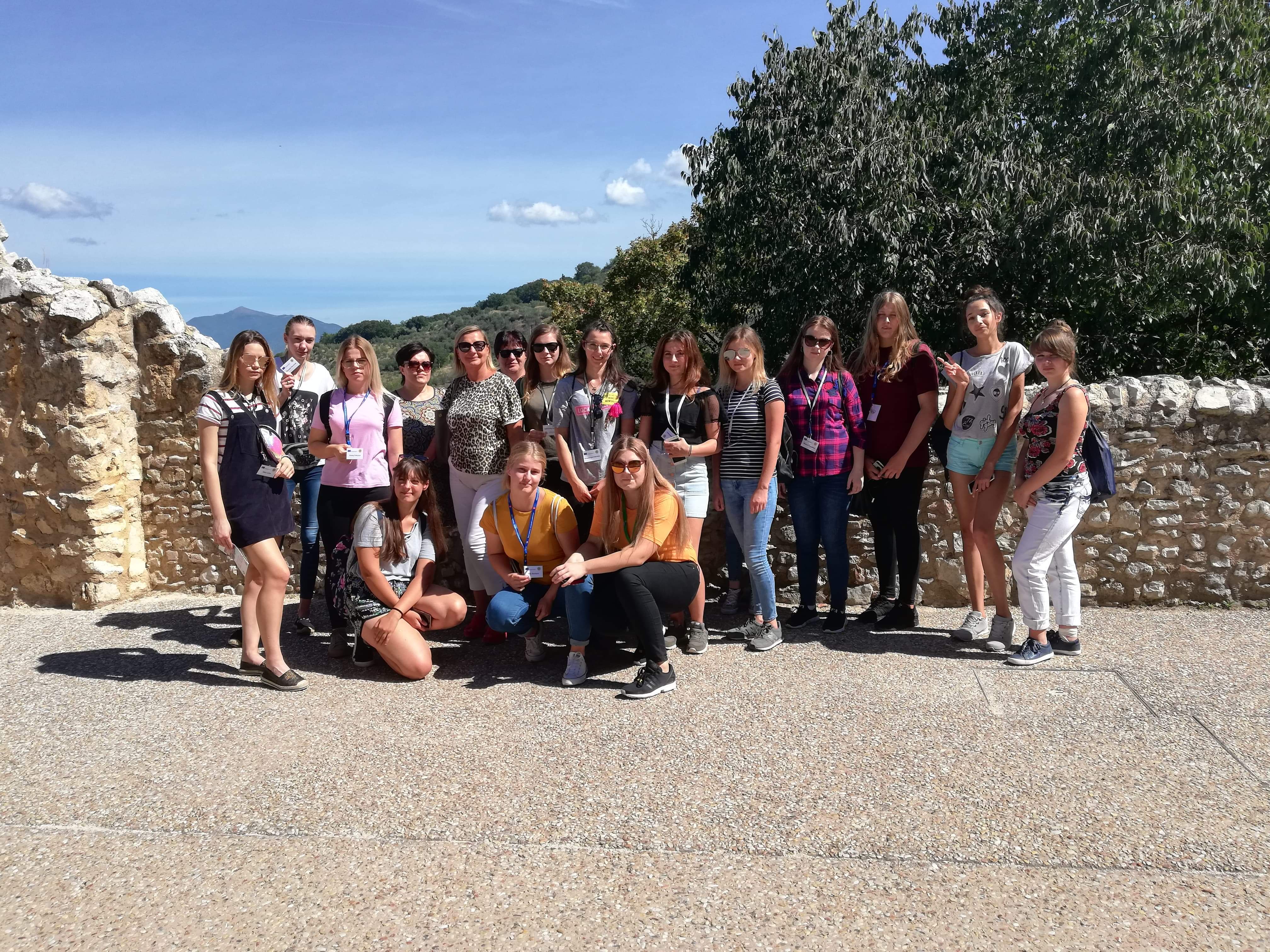 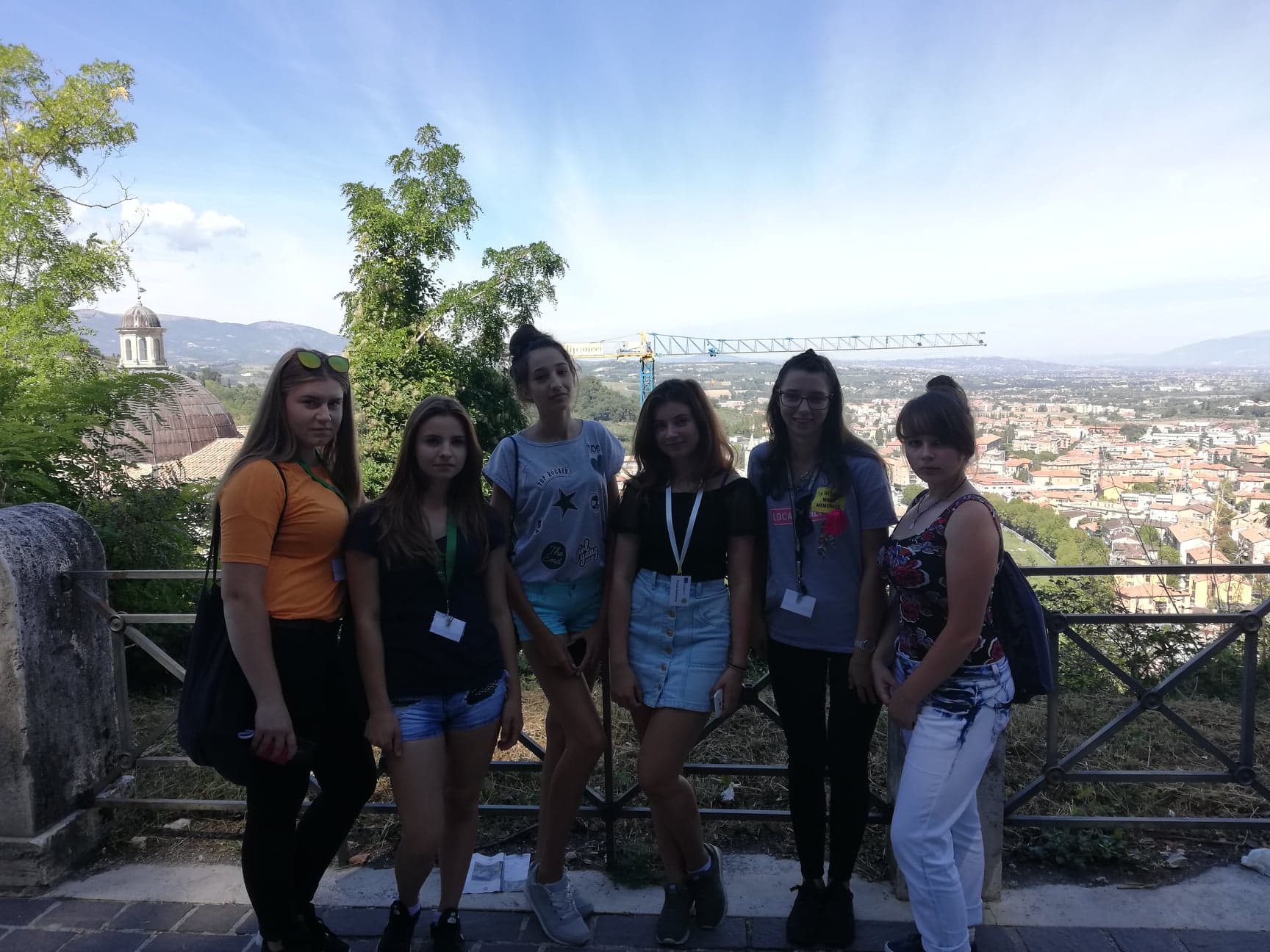 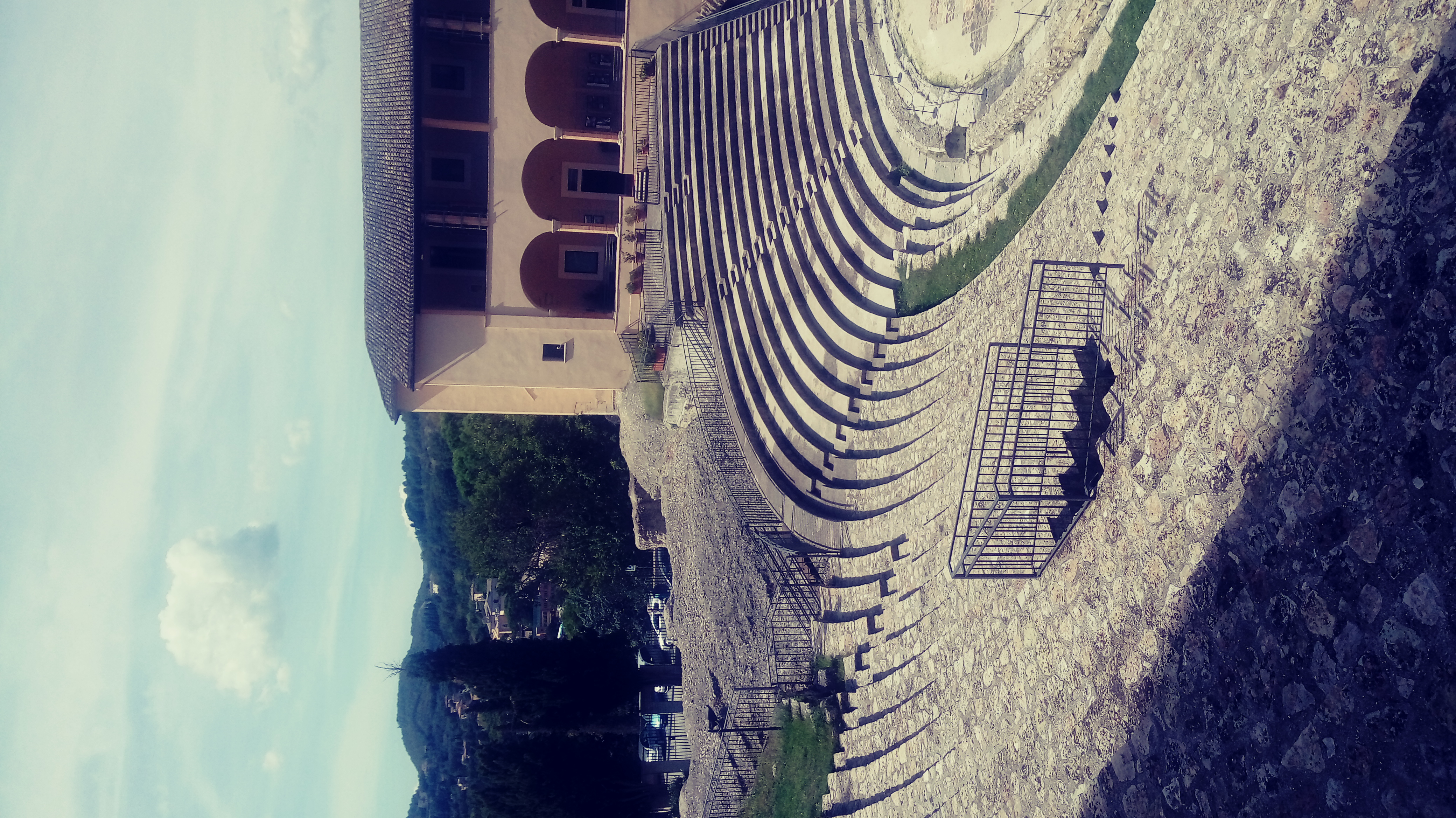 Starożytny Amfiteatr
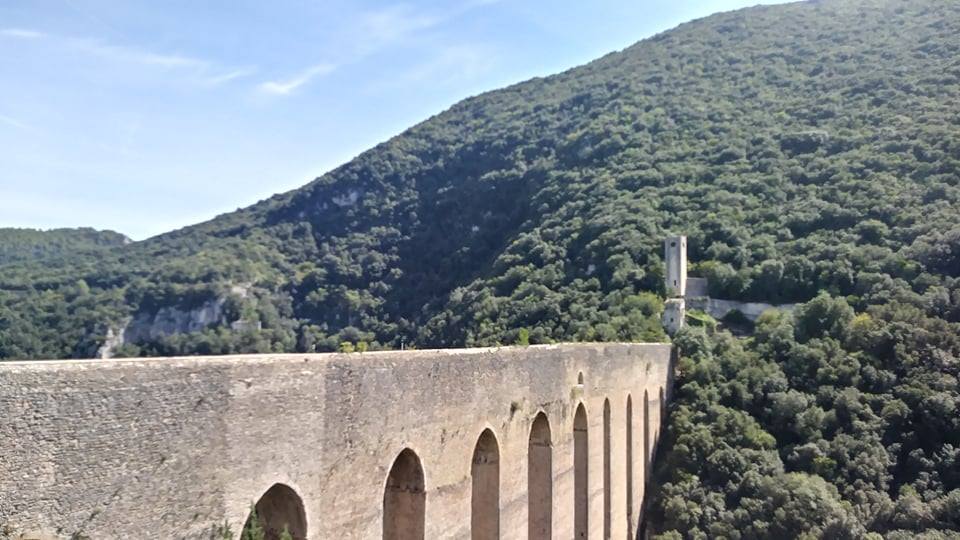 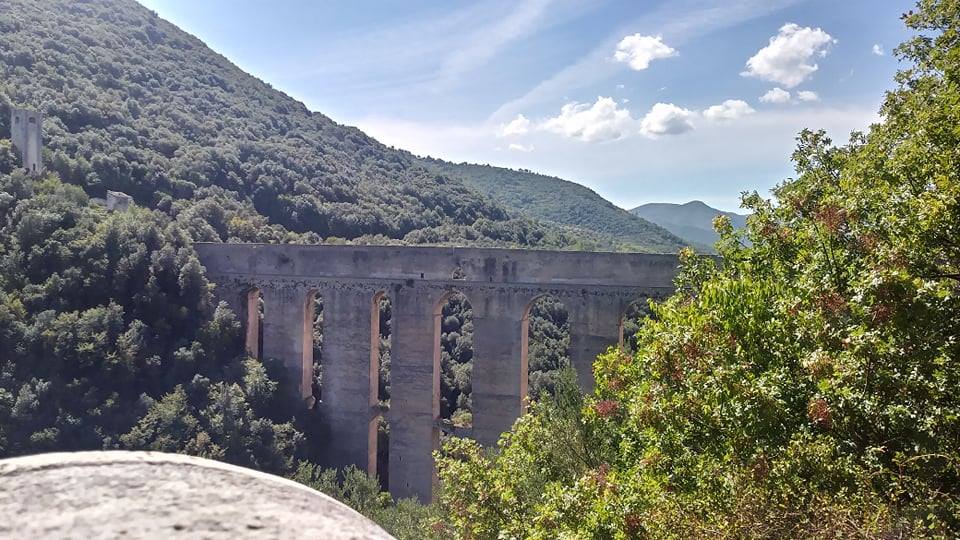 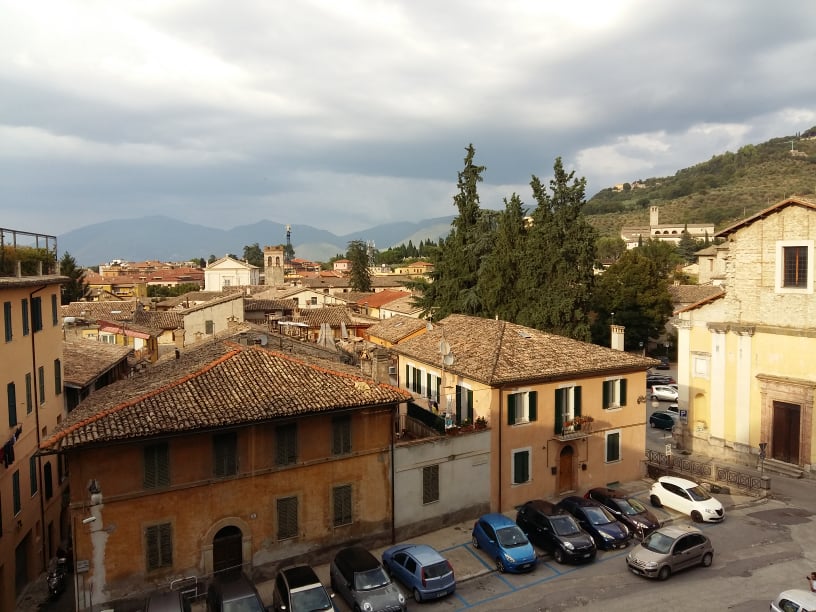 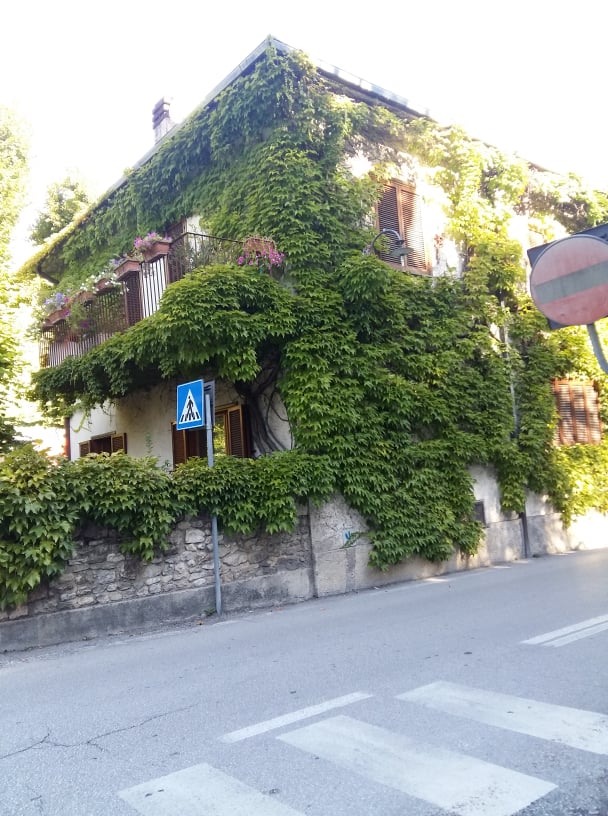 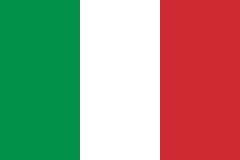 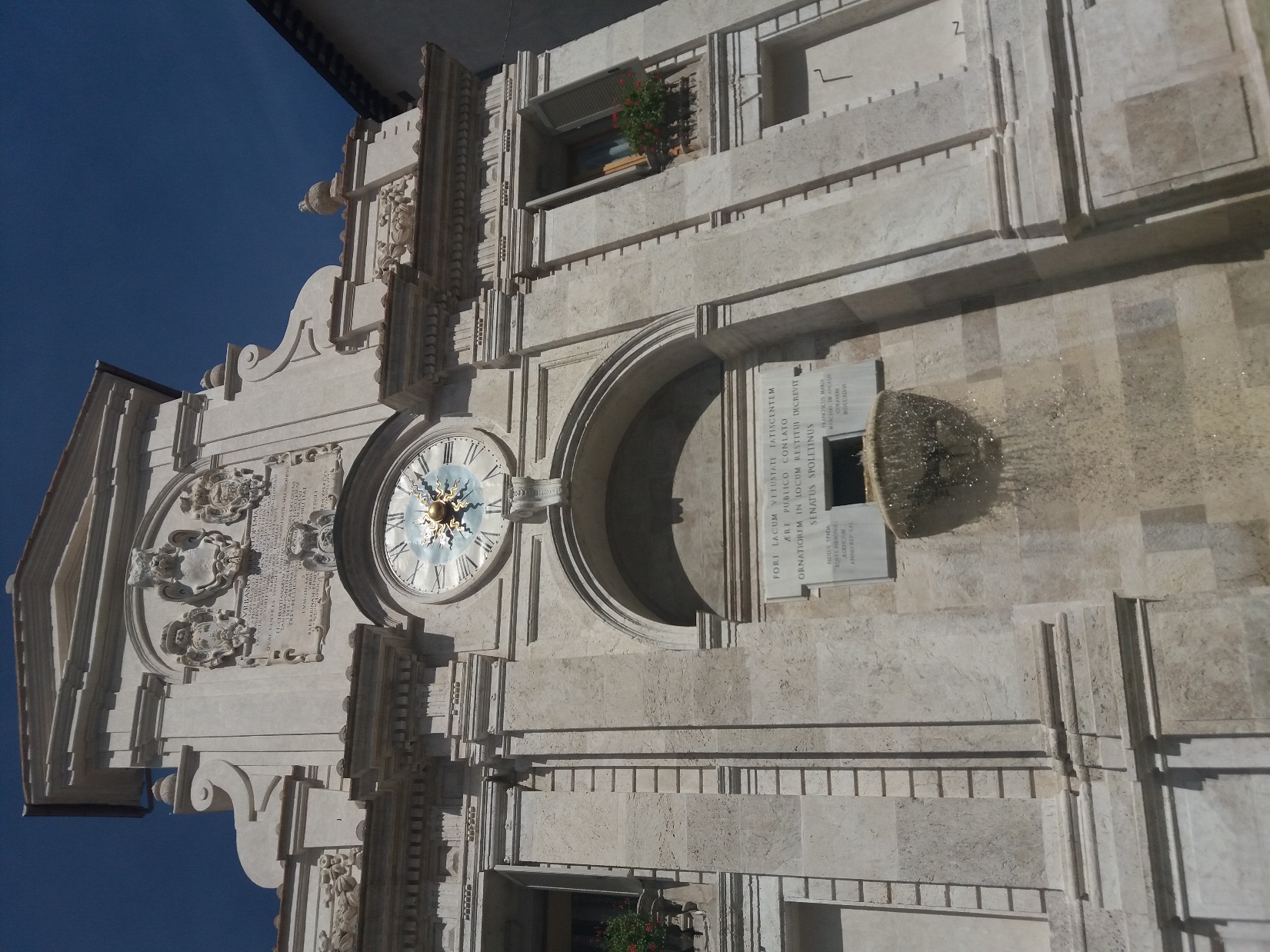 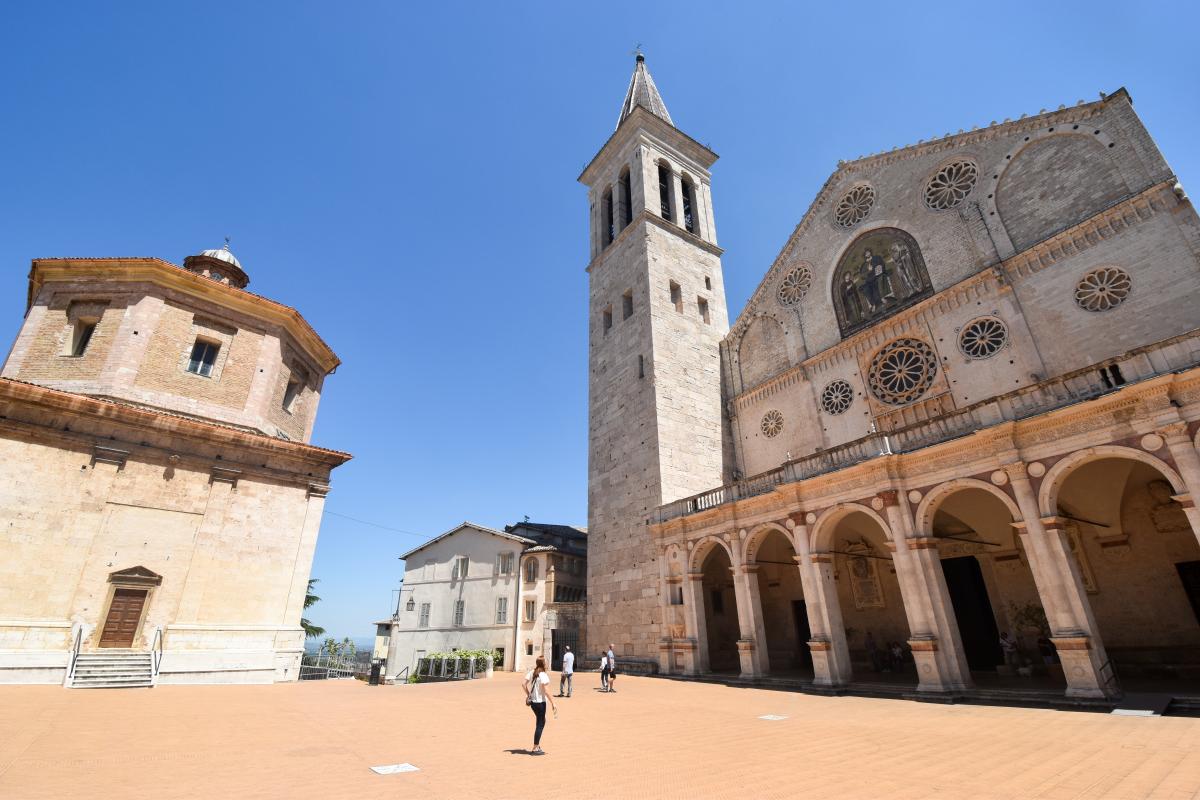 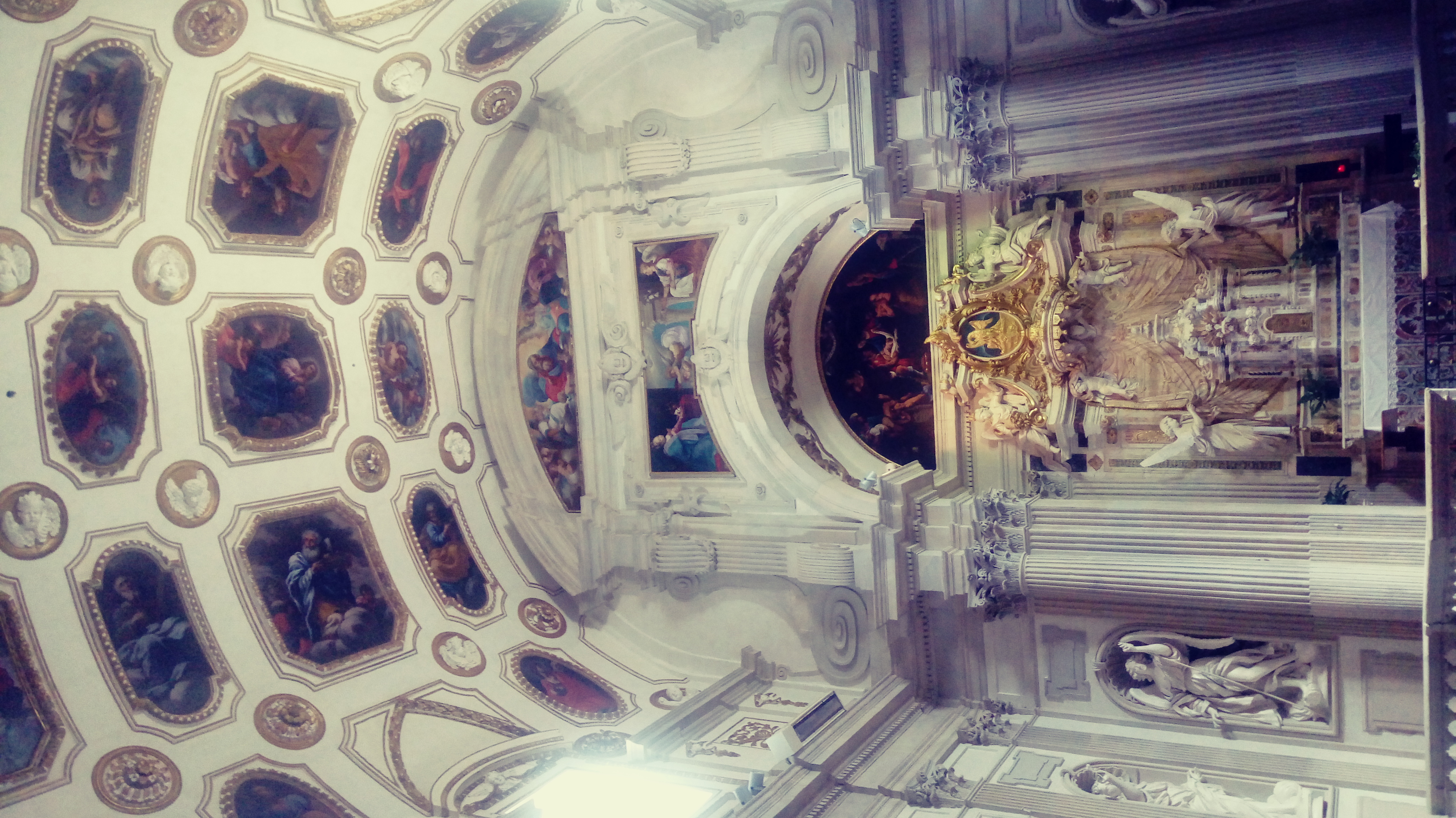 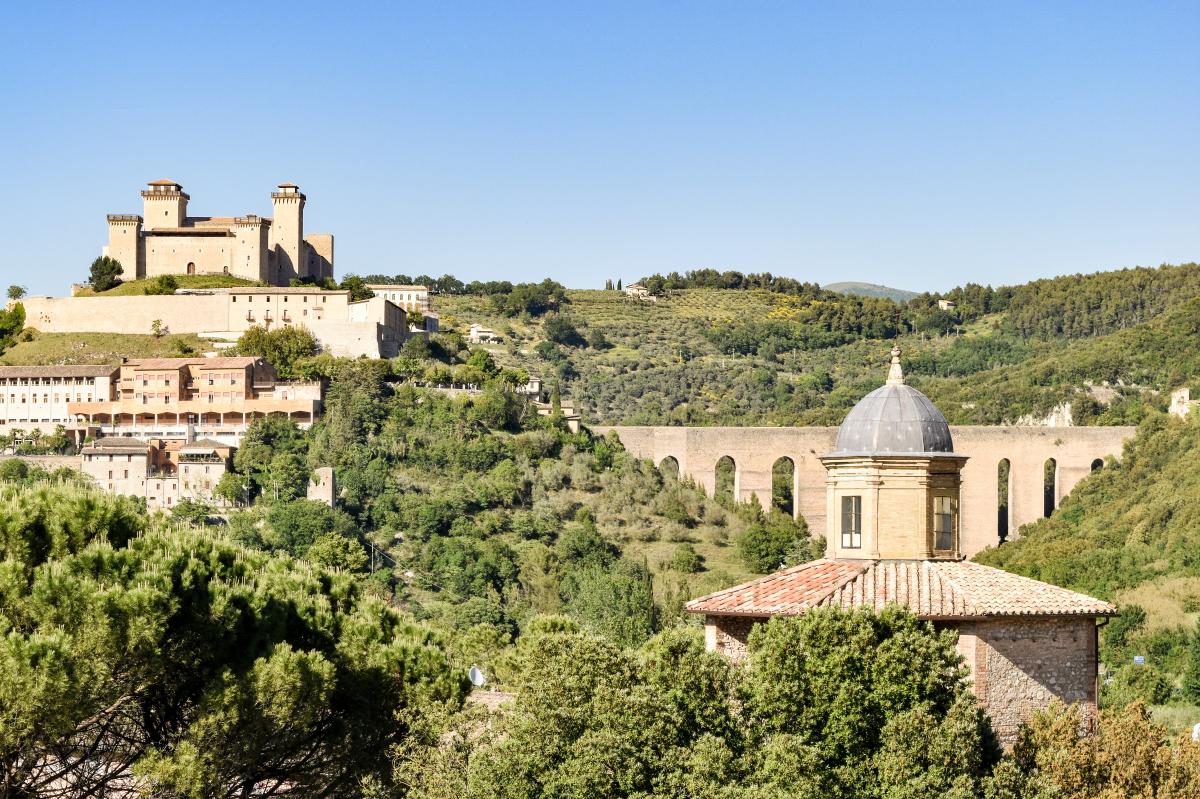 Osteria Veccho Camino – Julka Głąb i Patrycja Rubaj
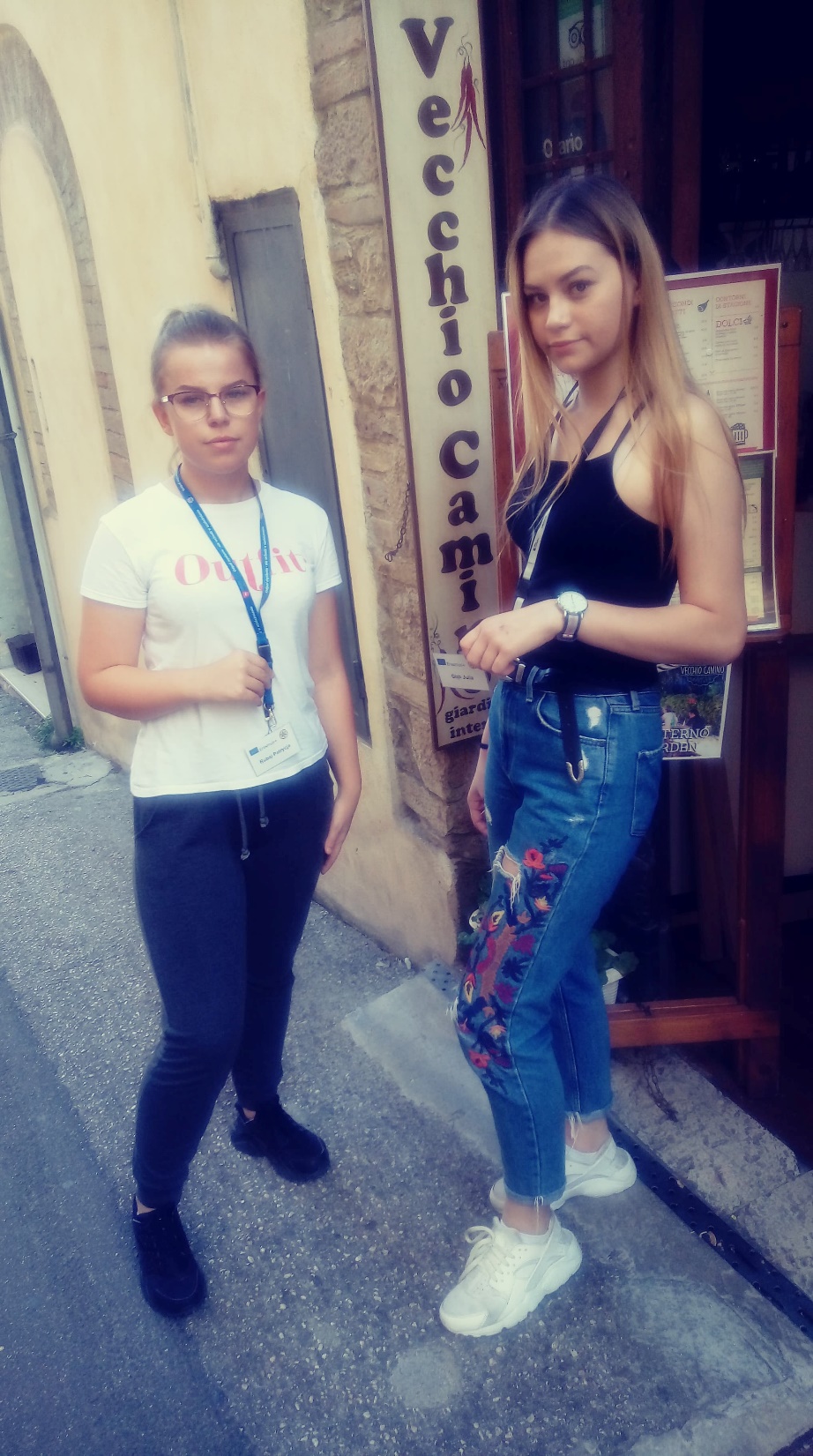 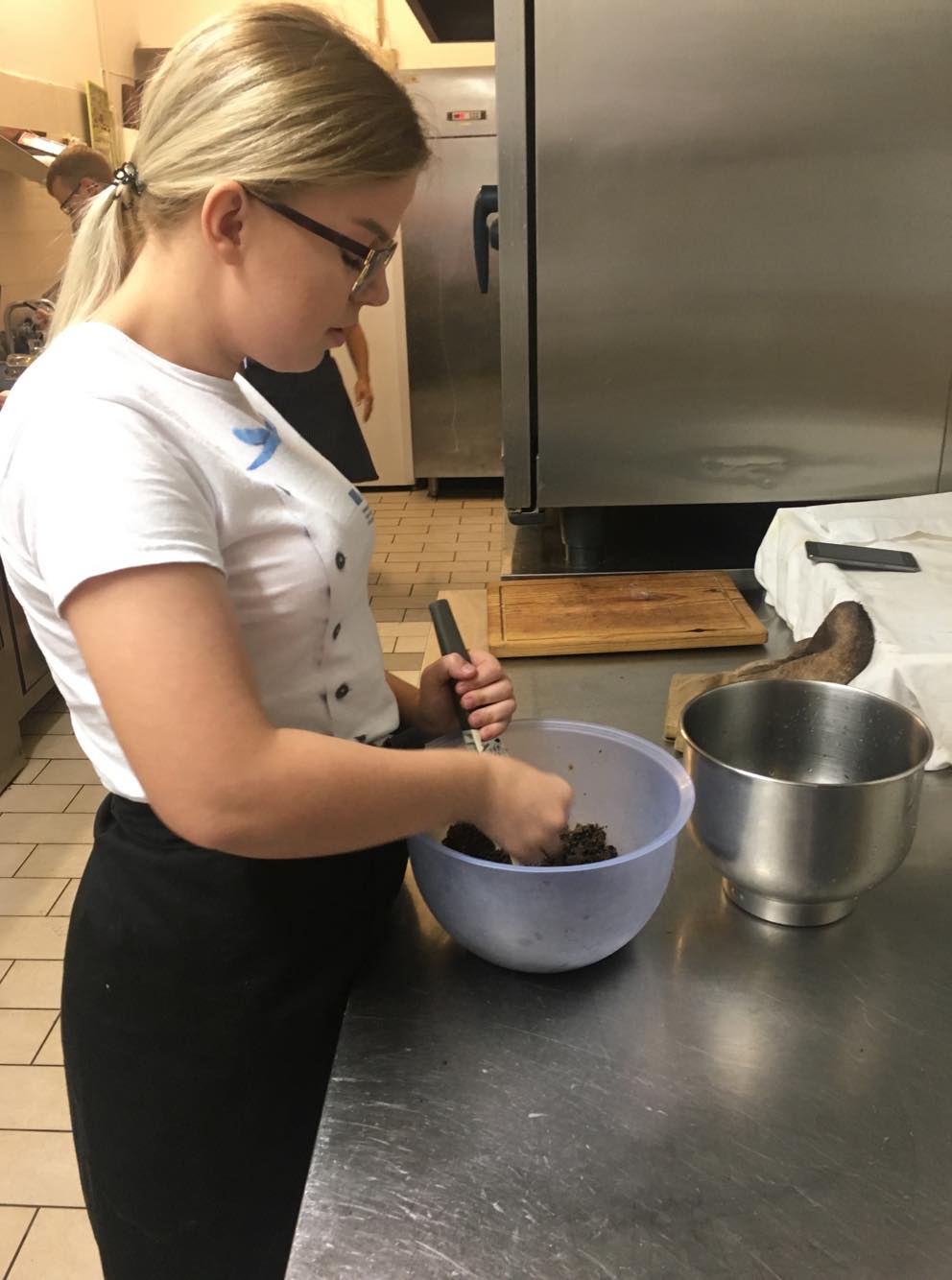 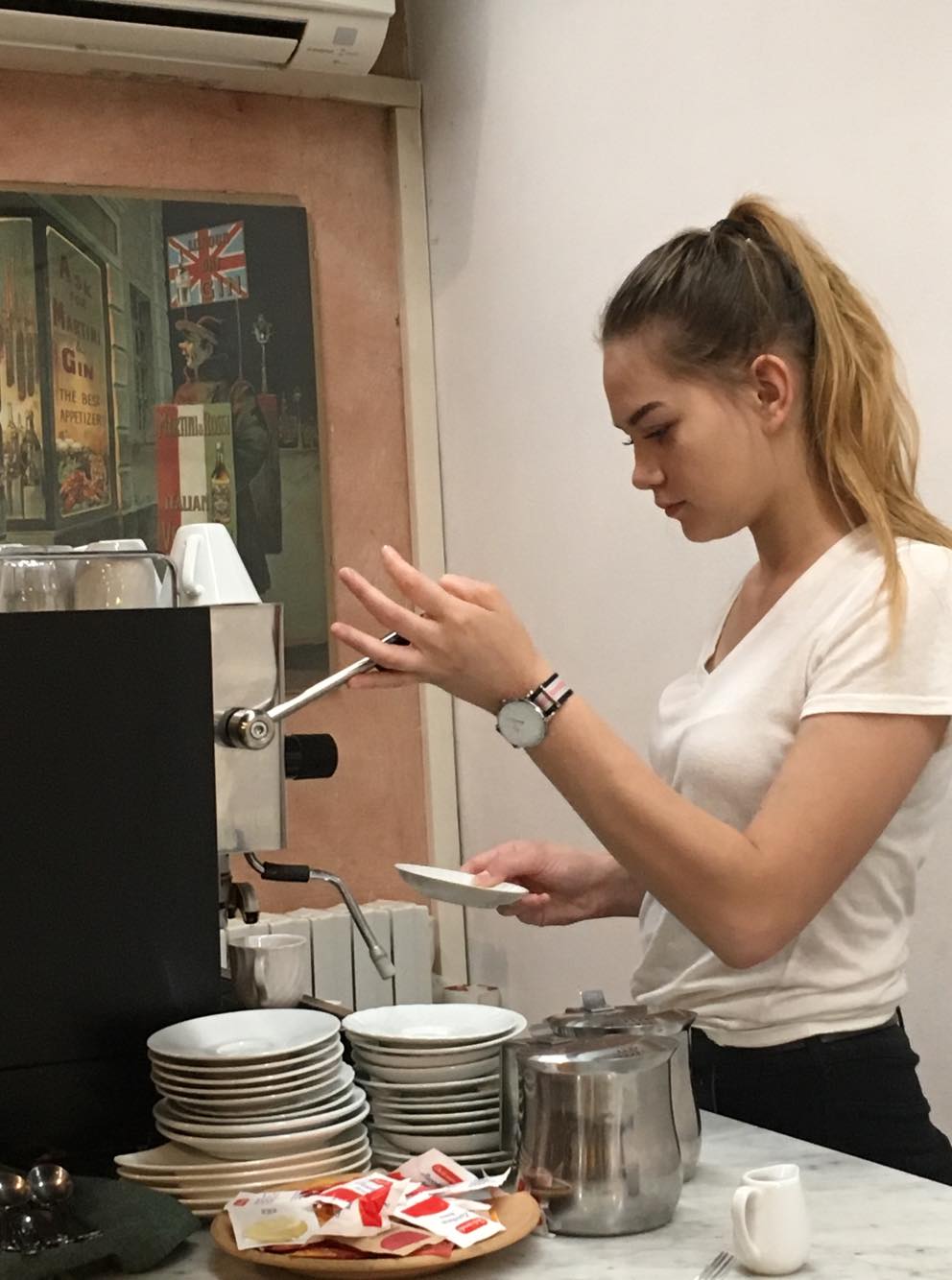 Taverna La Lanterna – Karolina Trzcińska
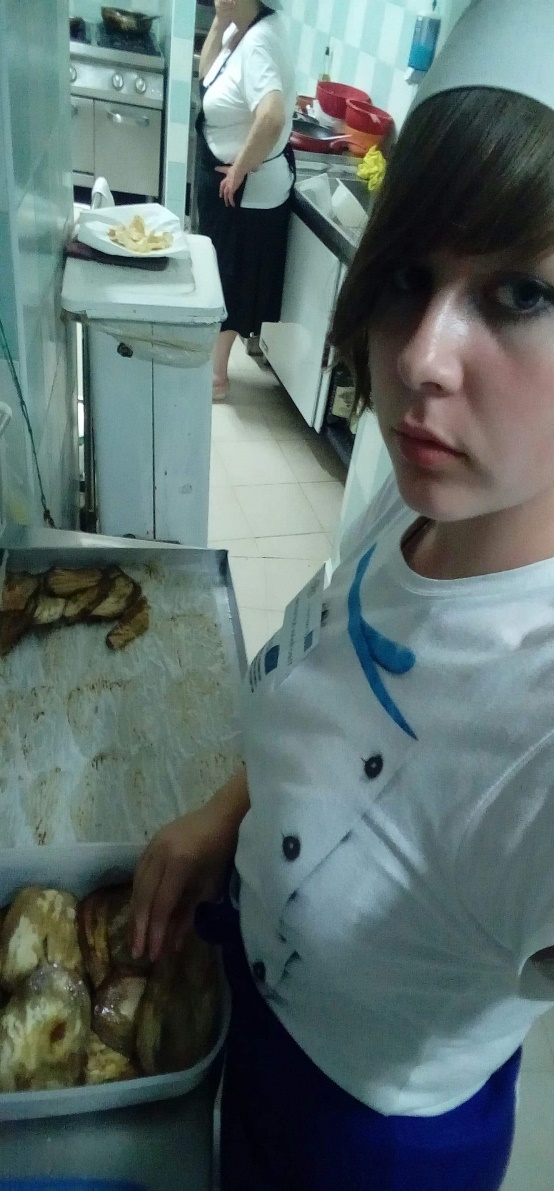 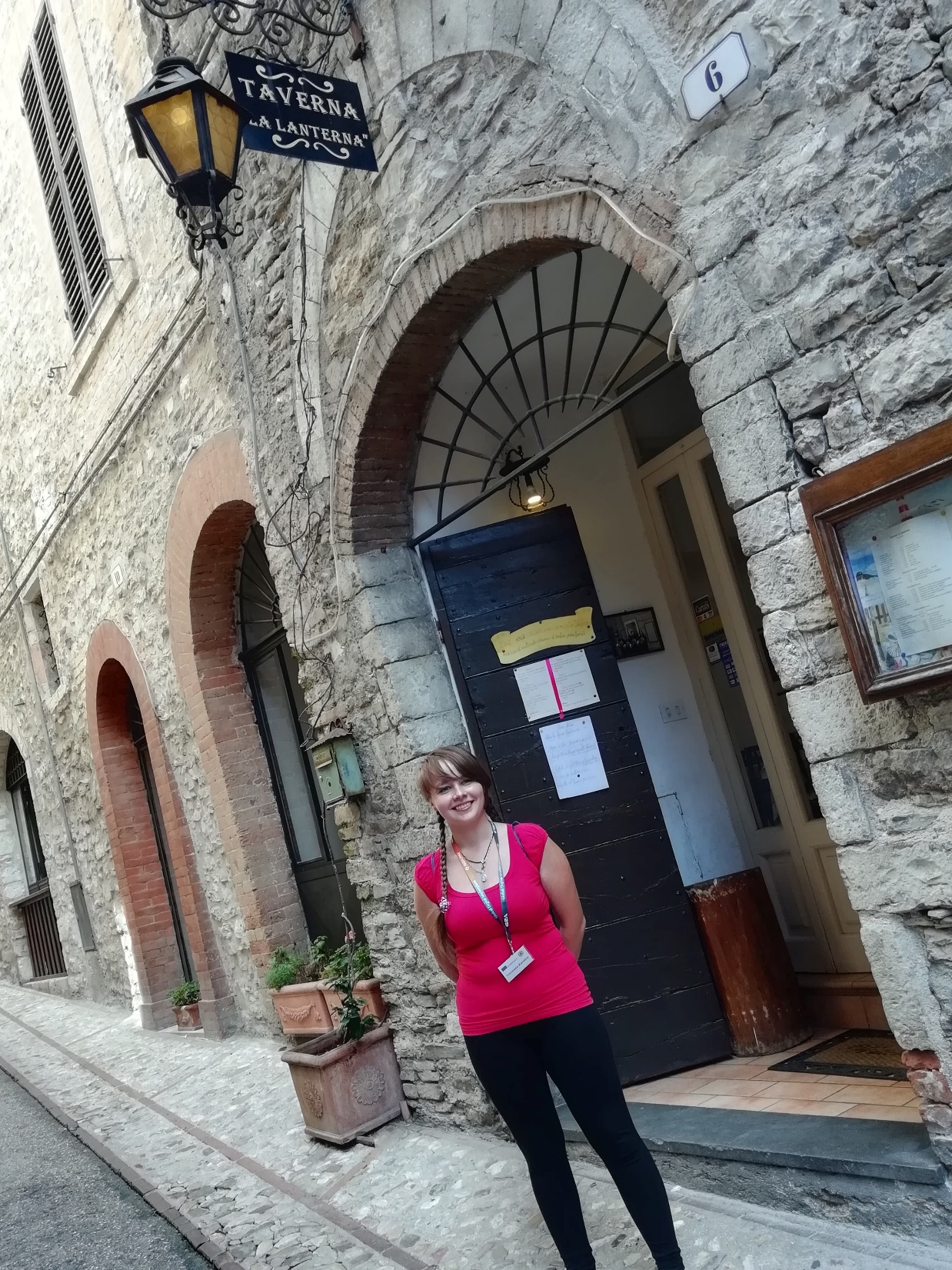 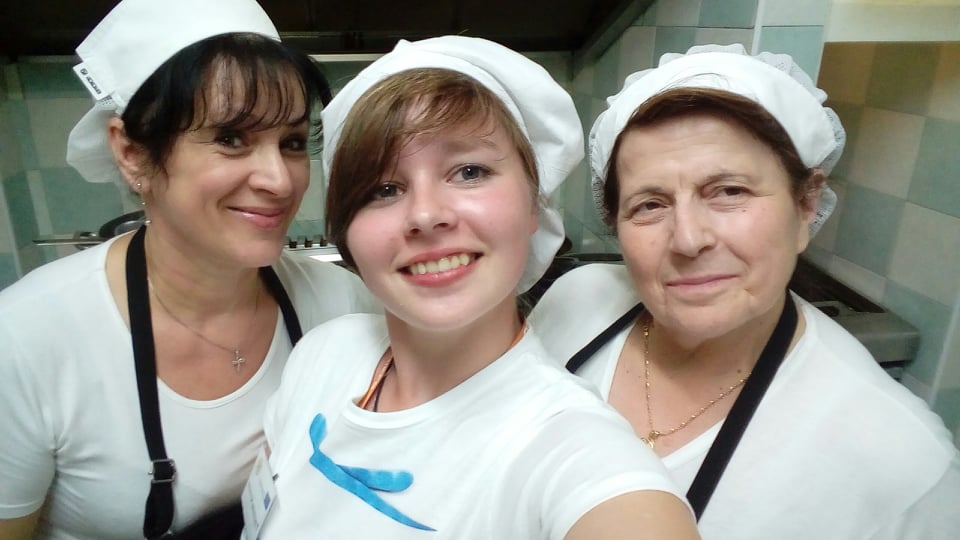 Ristorante II Mio Vinaio – Karolina Bogut i Patrycja Gorzym
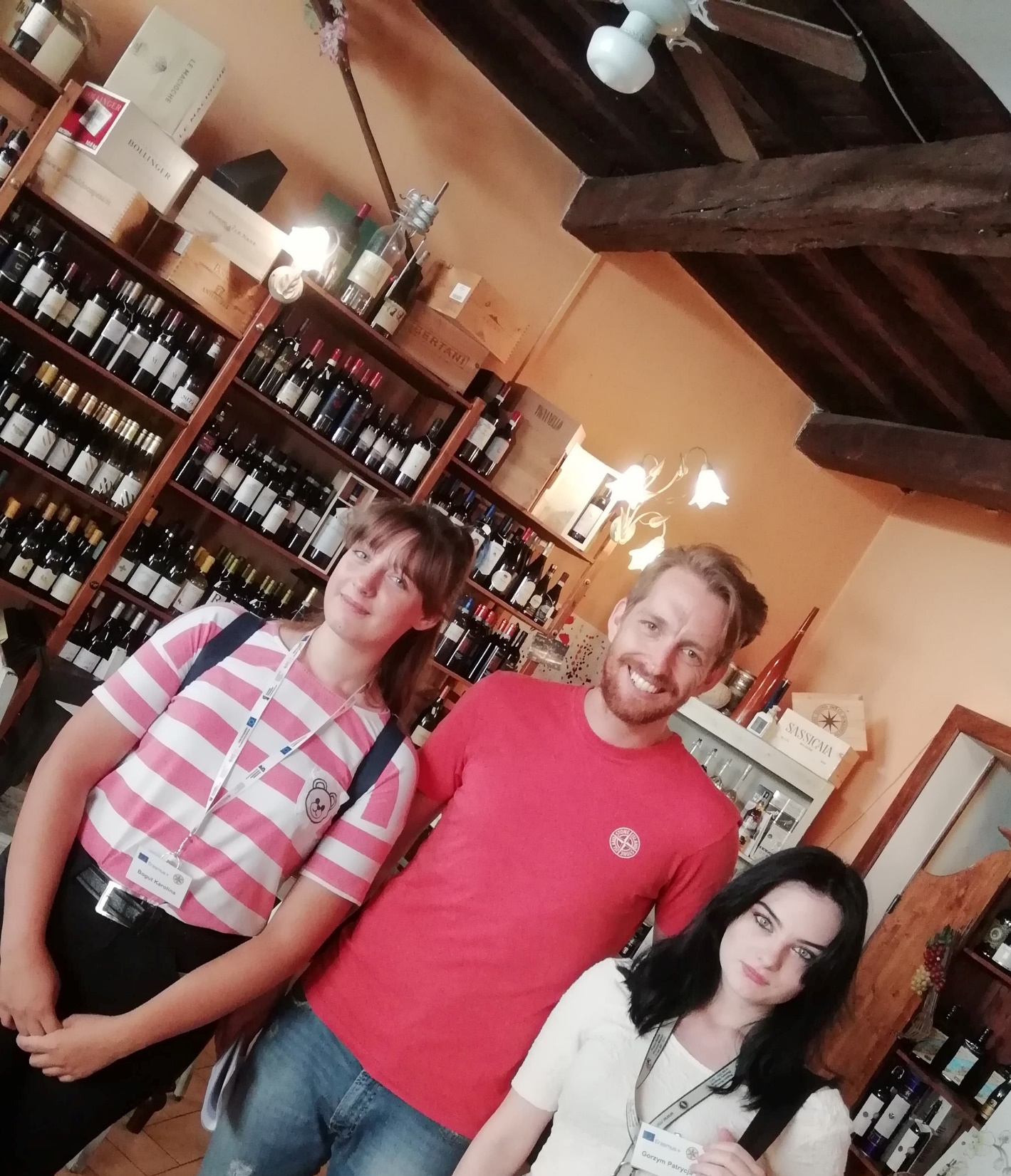 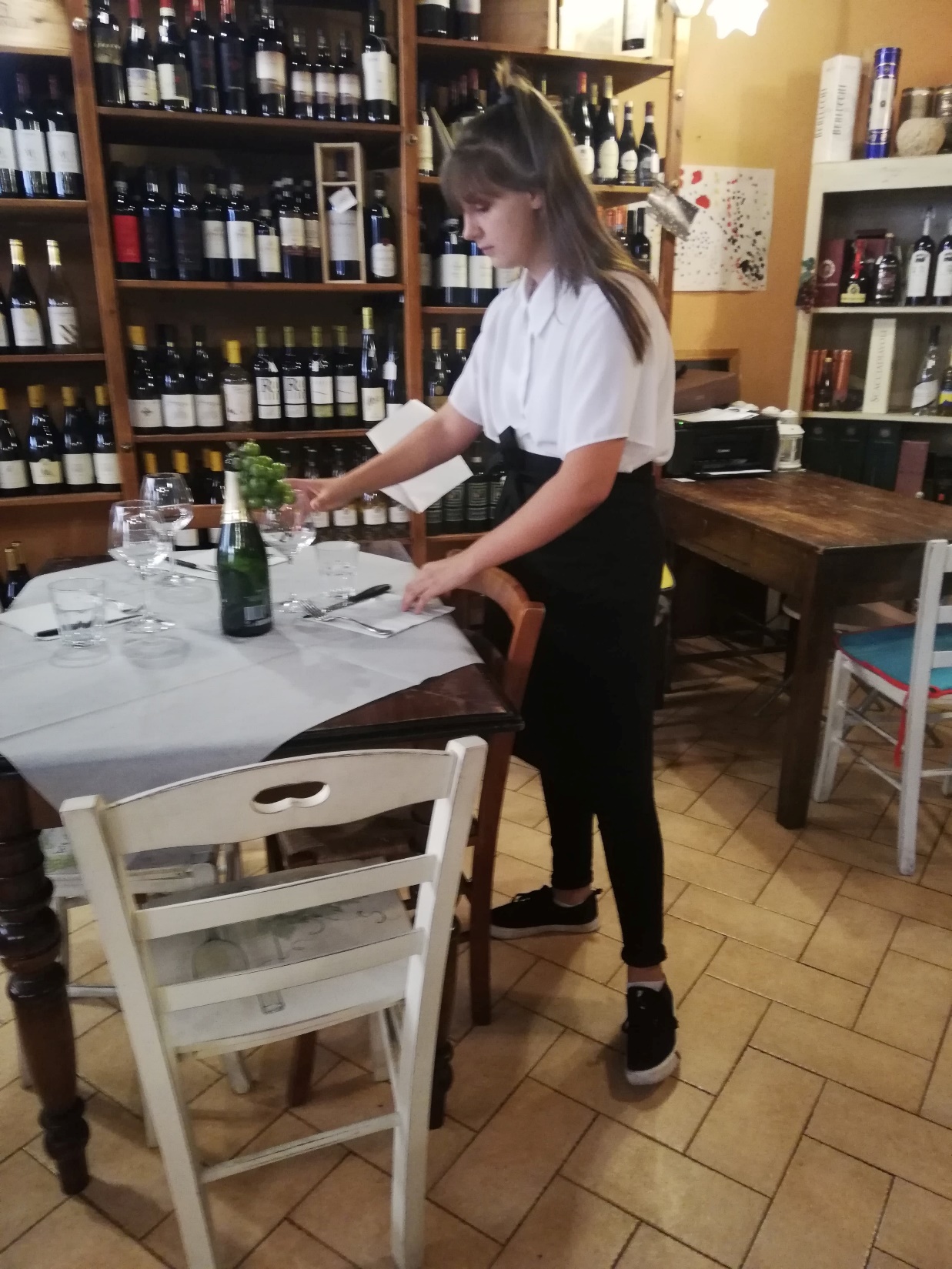 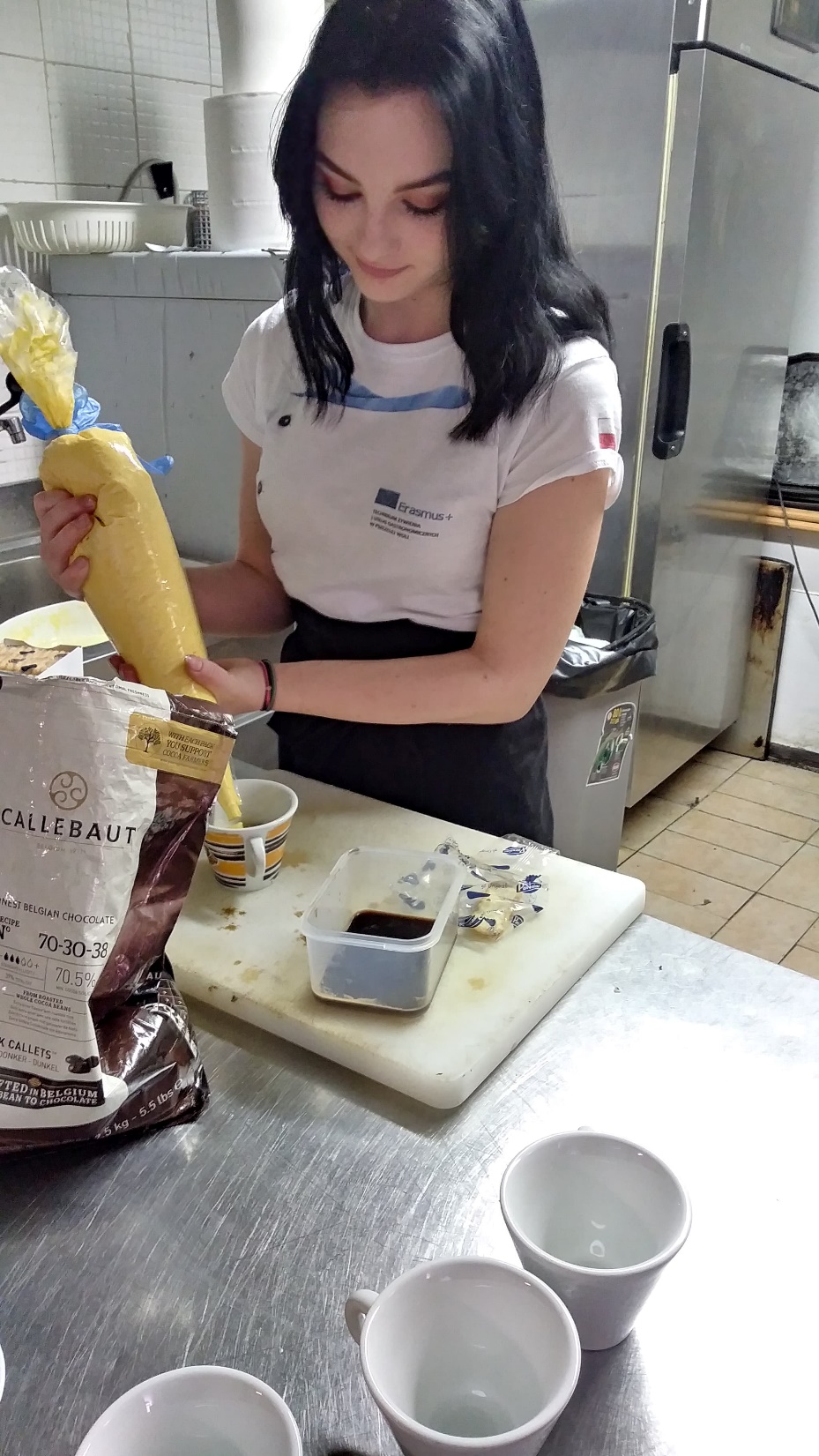 Riistorante del Mercato – Natalia Sobieszczańska
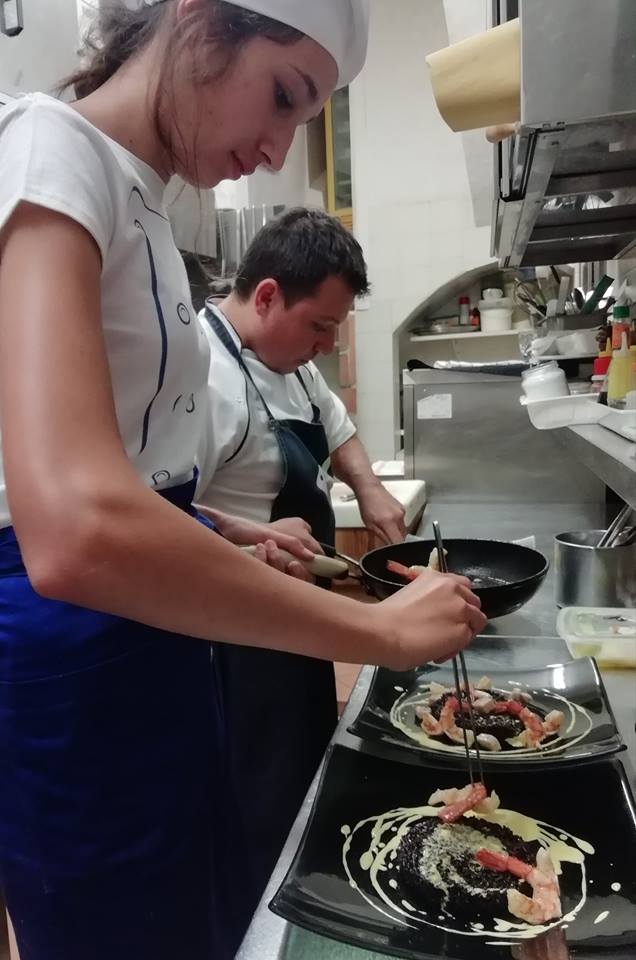 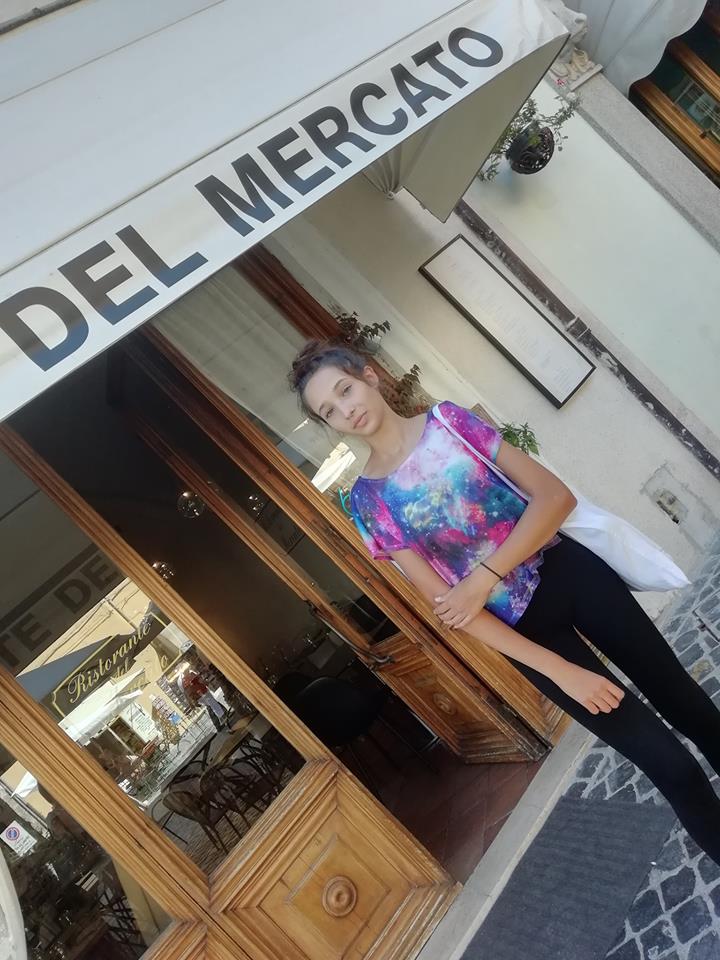 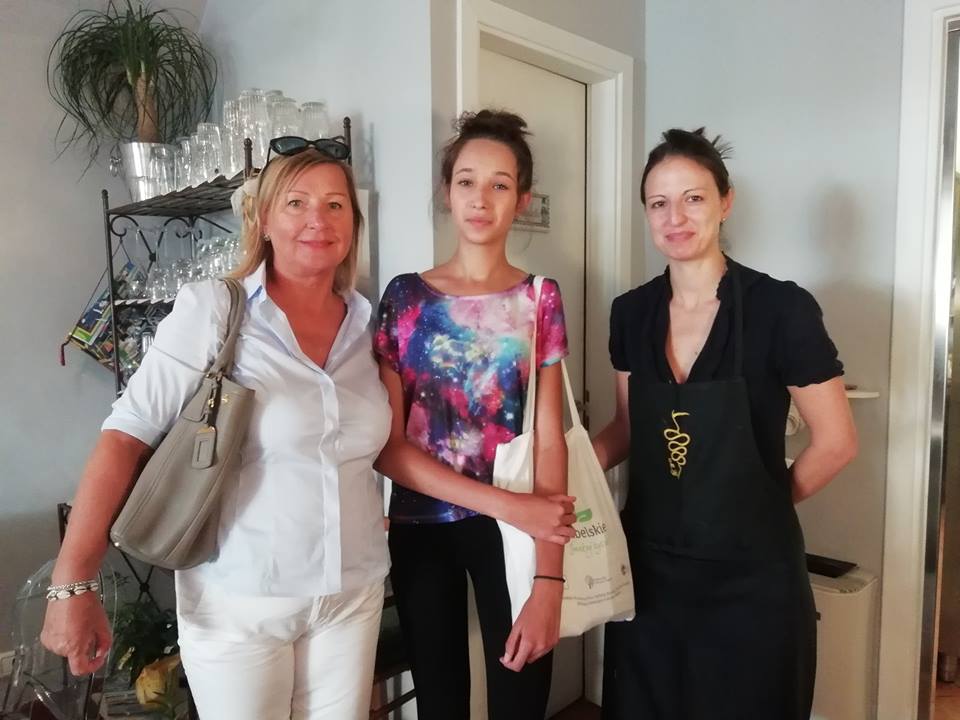 Traditional Cooking Pecchiarda – Karolina Wojtyła i Andżelika Ryba
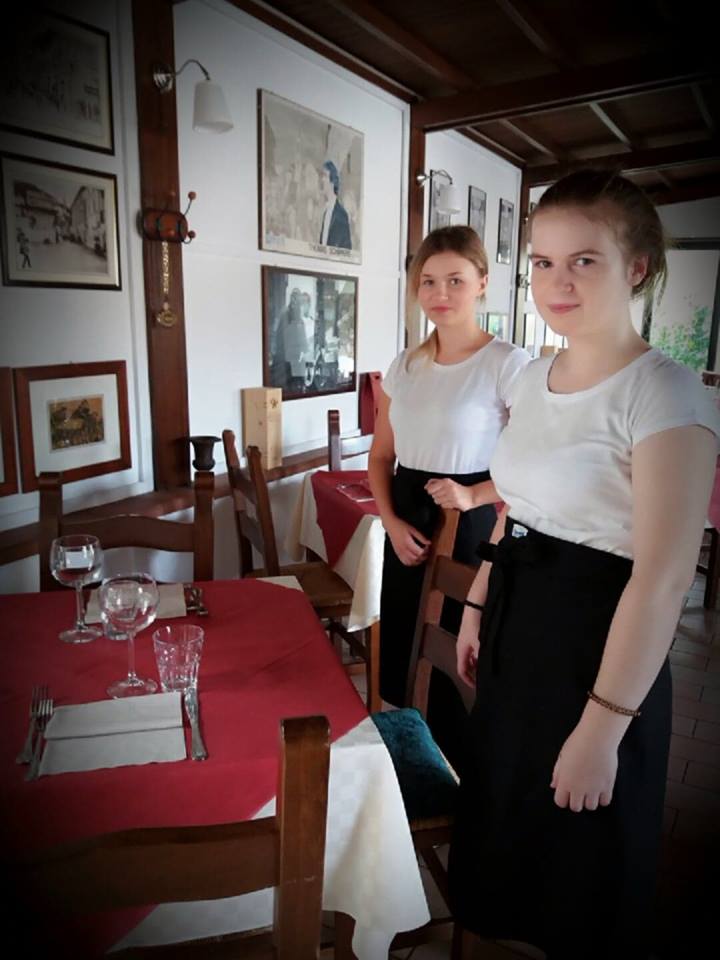 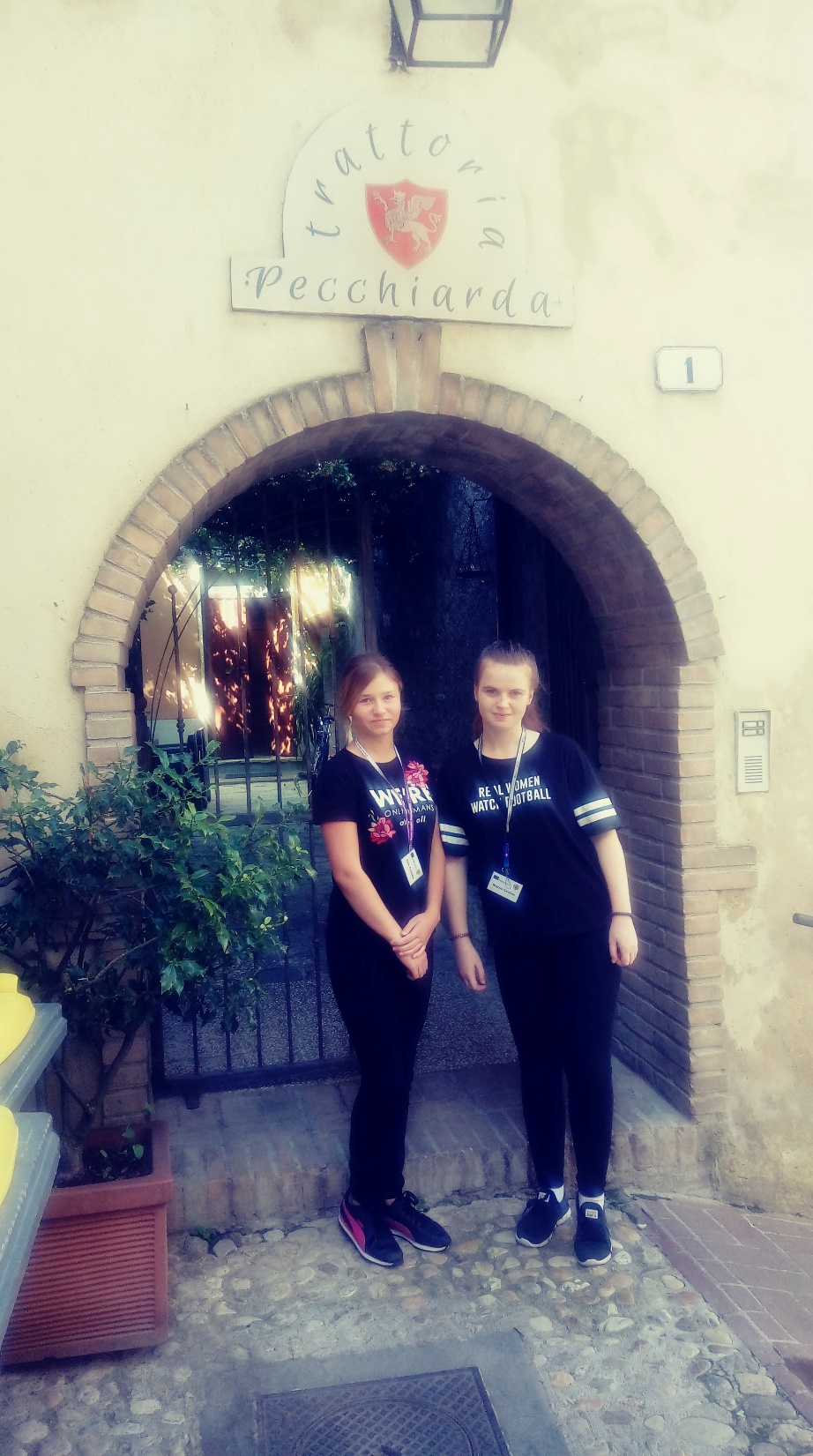 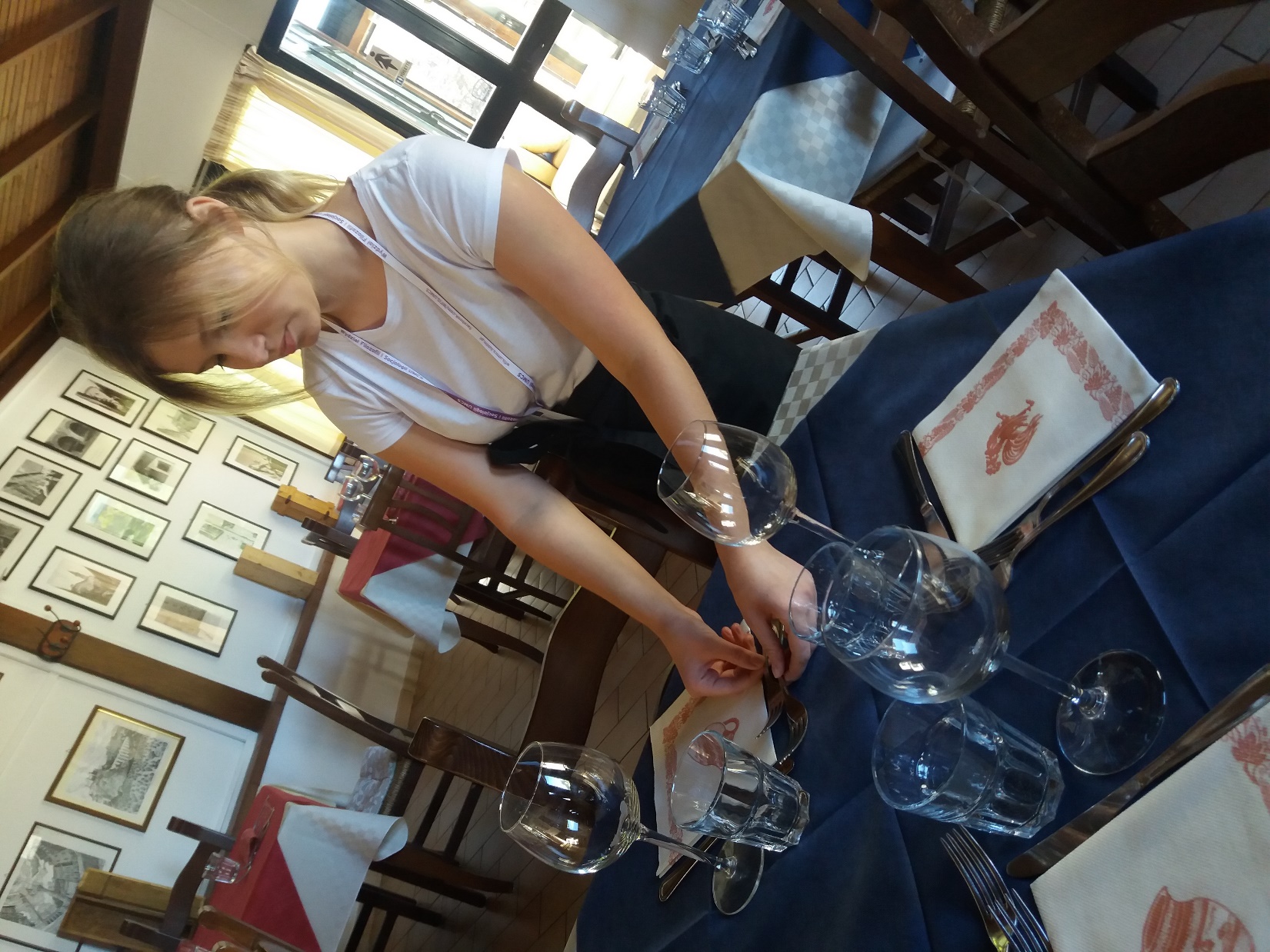 Hotel dei Duchi – Barbara Flis
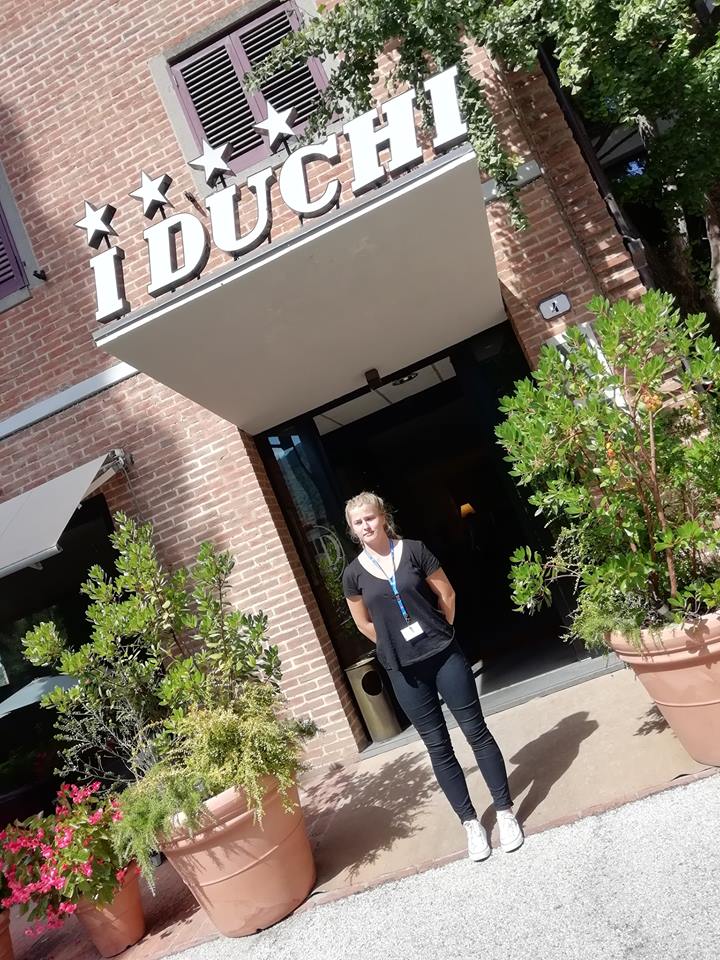 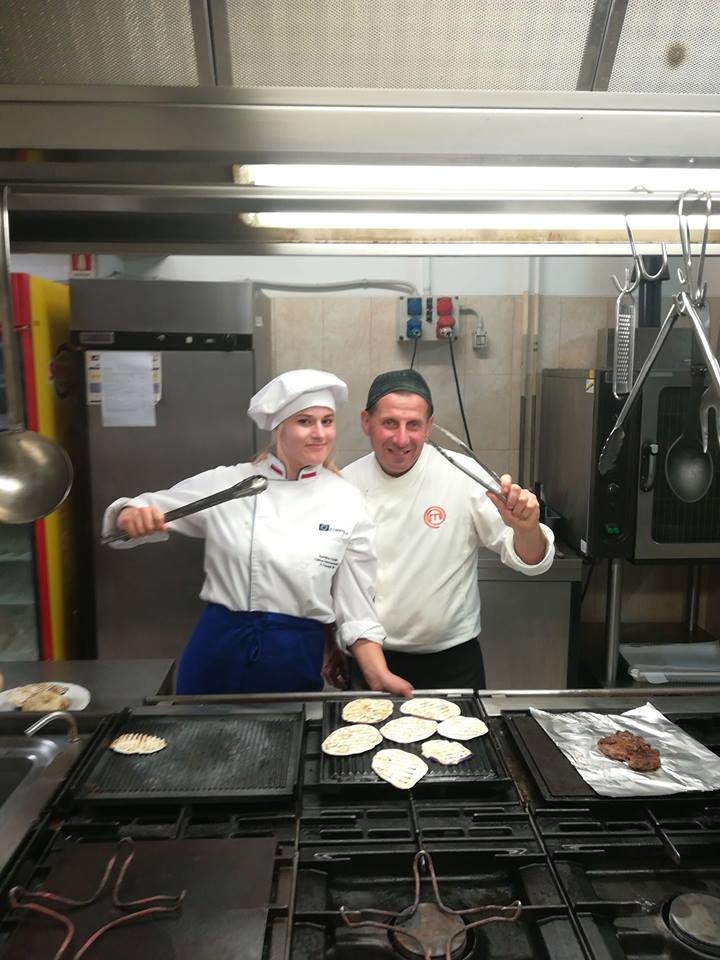 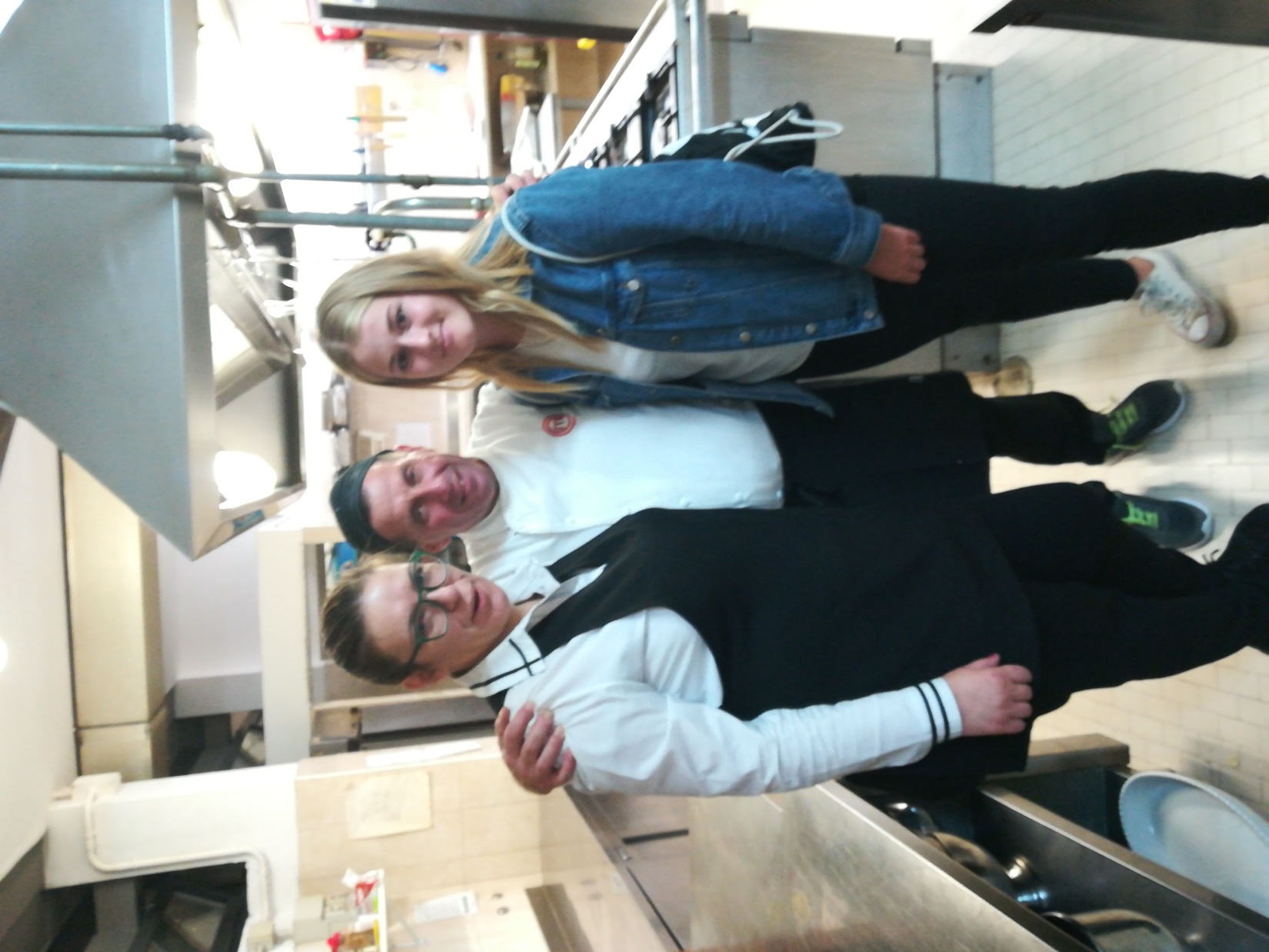 Hotel Clitunno Ristorante San Lorenzo - Paulina Pawłowska i Agnieszka Zaręba
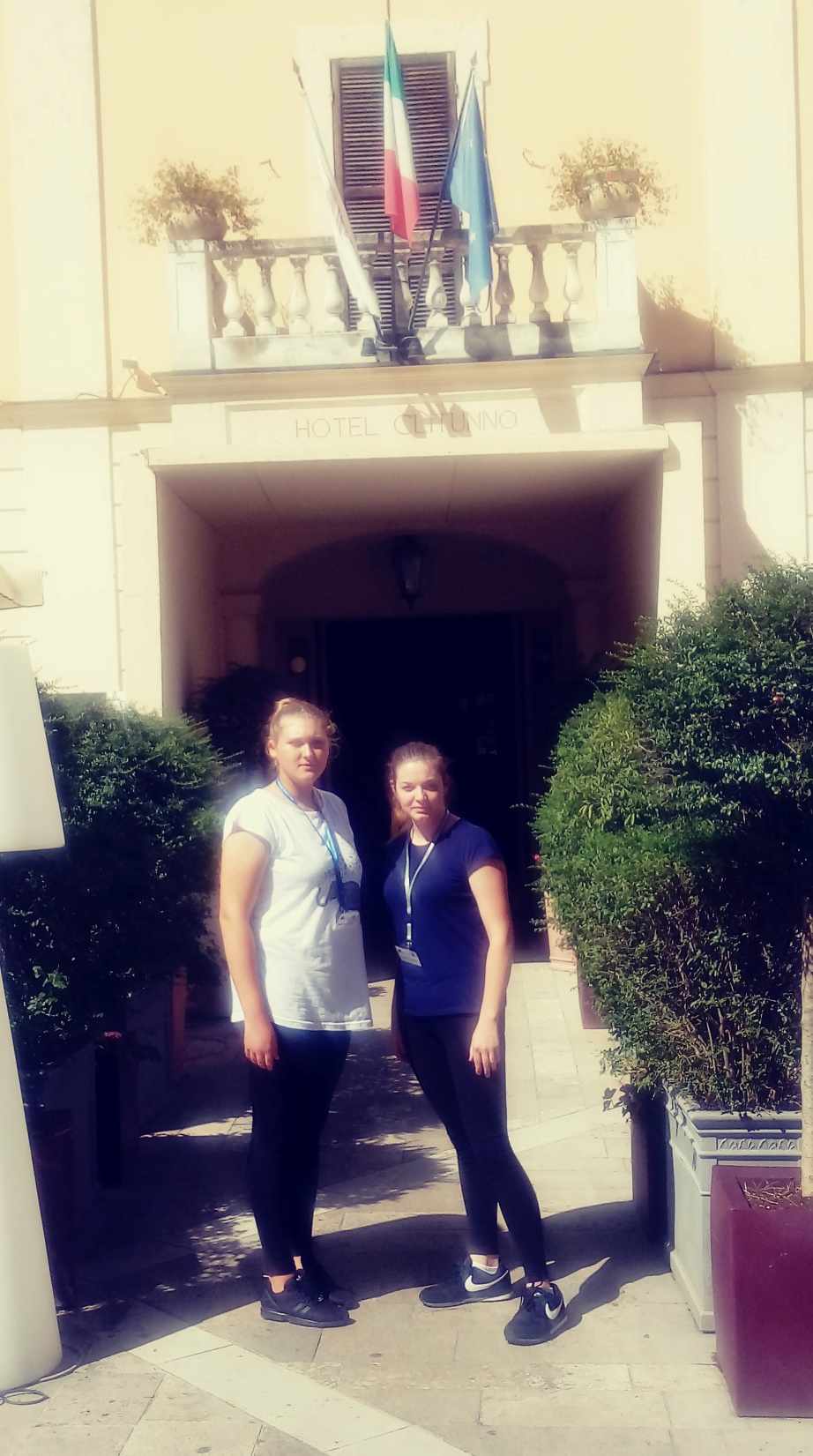 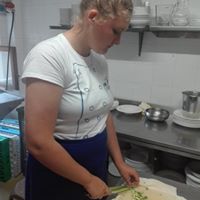 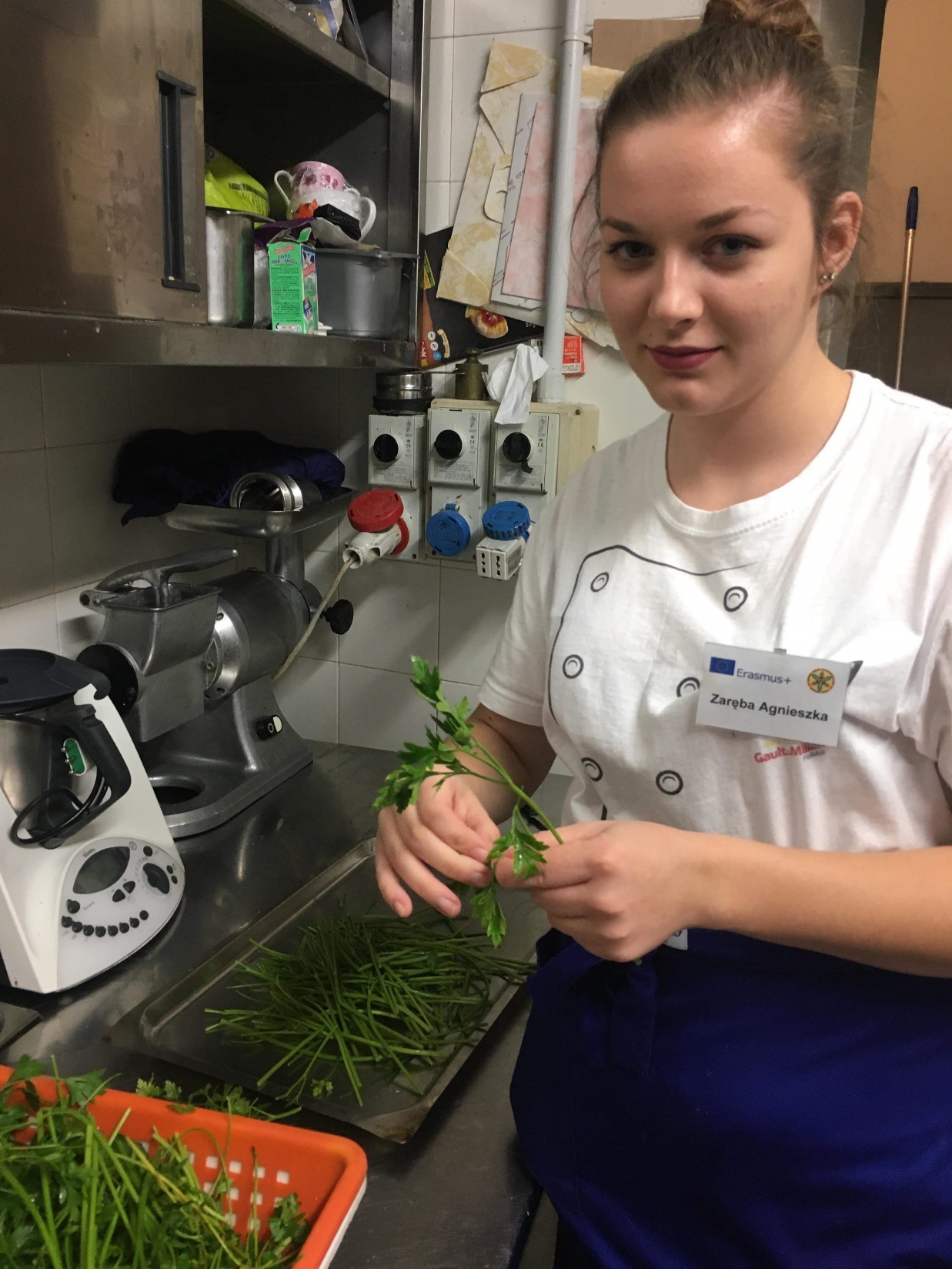 Ristorante Cuore & Sapore – Adrianna Pniok i Patrycja Kowalczyk
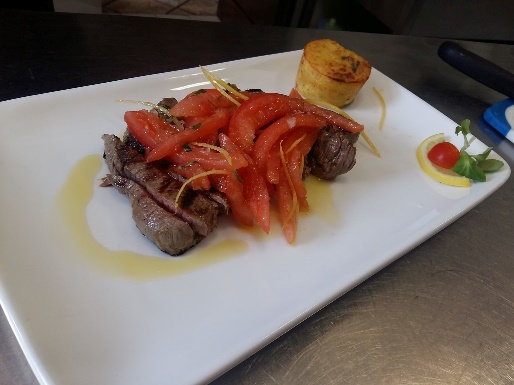 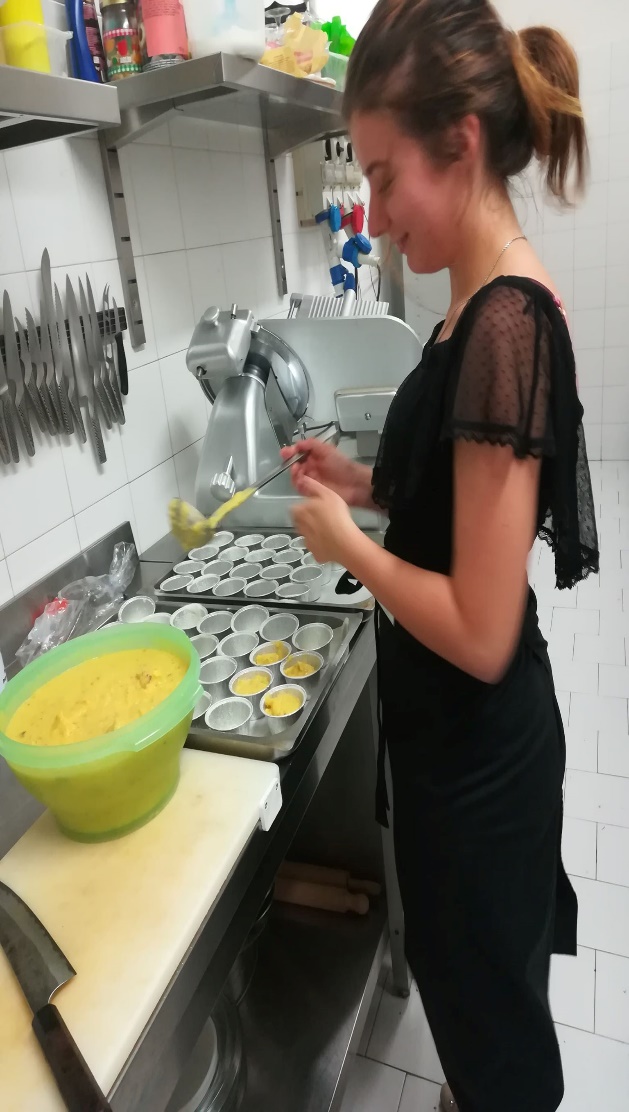 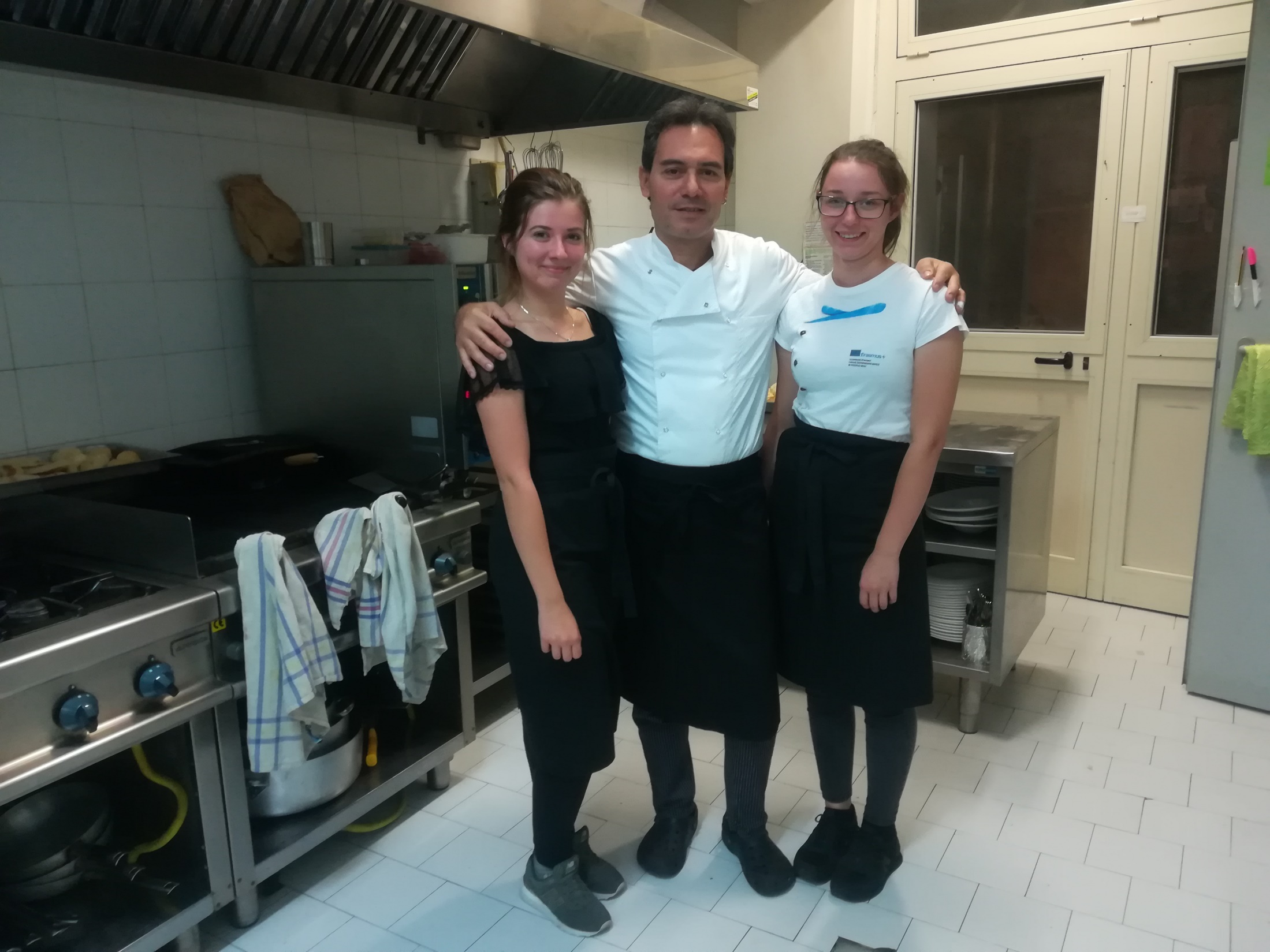 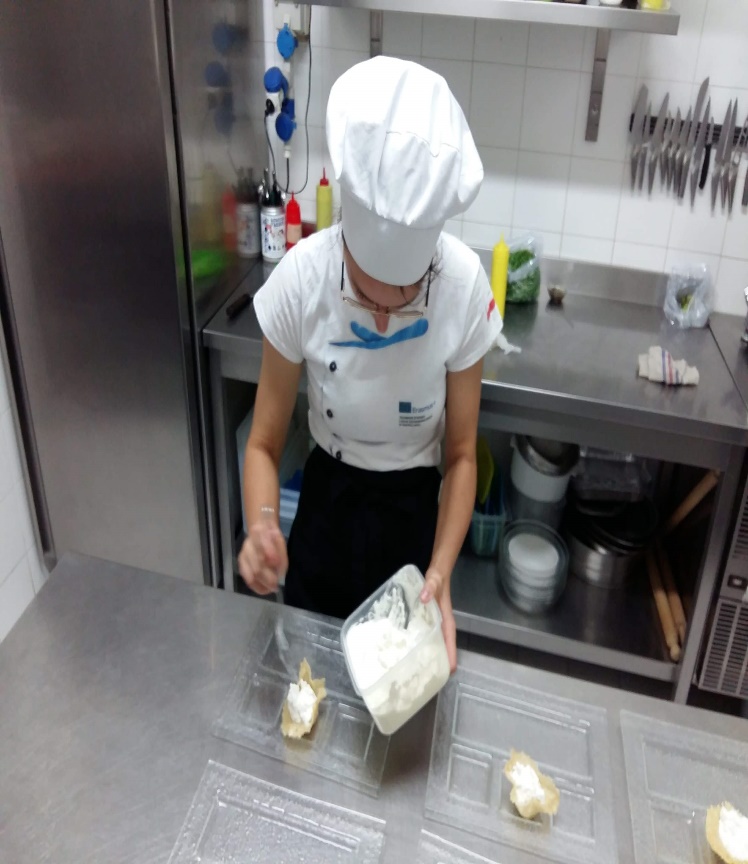 Ristorante Sabatini – Katarzyna Plizga
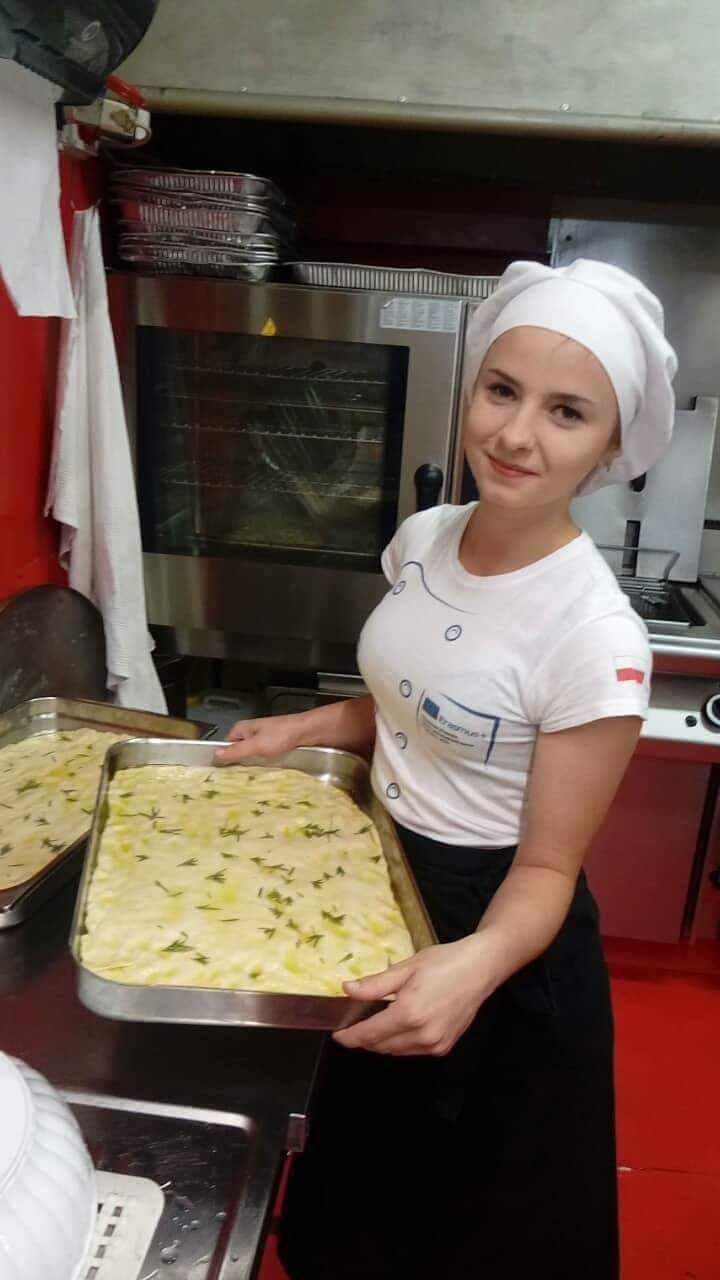 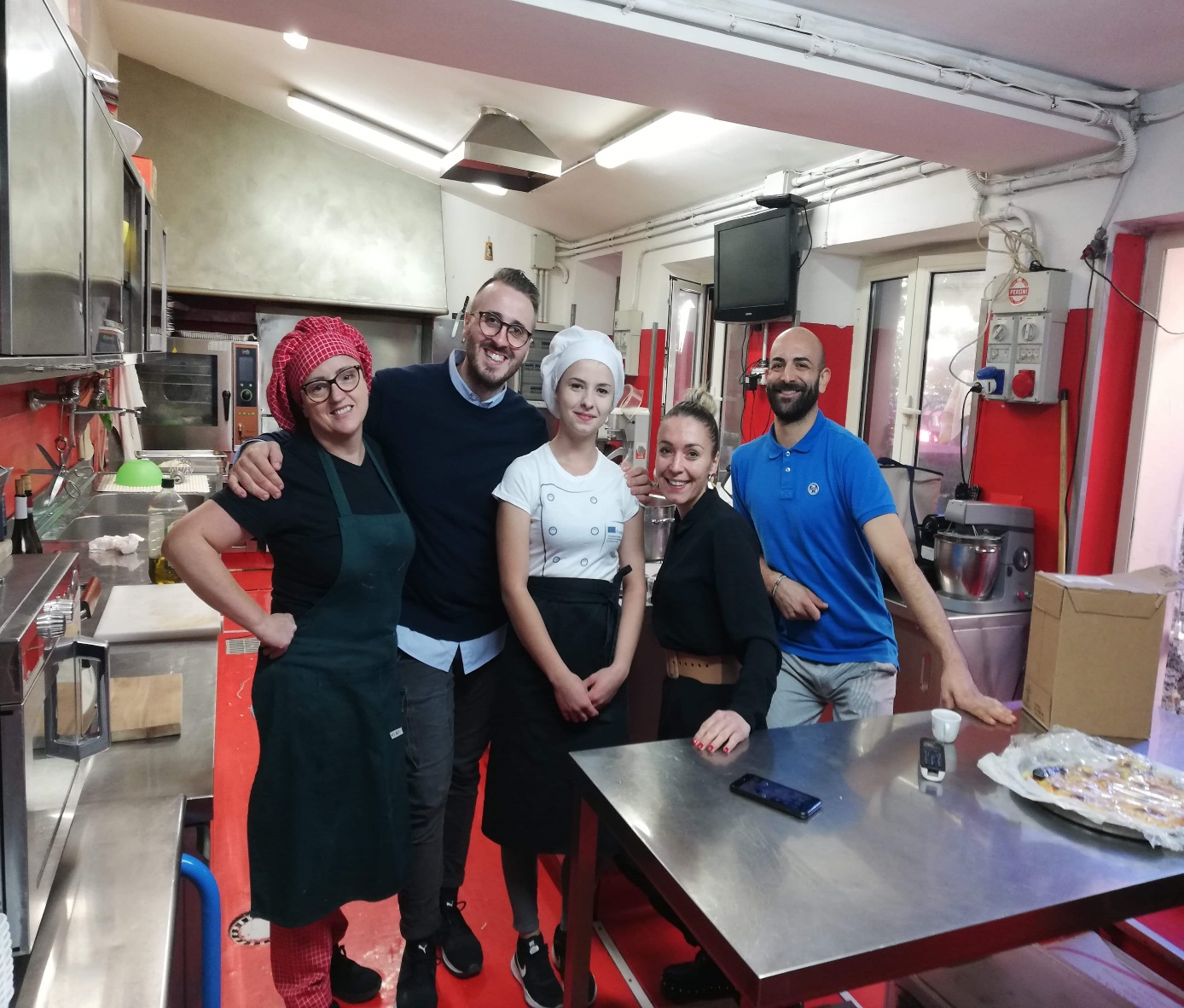 Villa Redenta – Milena Żmudziak i Karolina Świątek  Świątek
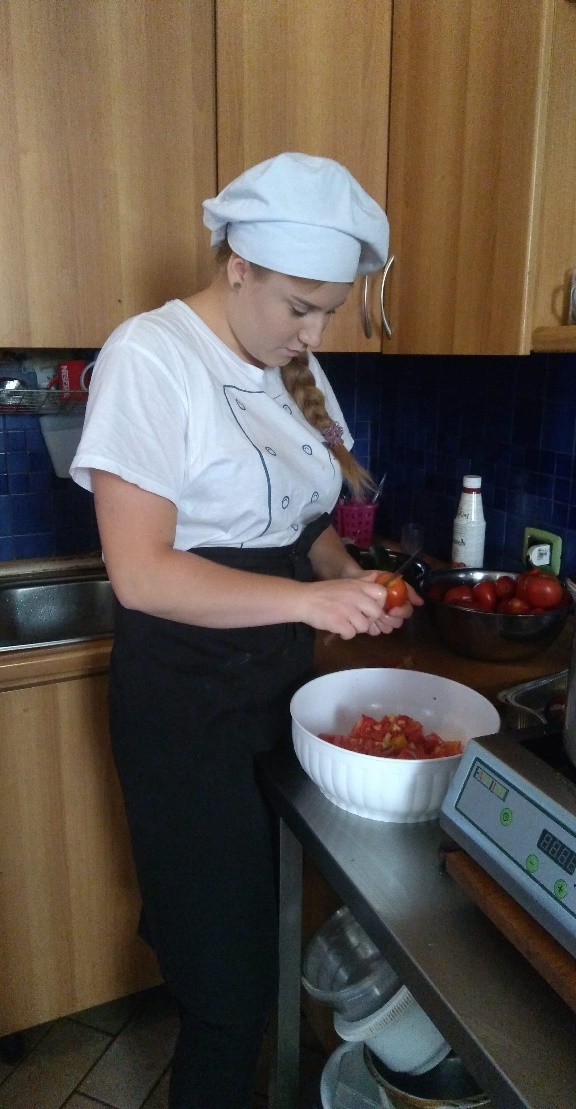 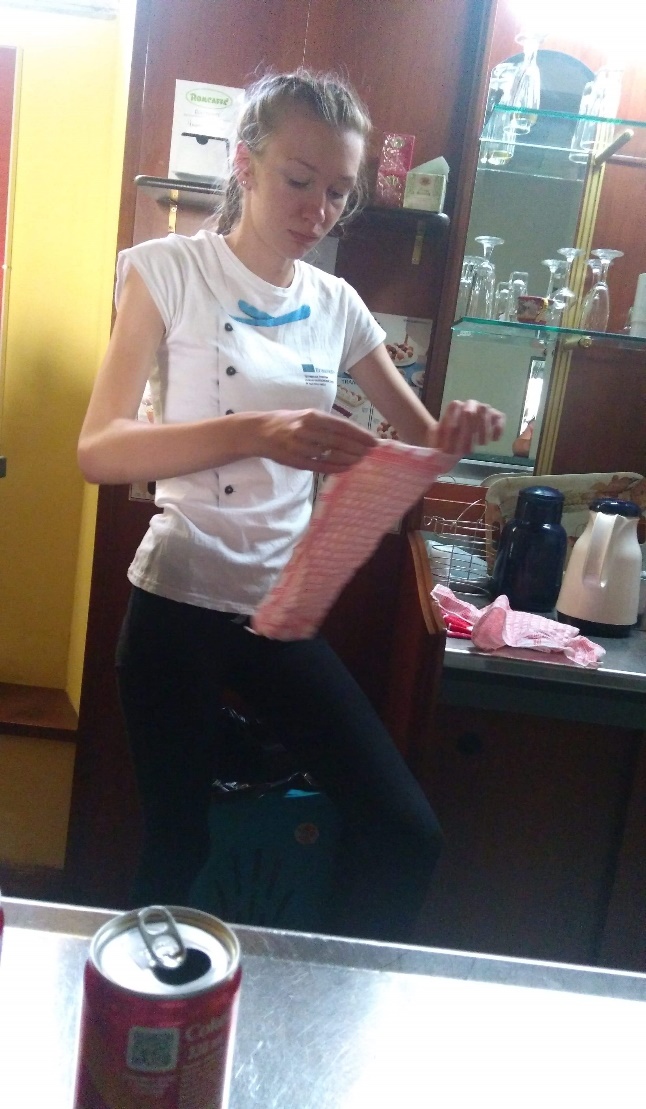 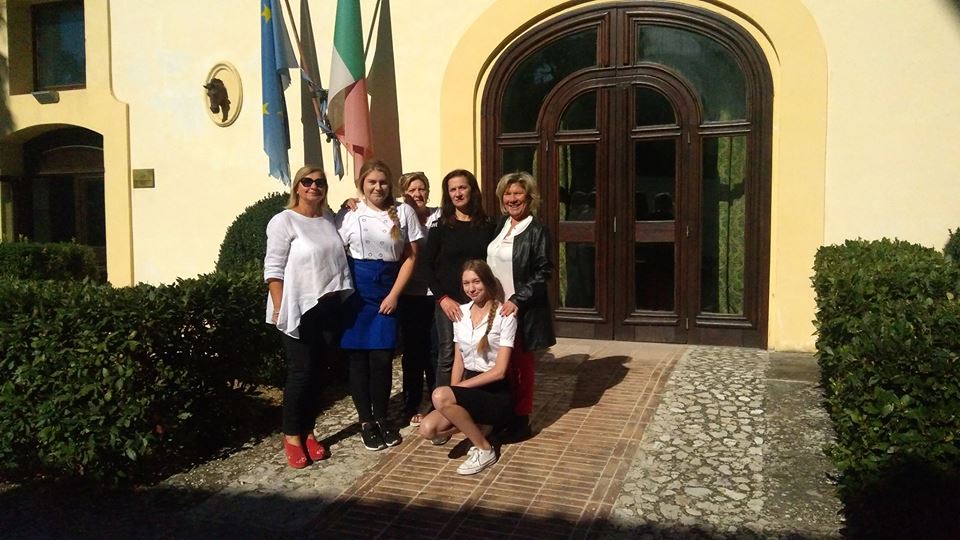 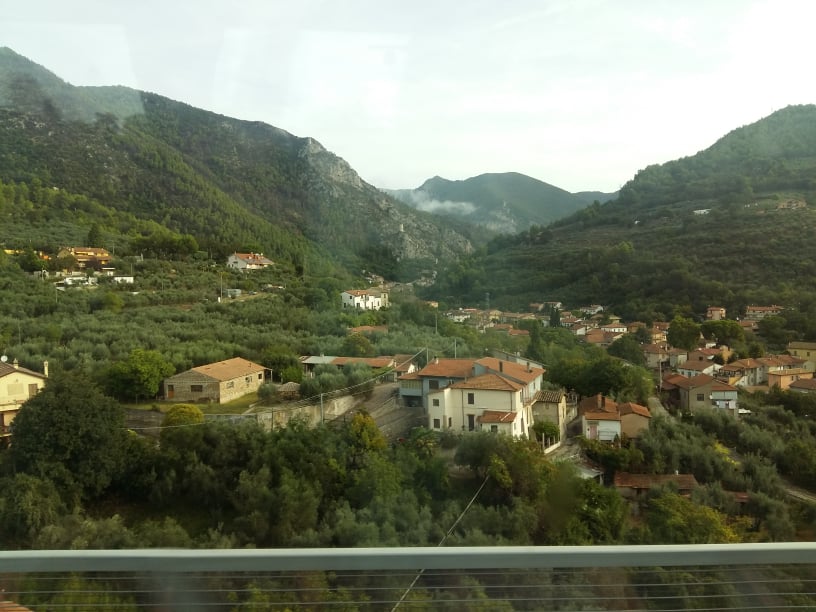 Wycieczki
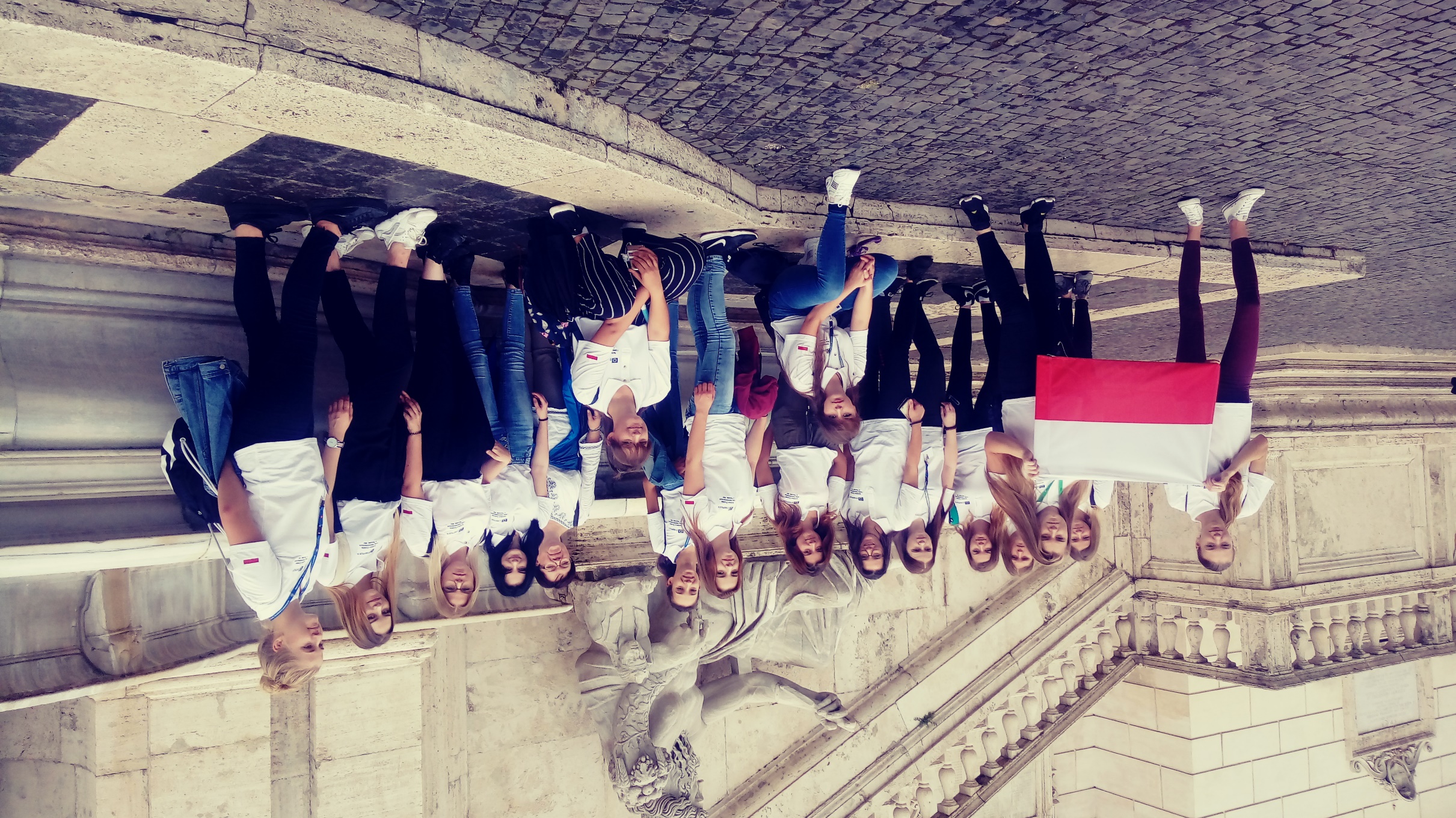 RZYM
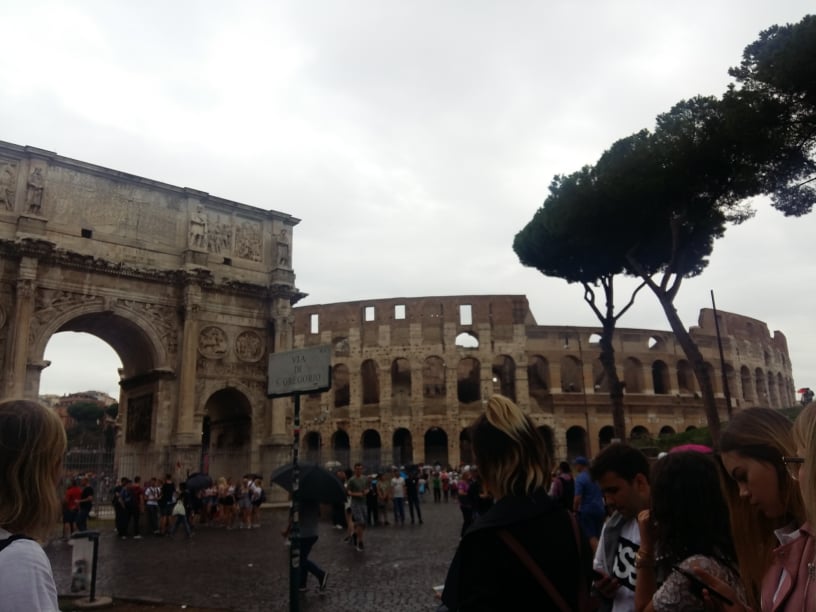 Koloseum
Koloseum
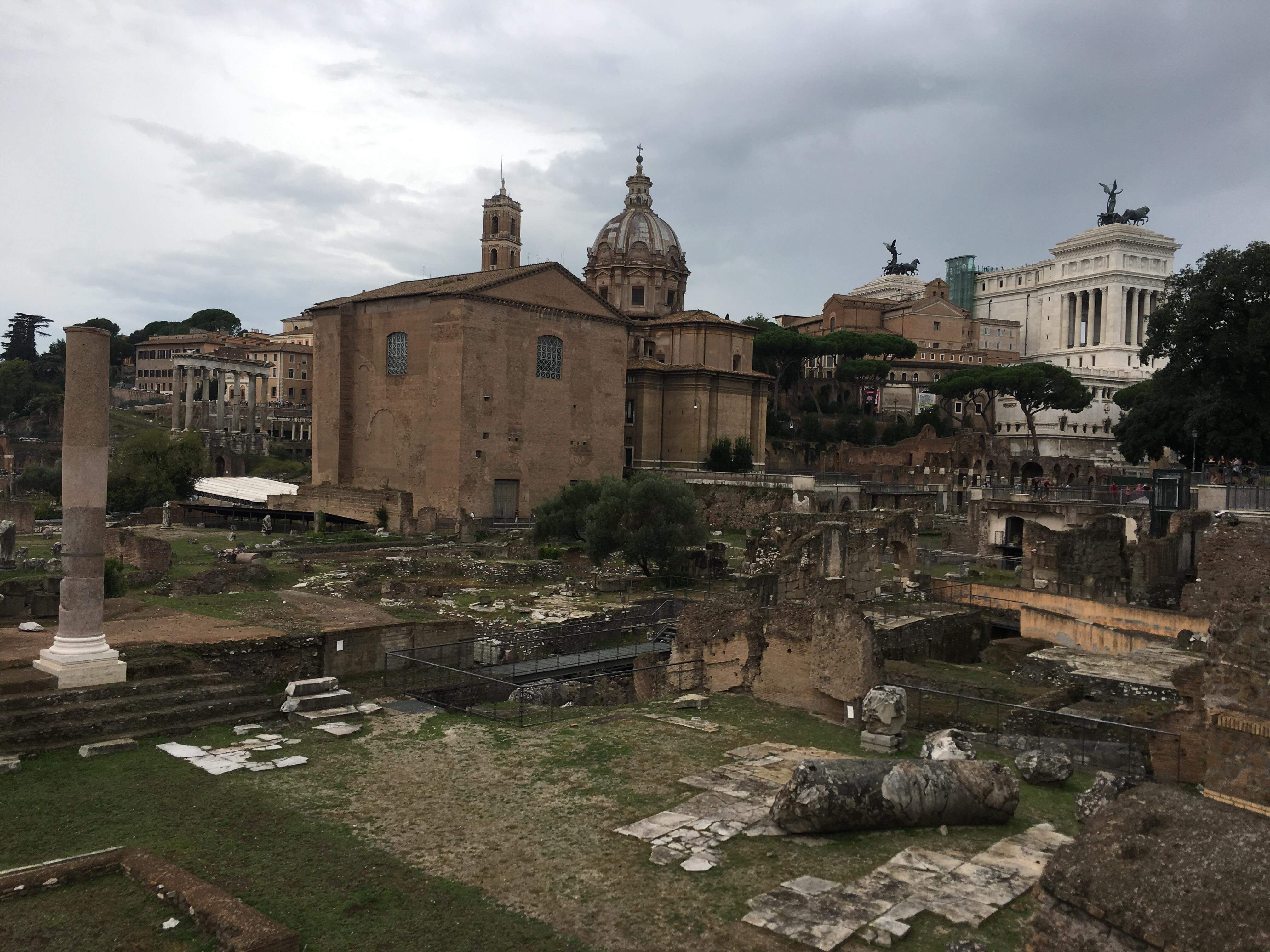 Forum Romanum
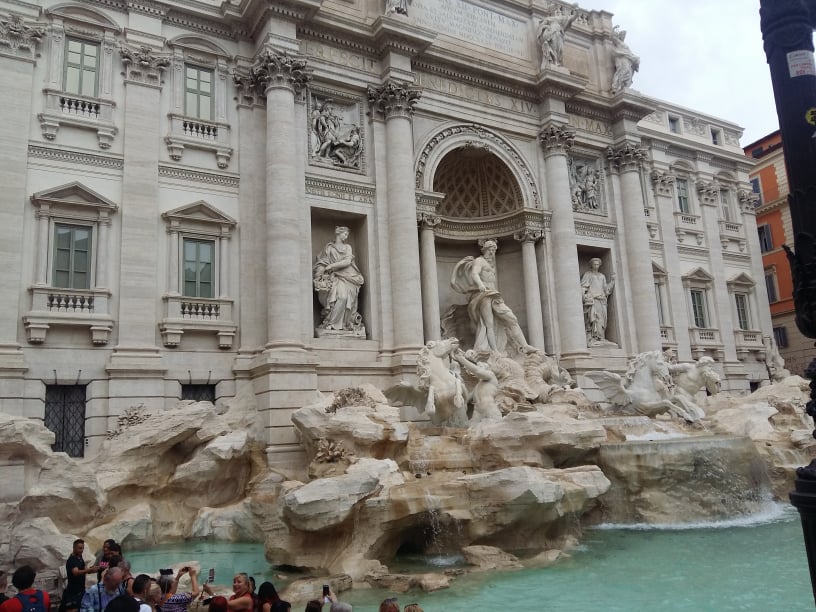 FONTANA DI TREVI
FONTANNA DI TREVI
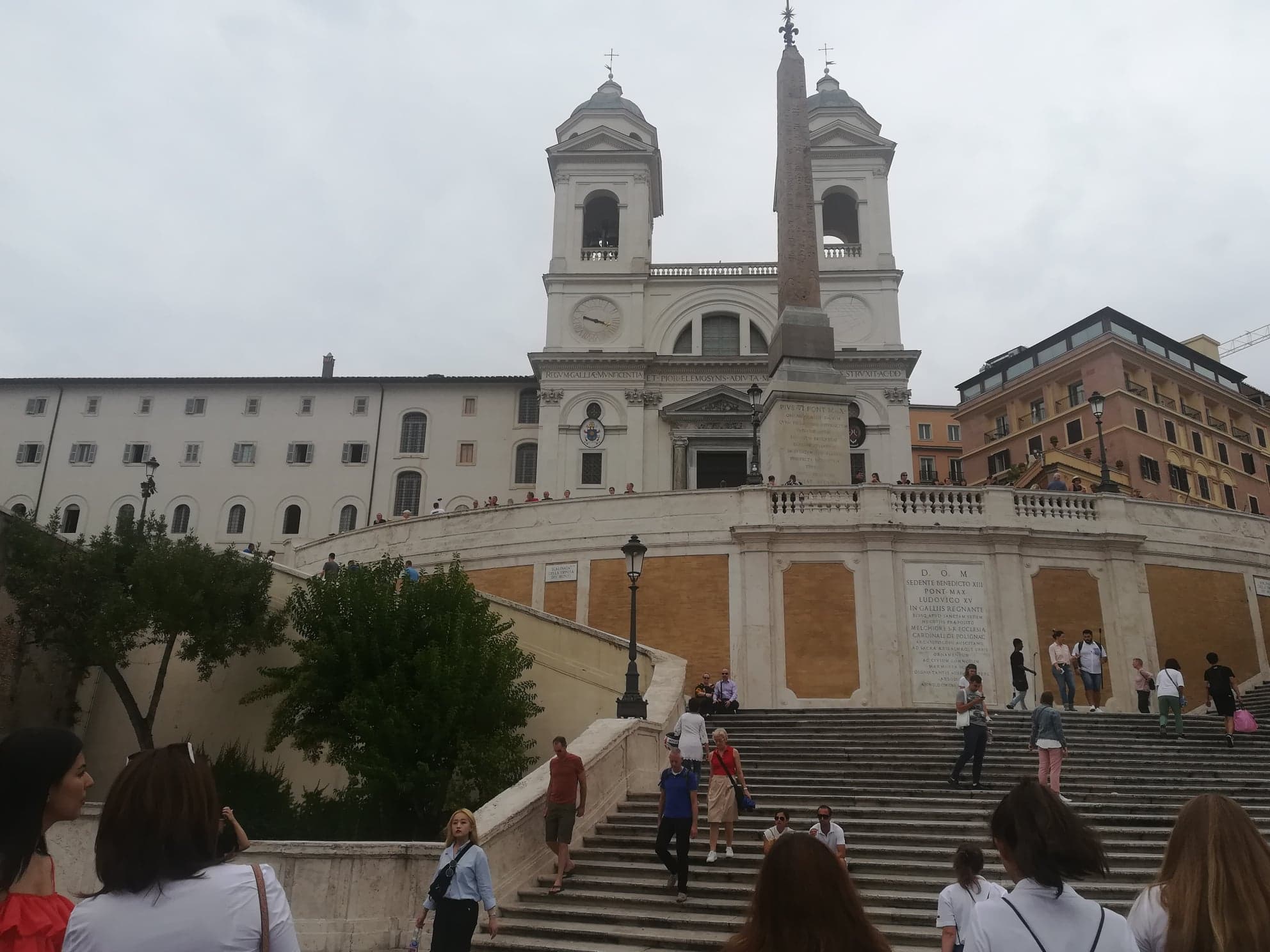 PIAZZA DI SPAGNA
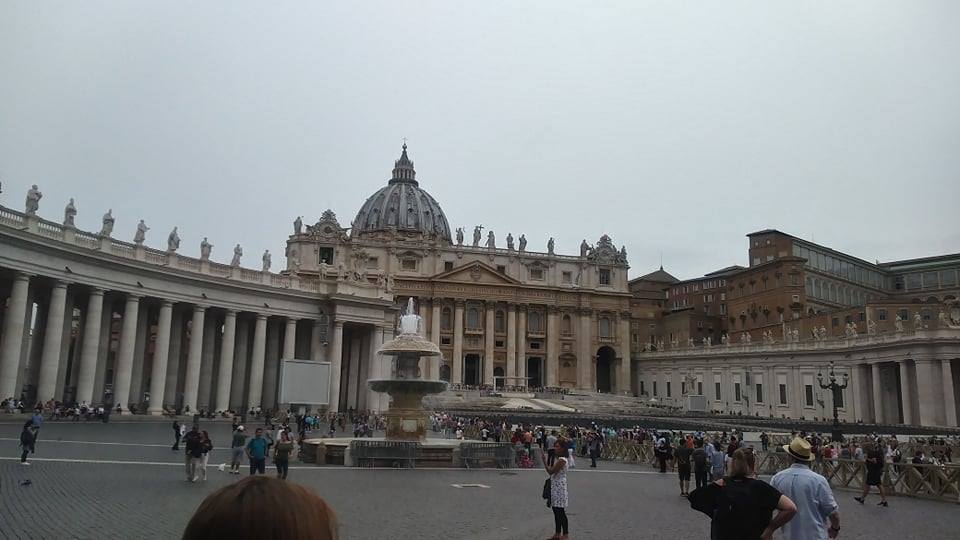 Bazylika Św. Piotra
Bazylika Św. Piotra
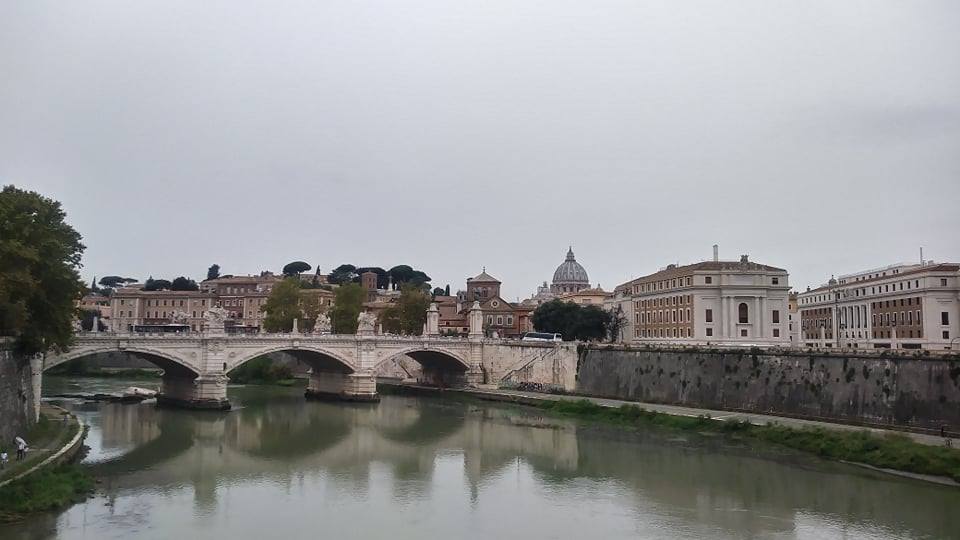 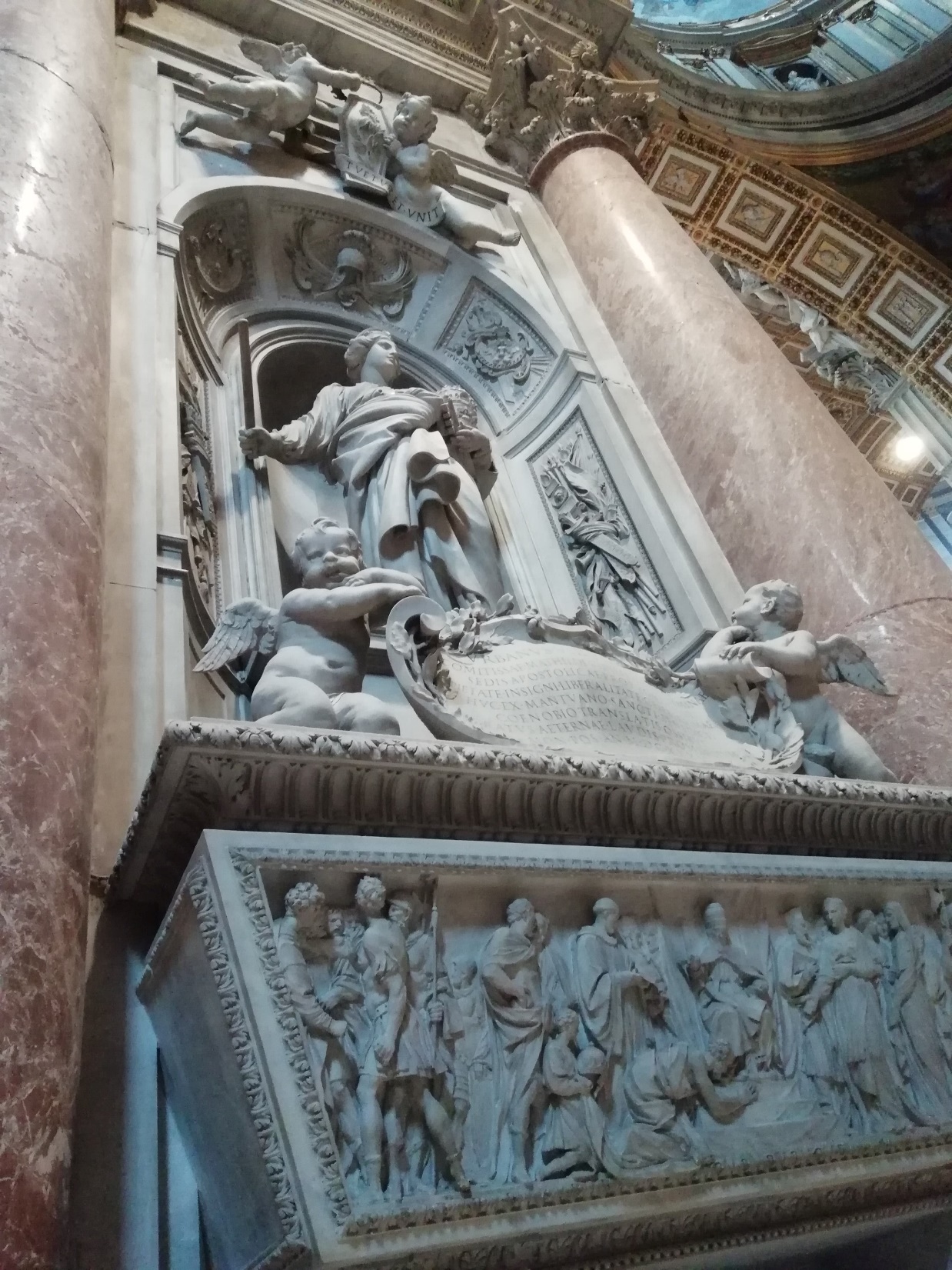 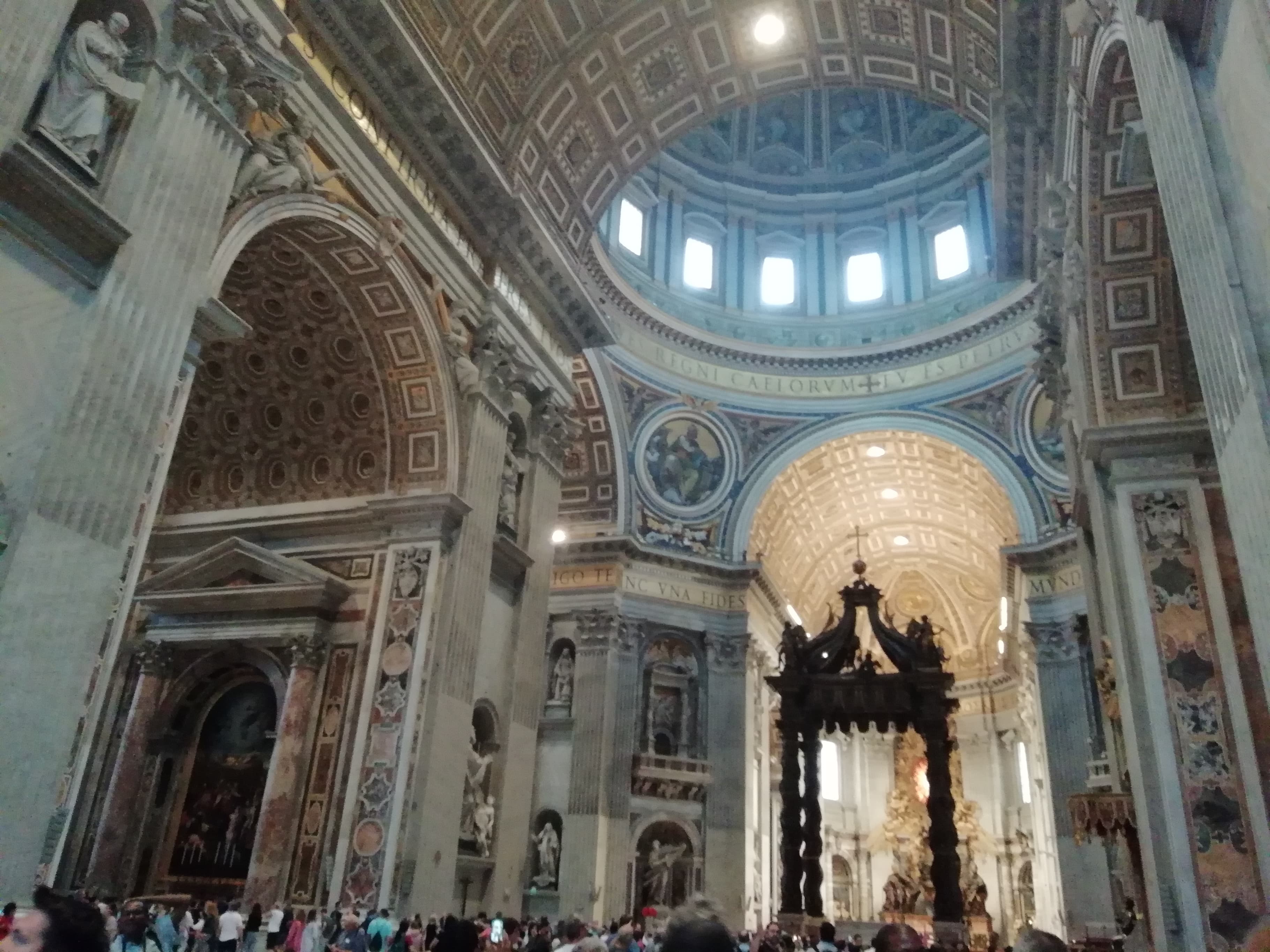 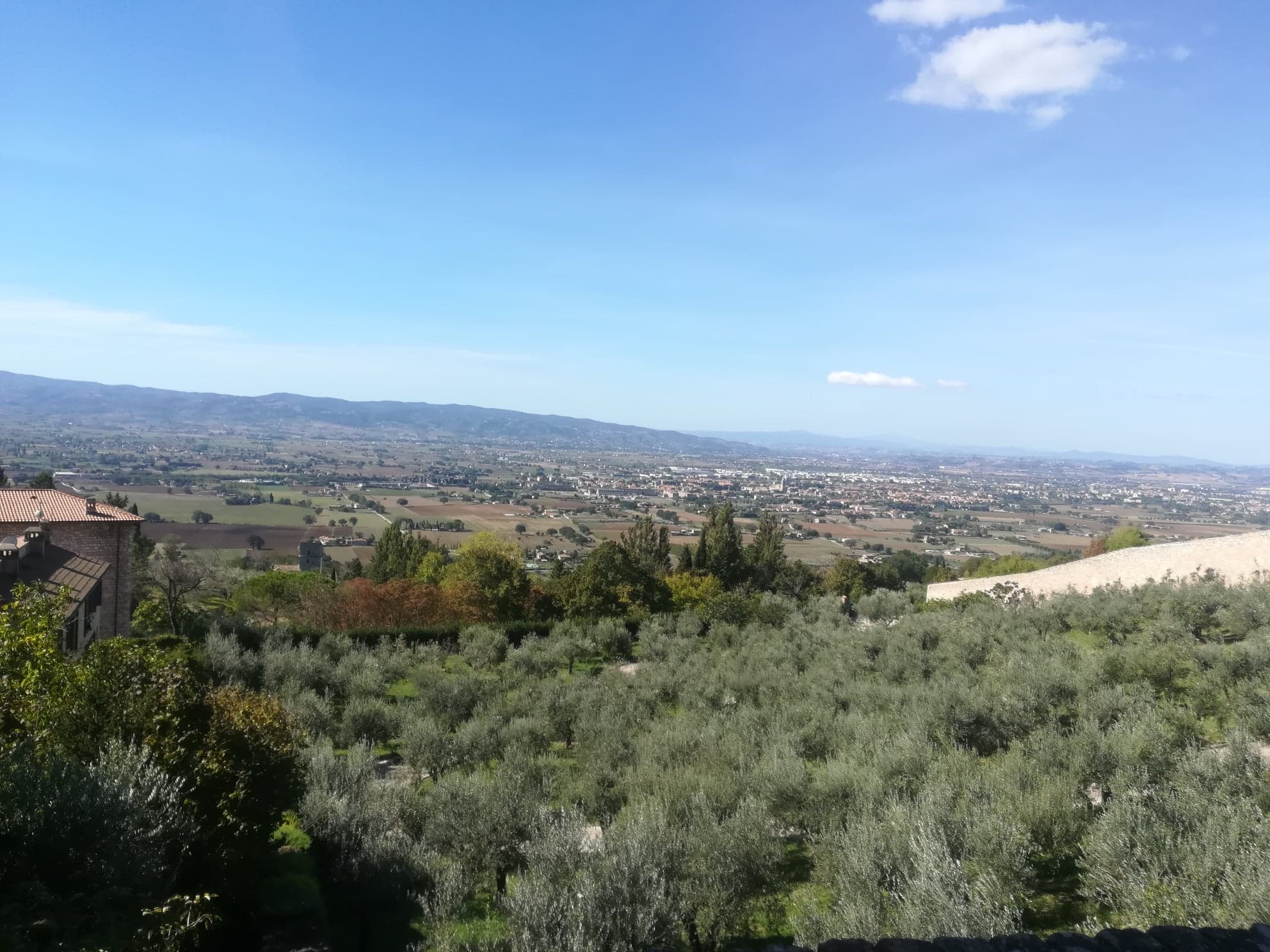 Panorama  Asyżu
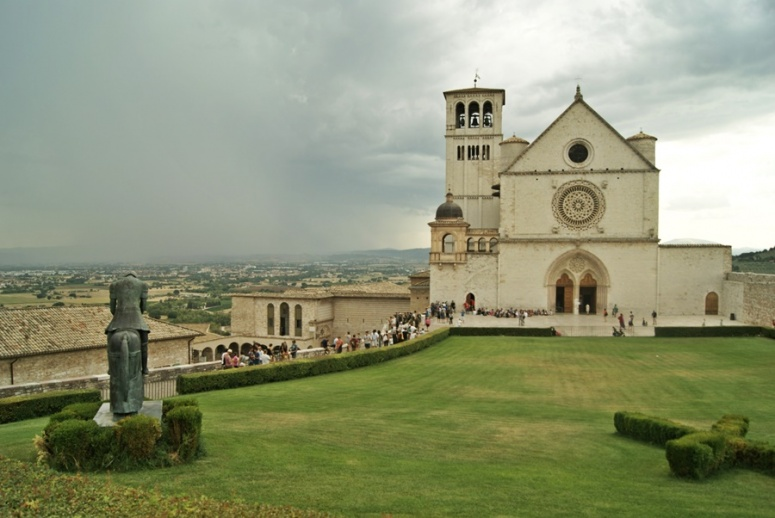 Bazylika Św. Franciszka w Asyżu
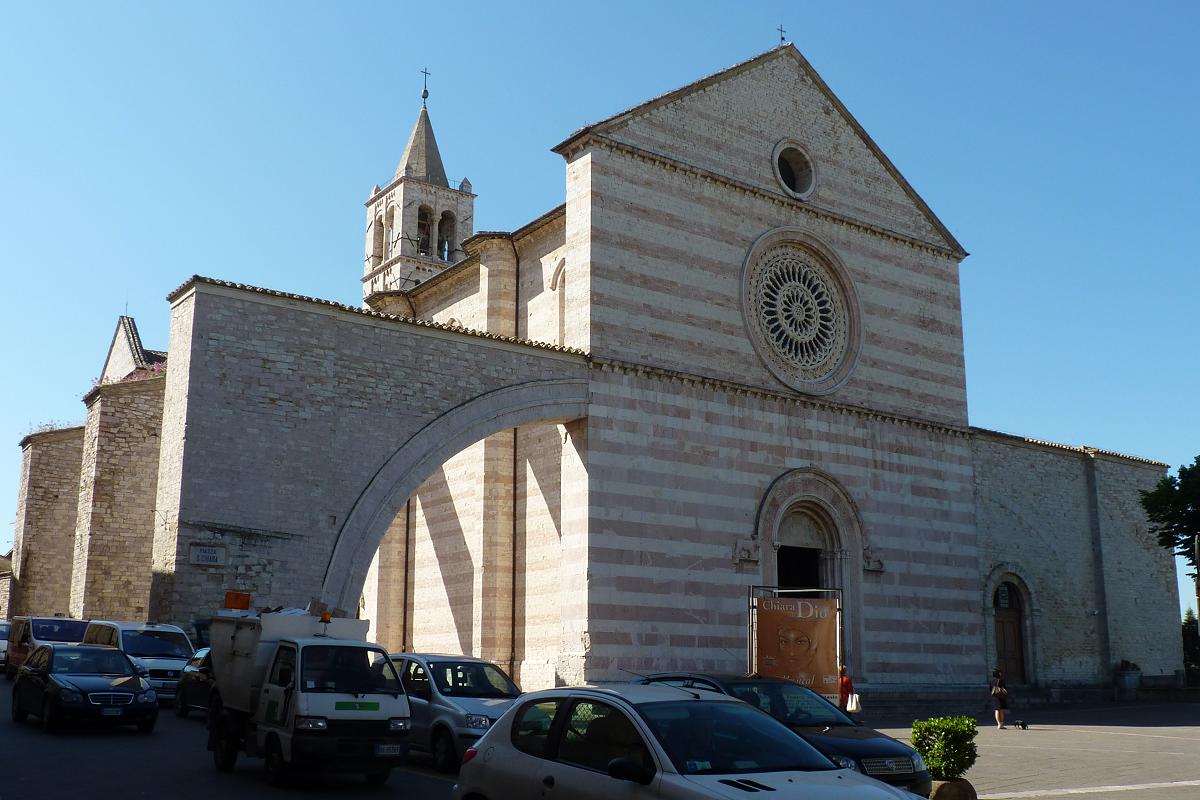 BAZYLIKA ŚW. KLARY
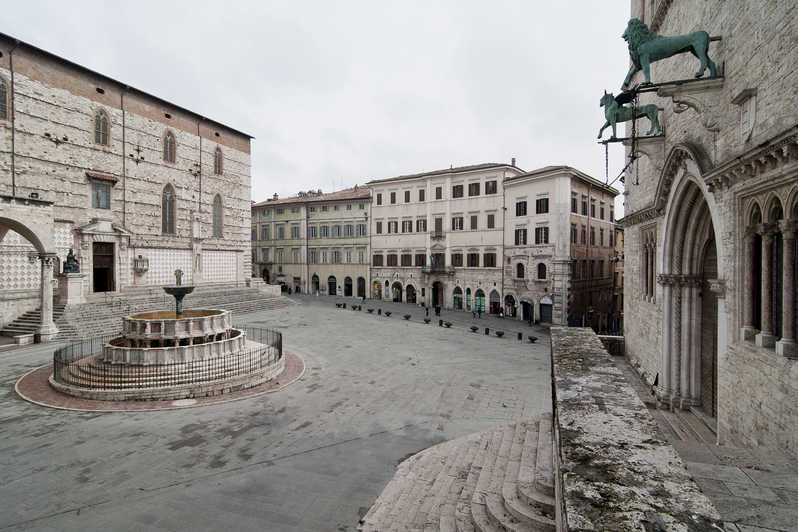 Perugia
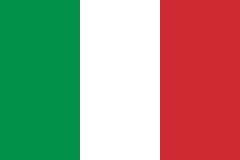 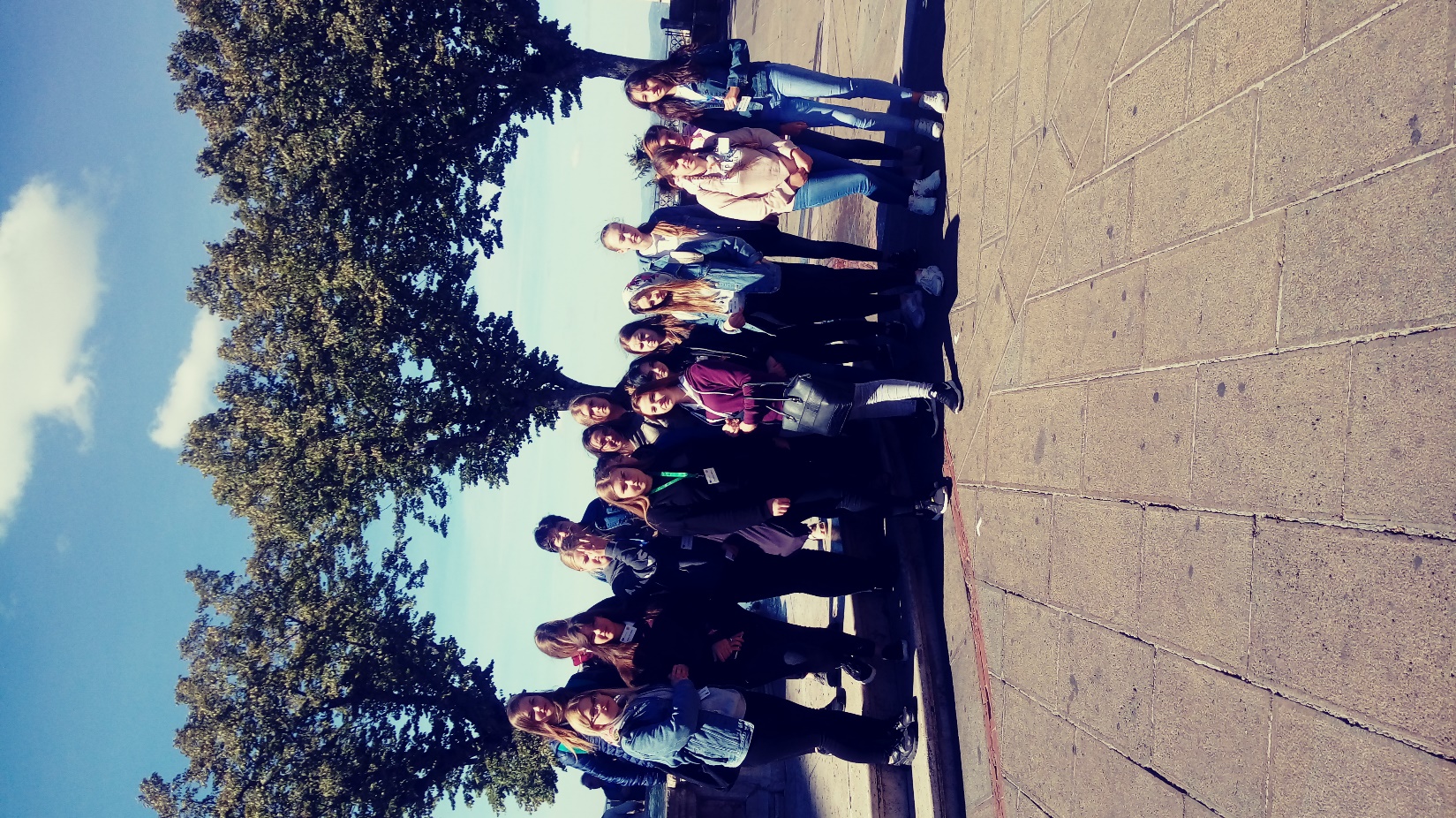 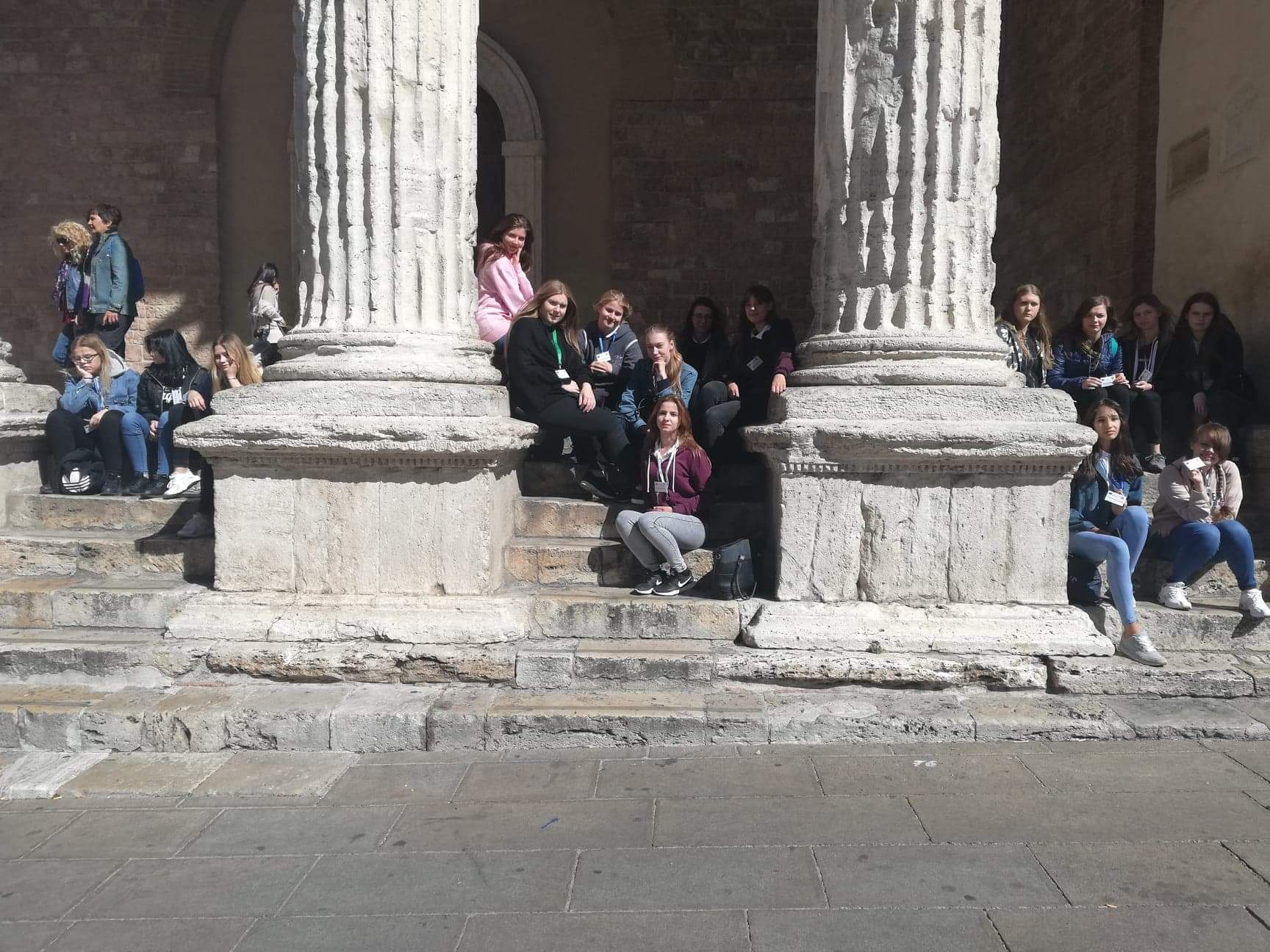 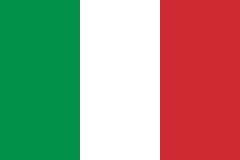 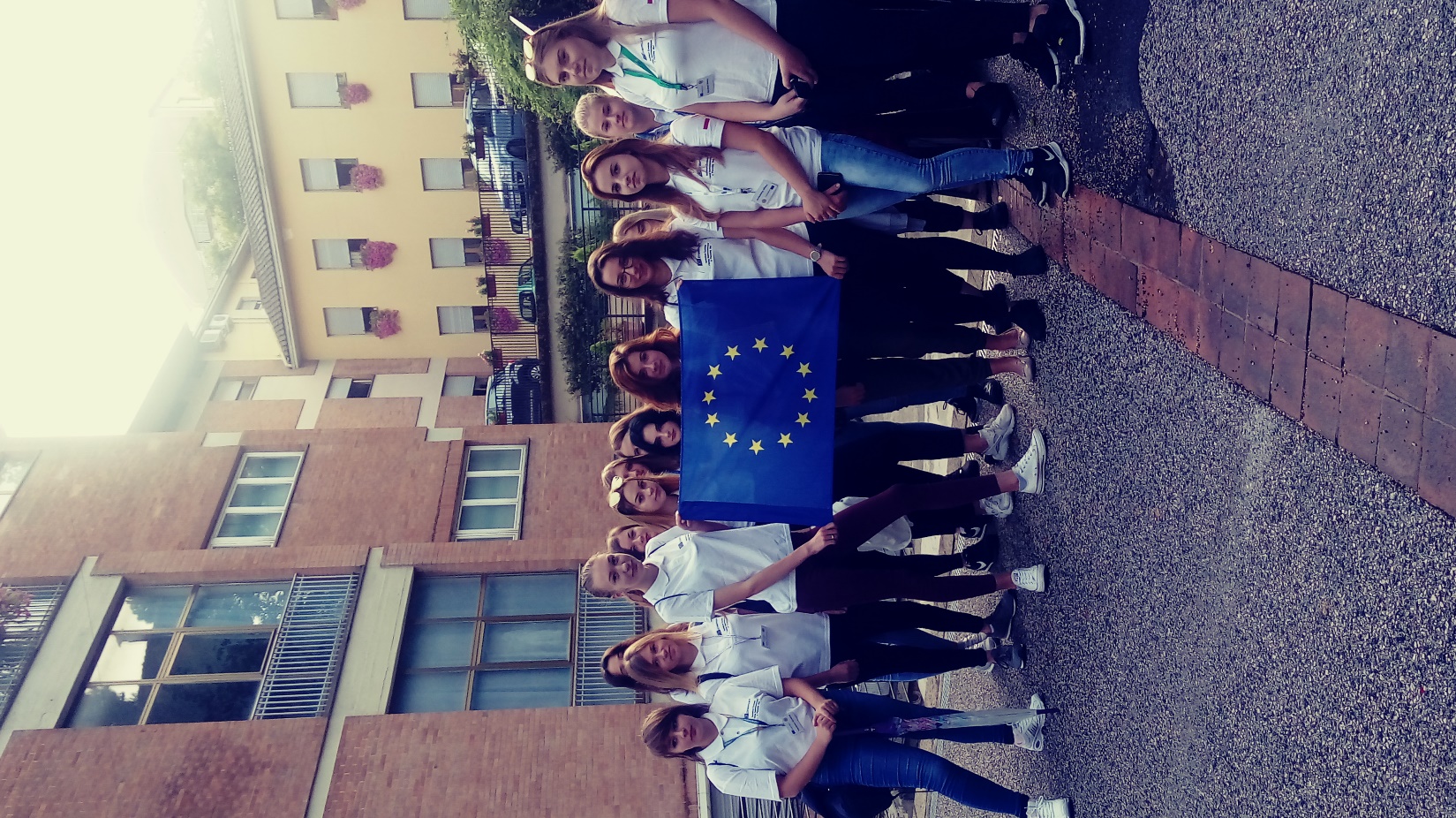 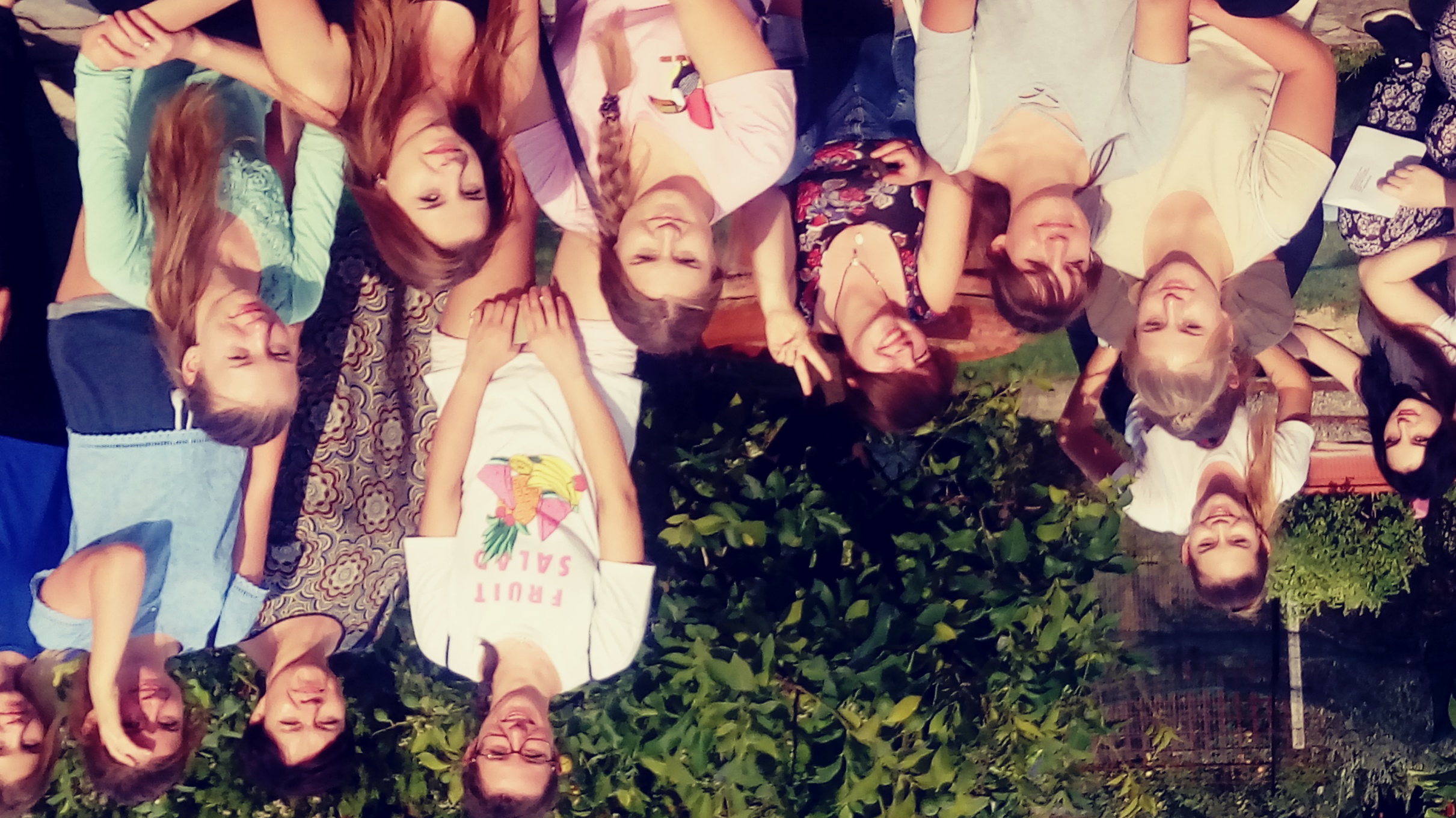 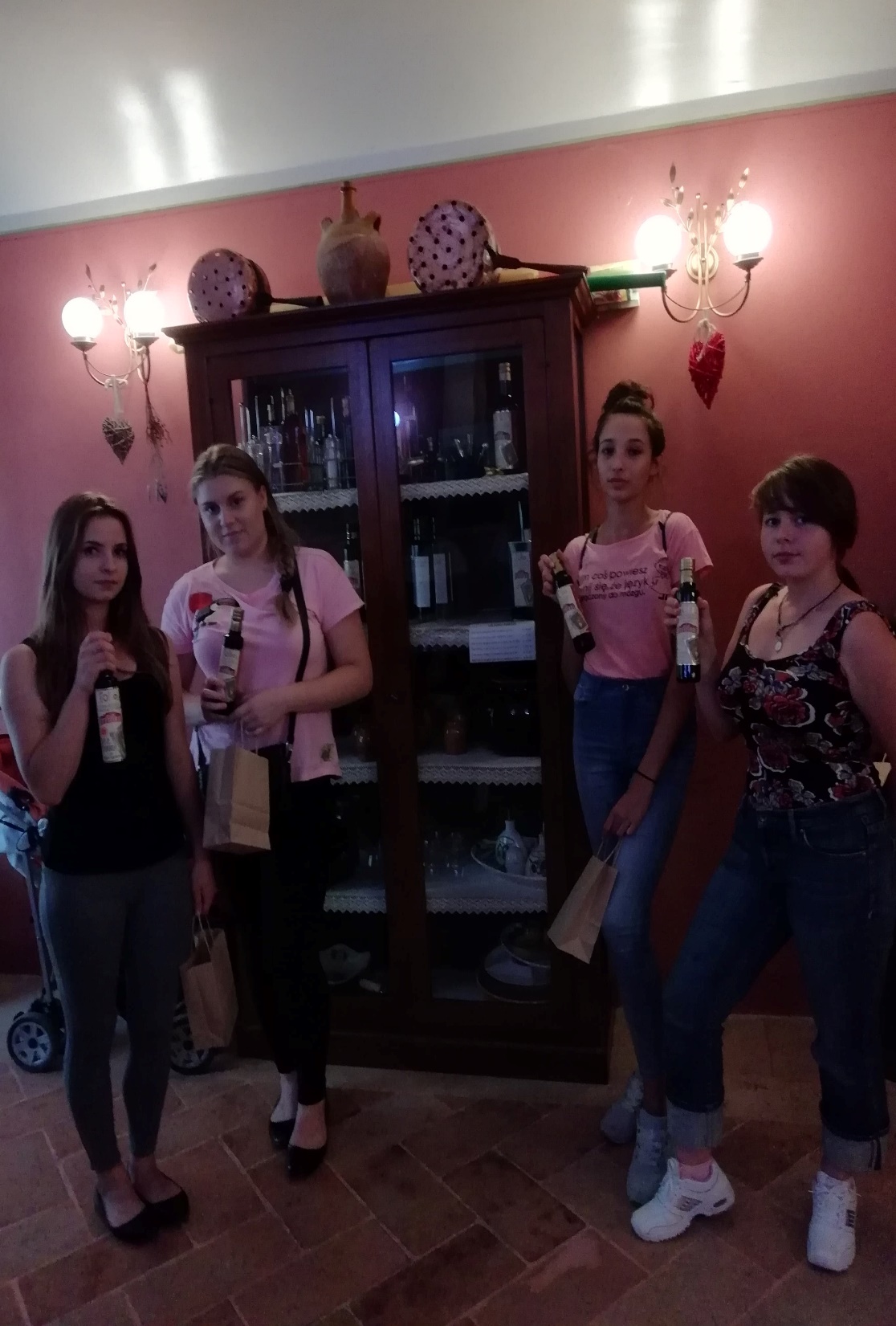 Wycieczka do rodzinnej  tłoczarni oliwy  Frantoio Felizian
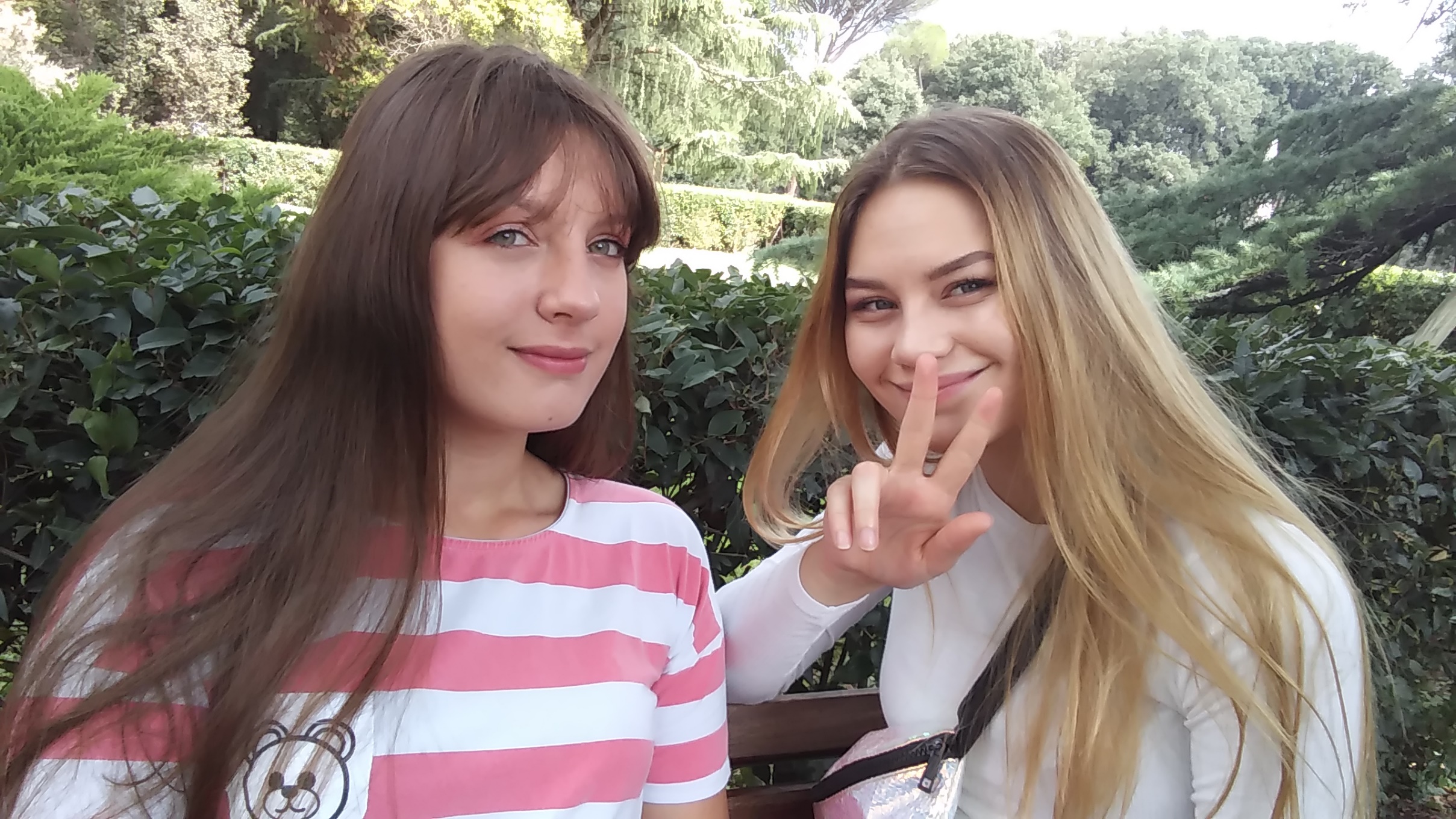 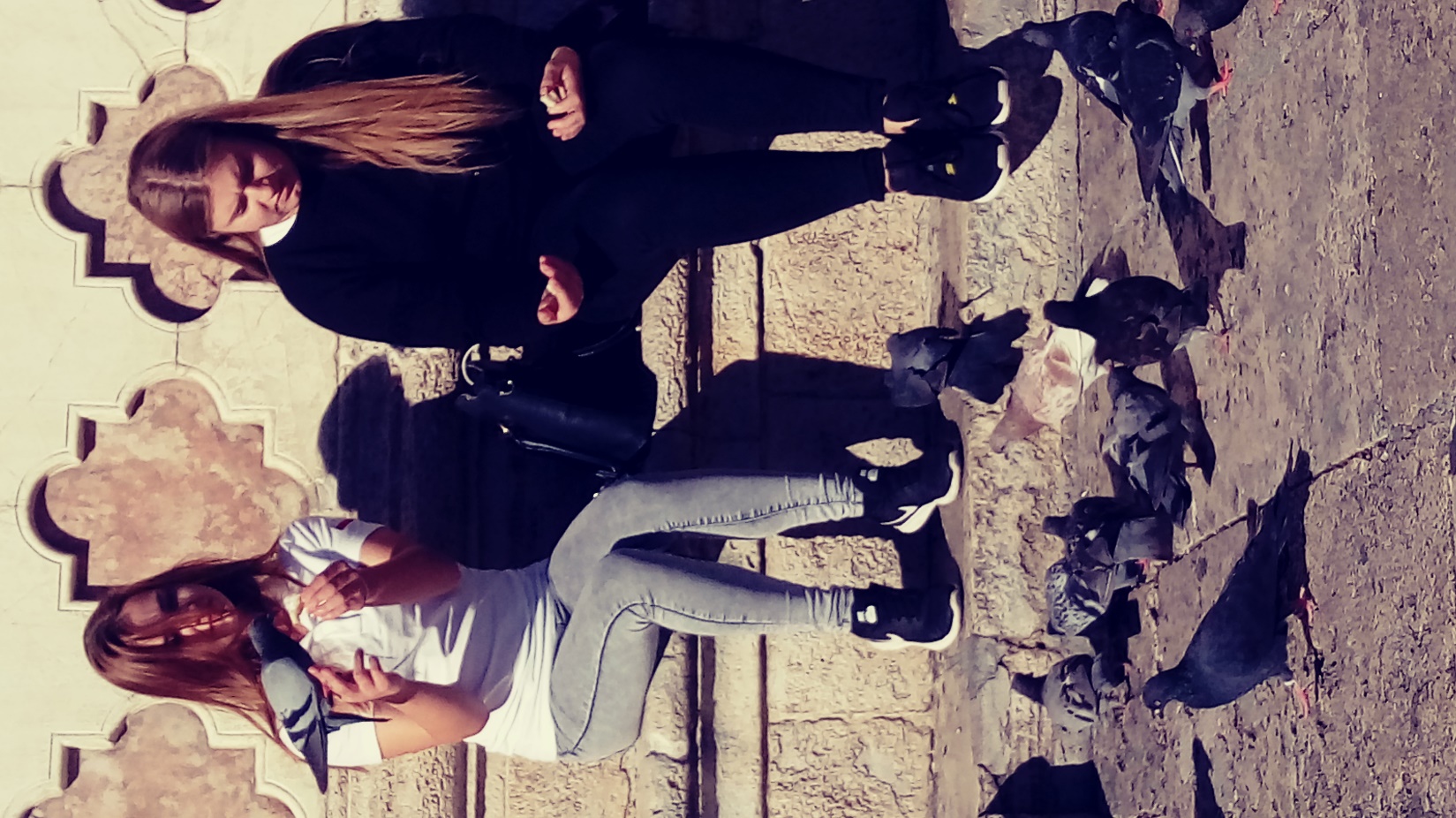 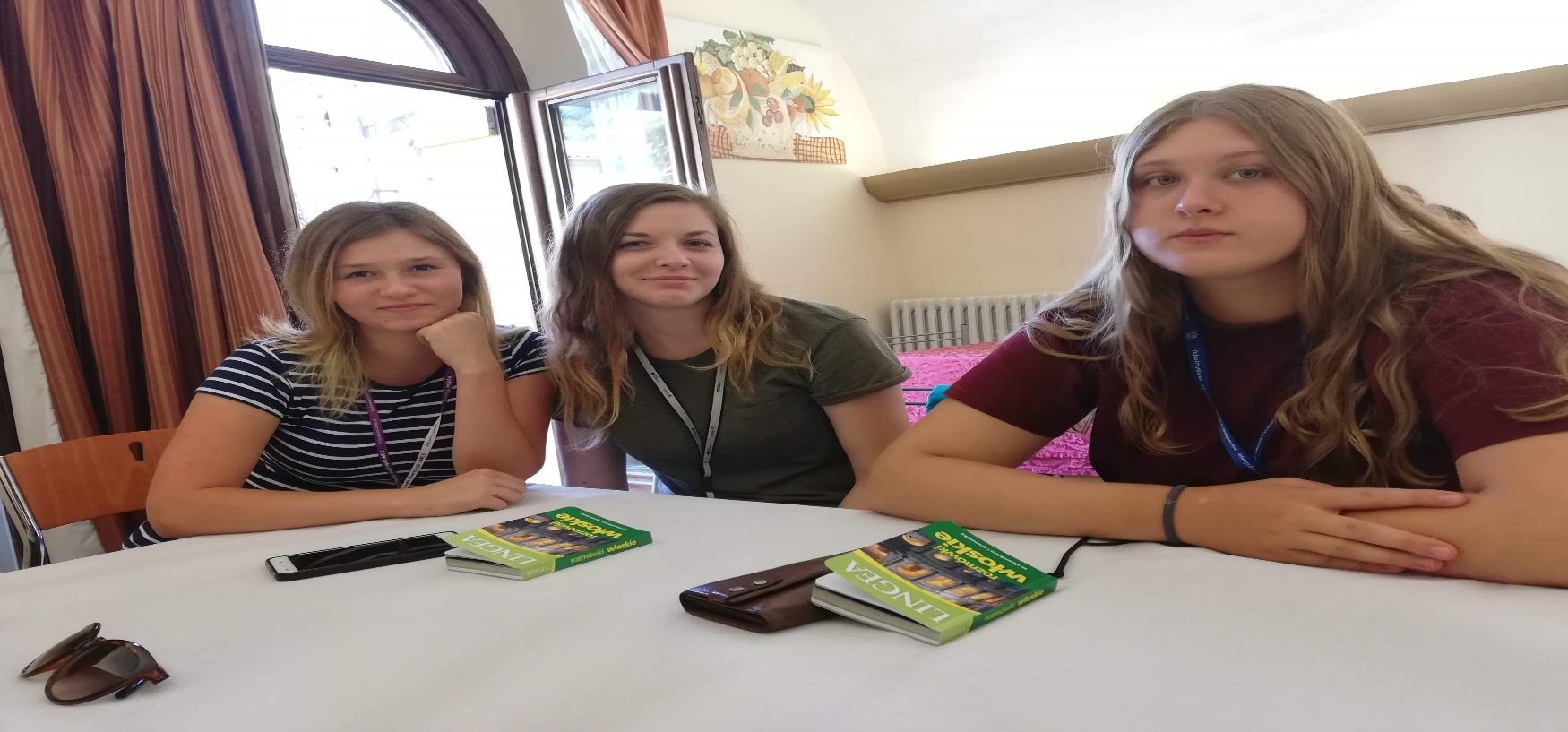 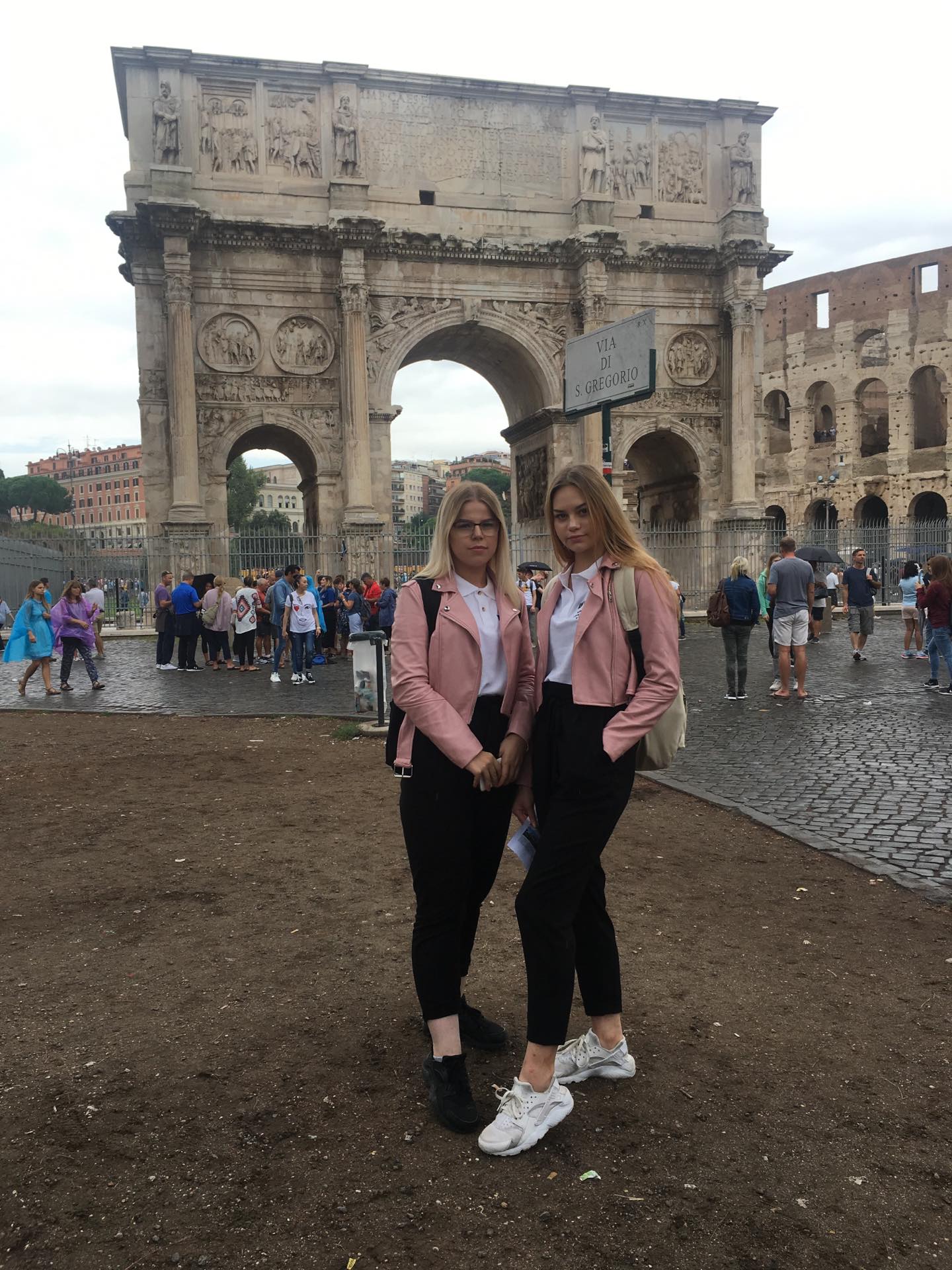 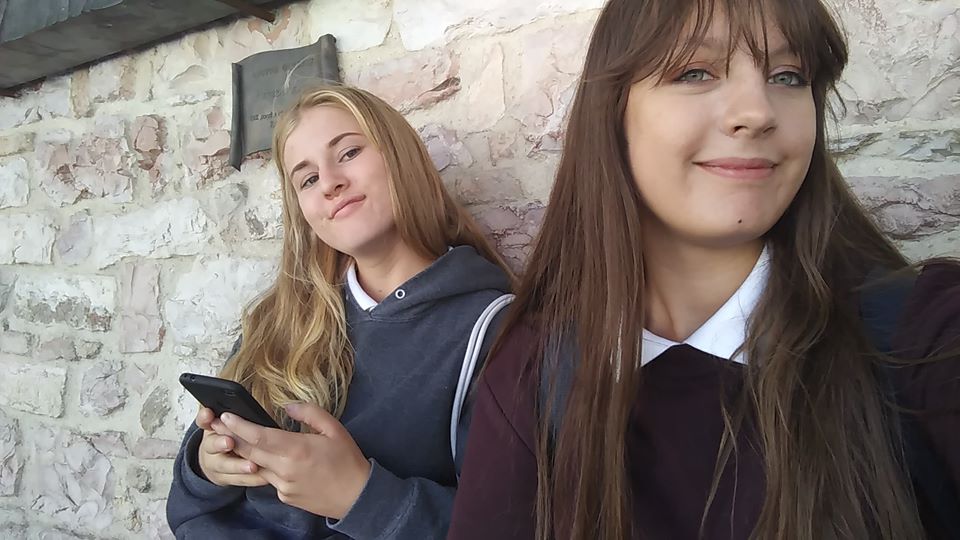 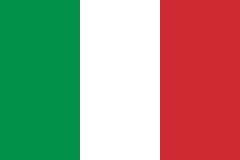 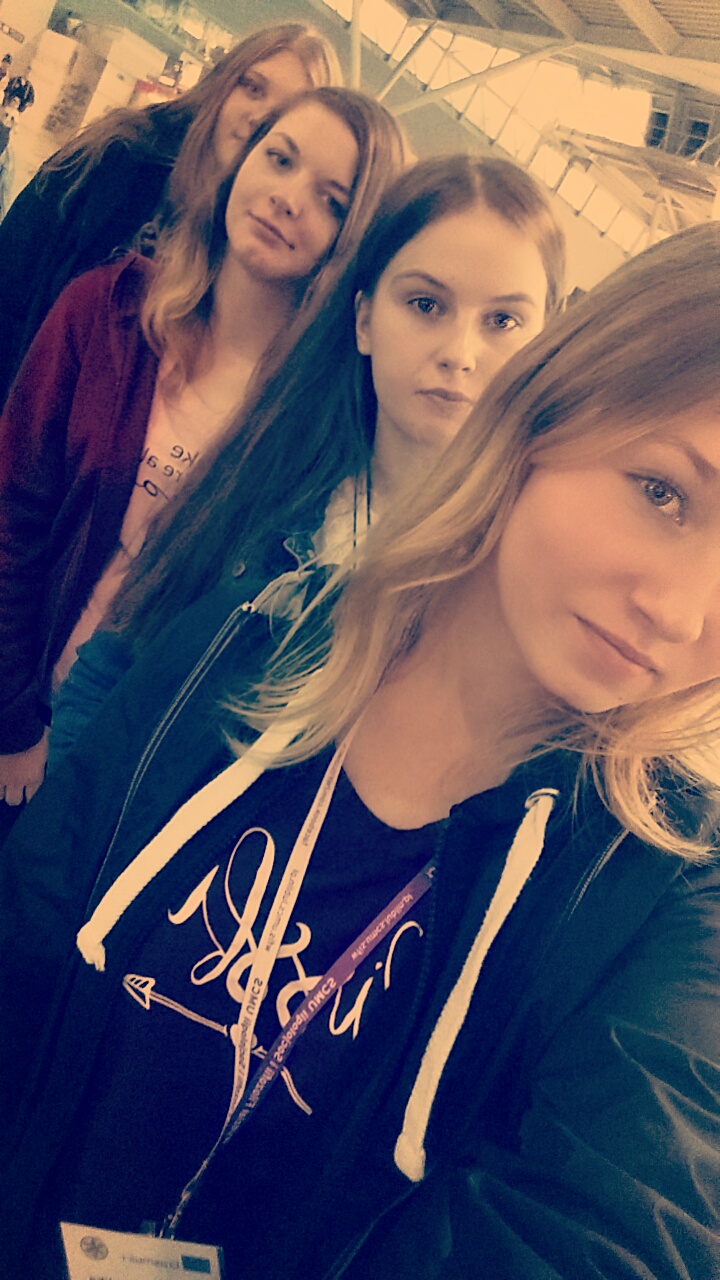 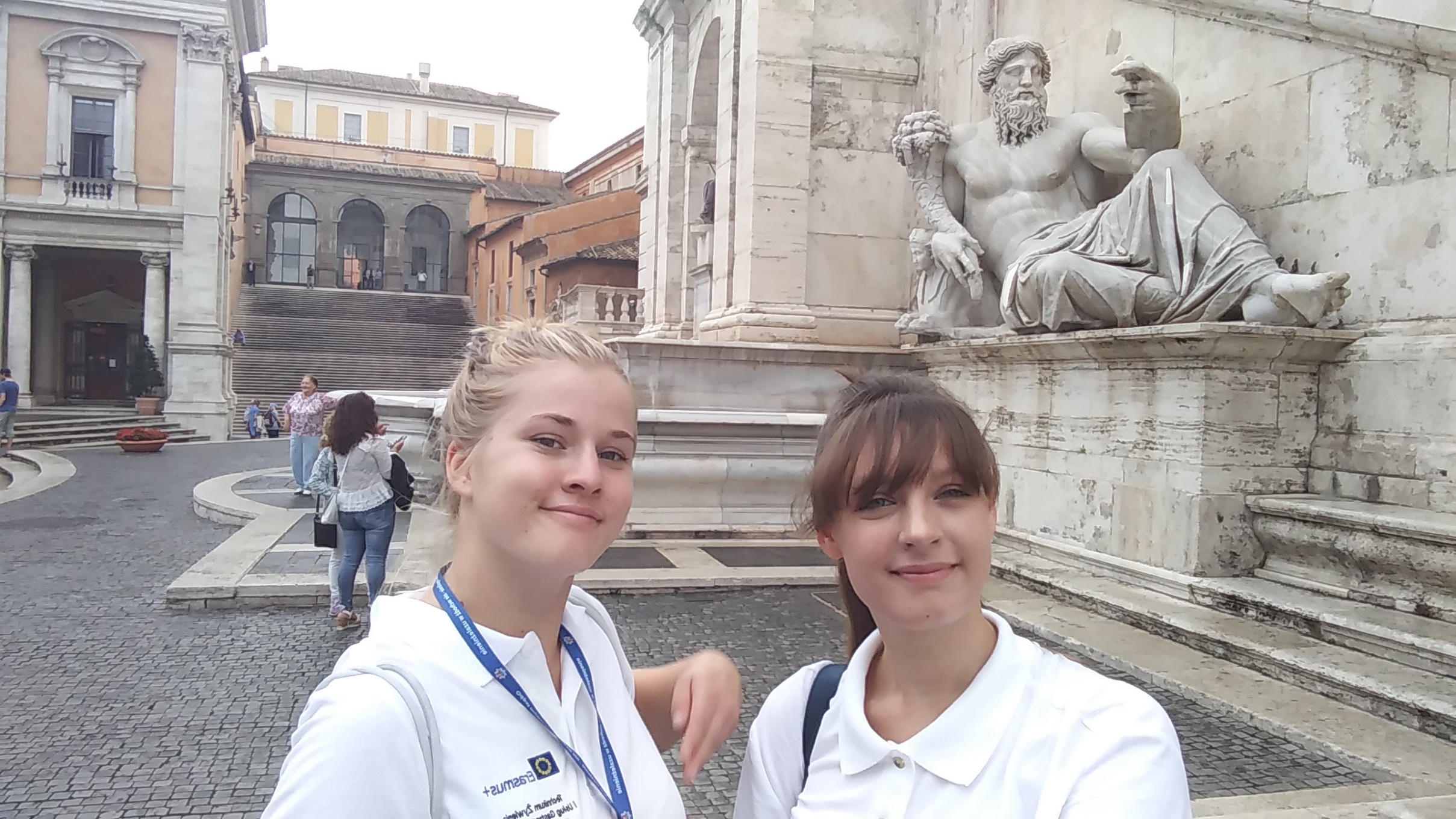 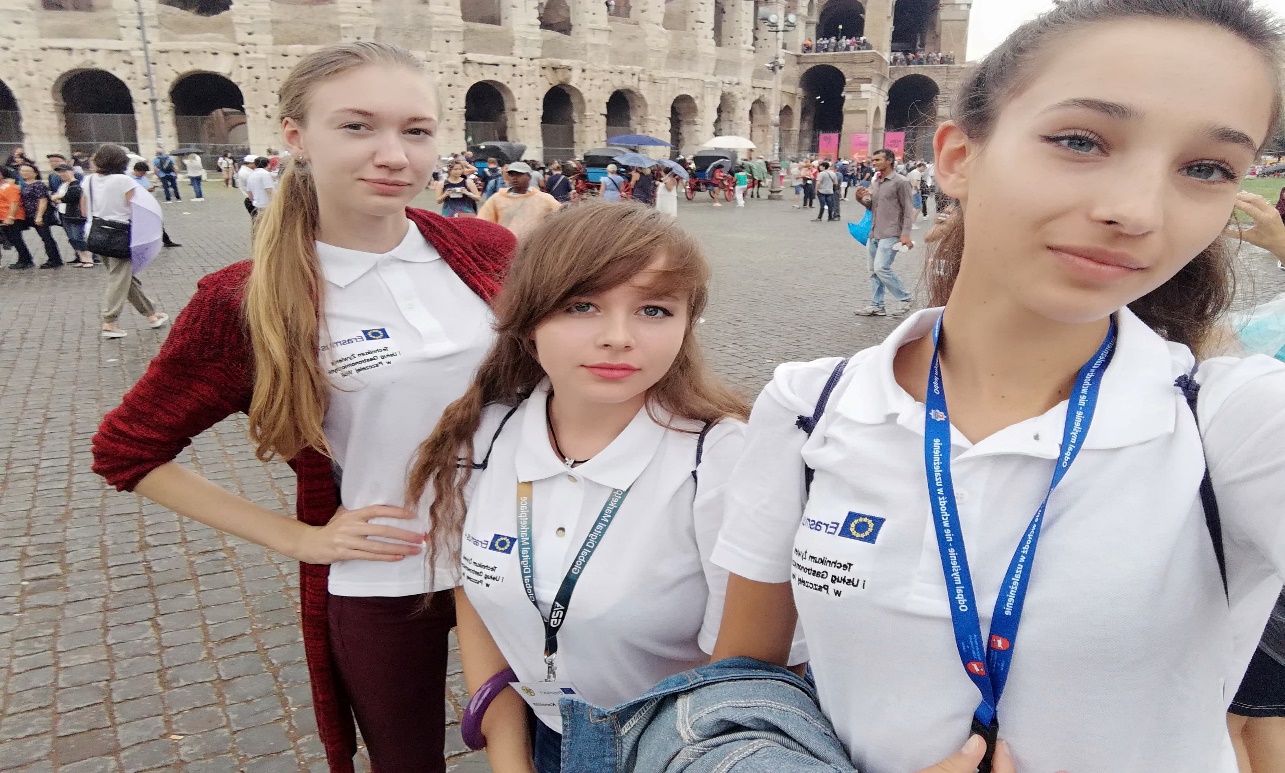 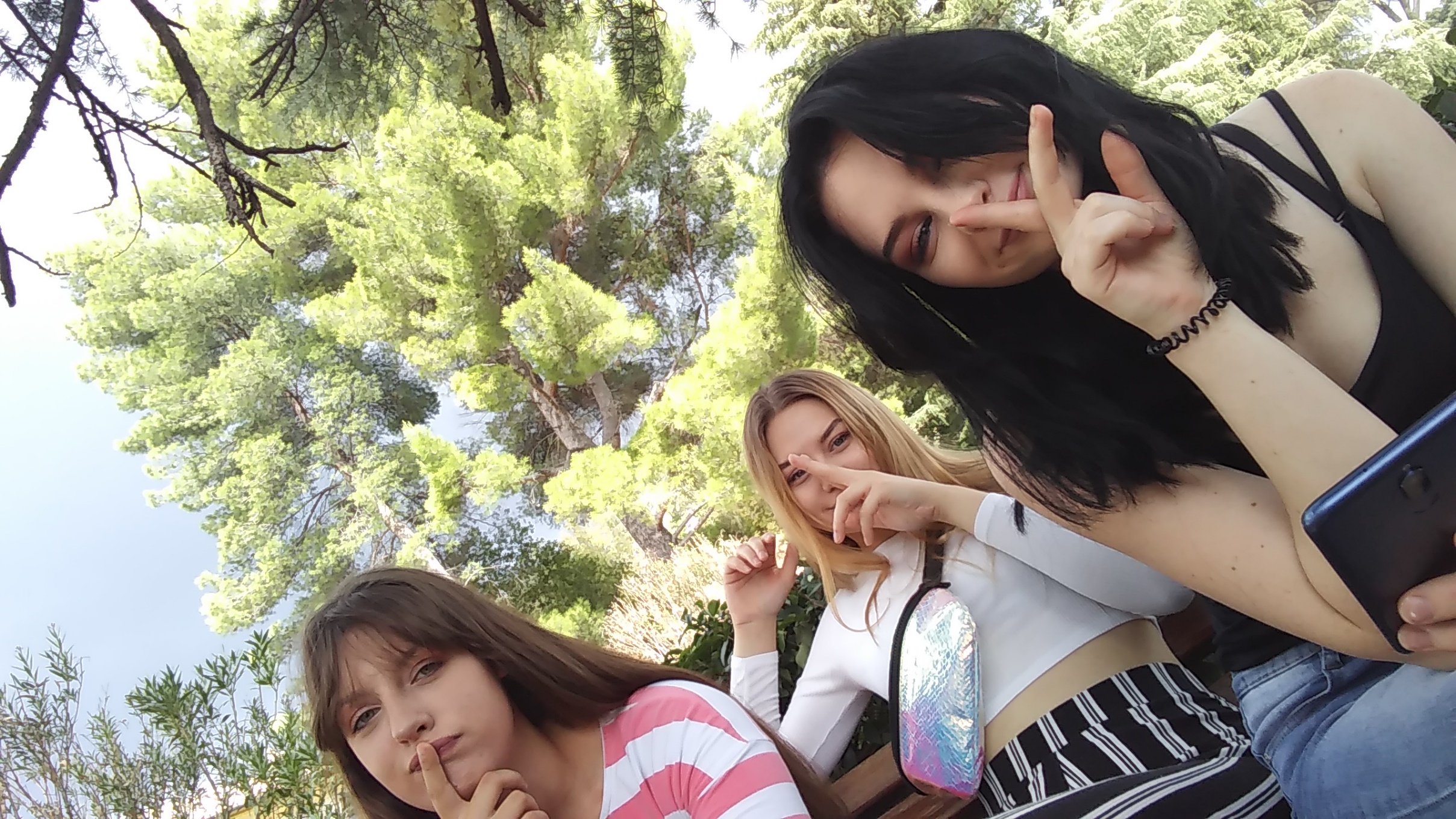 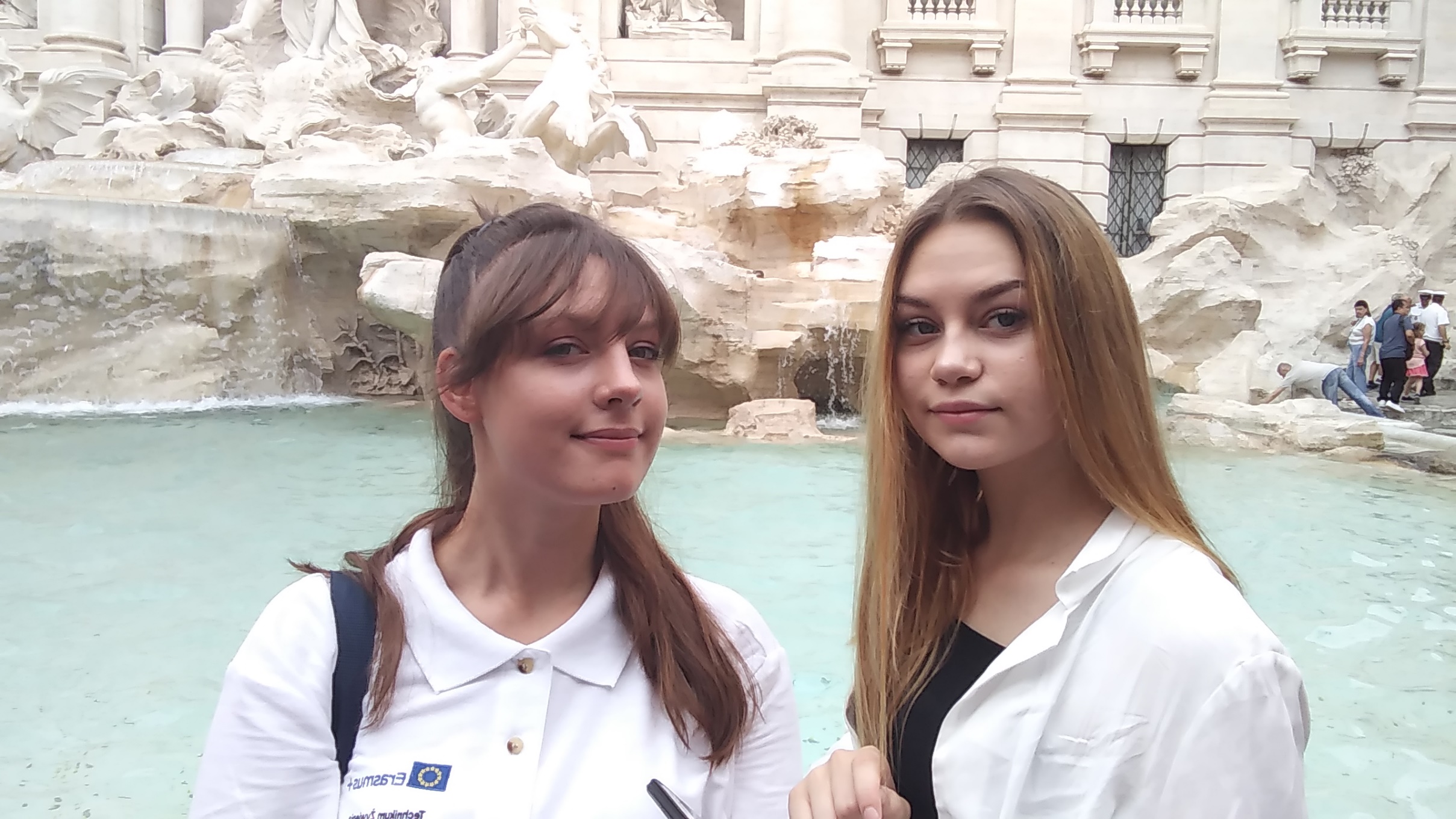 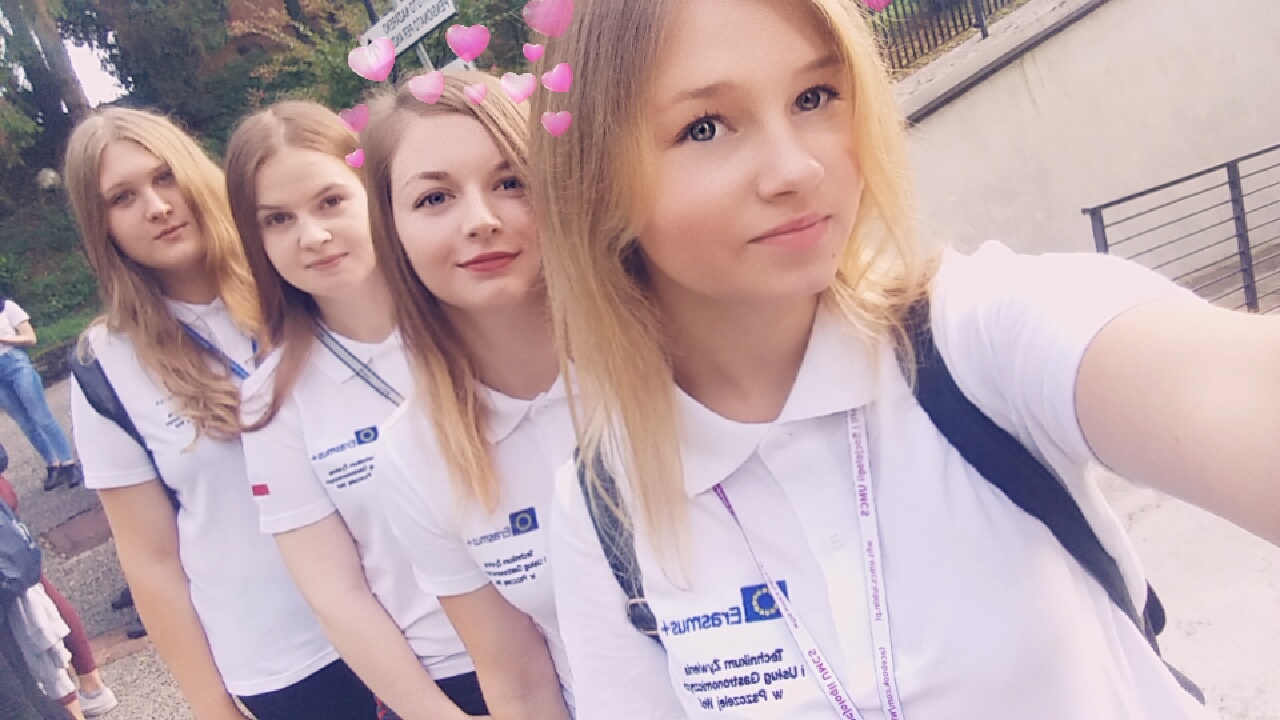 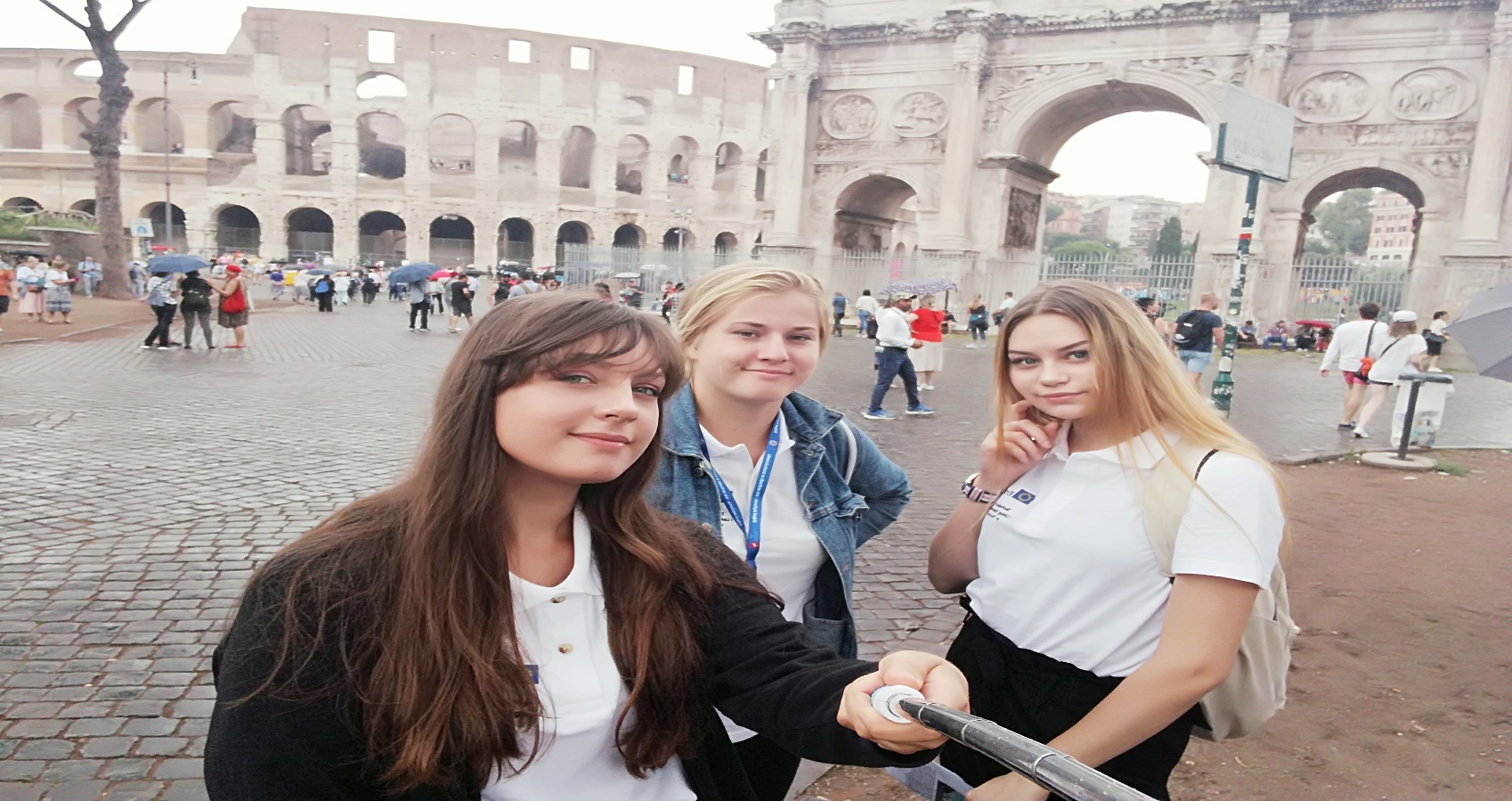 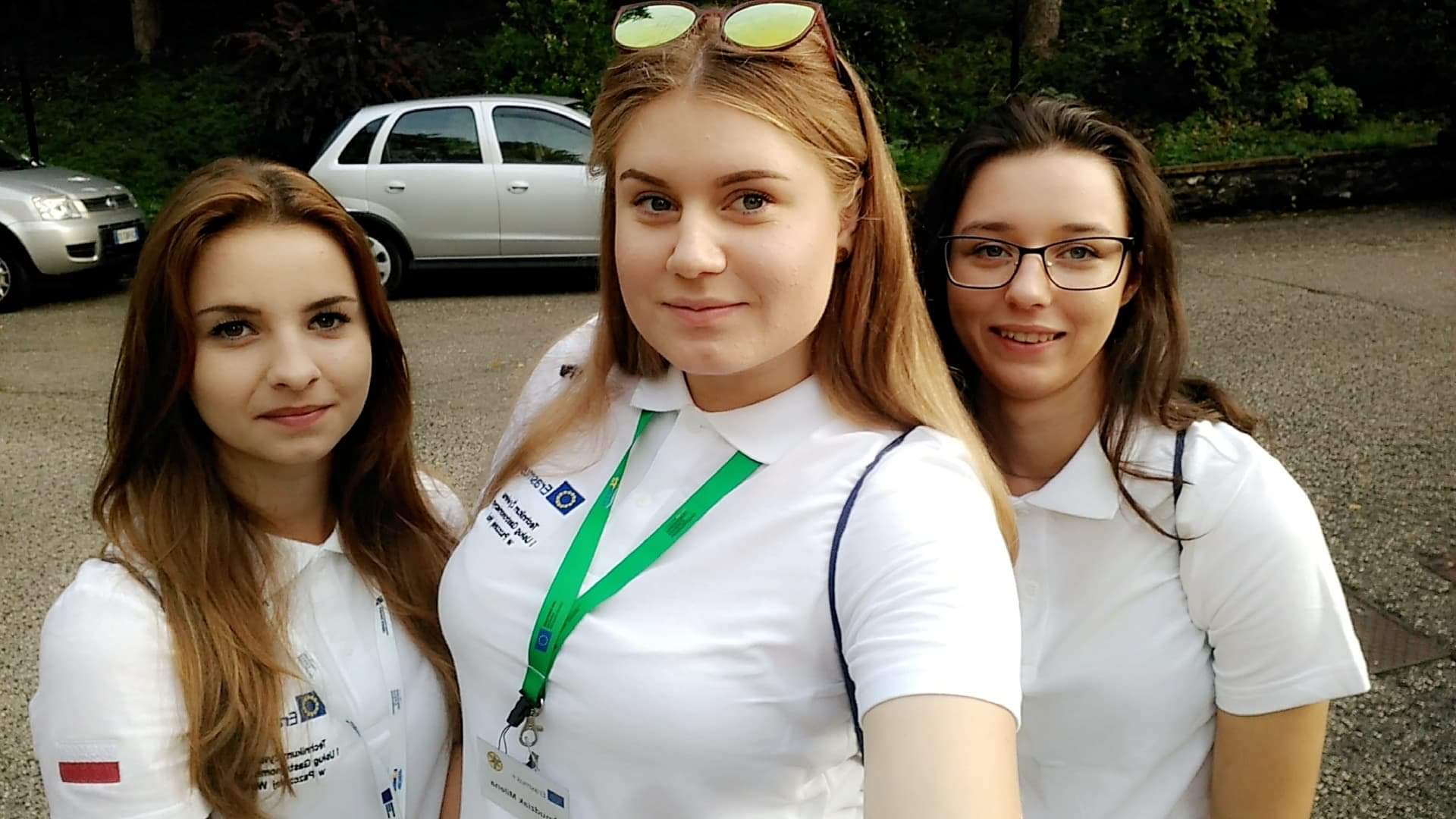 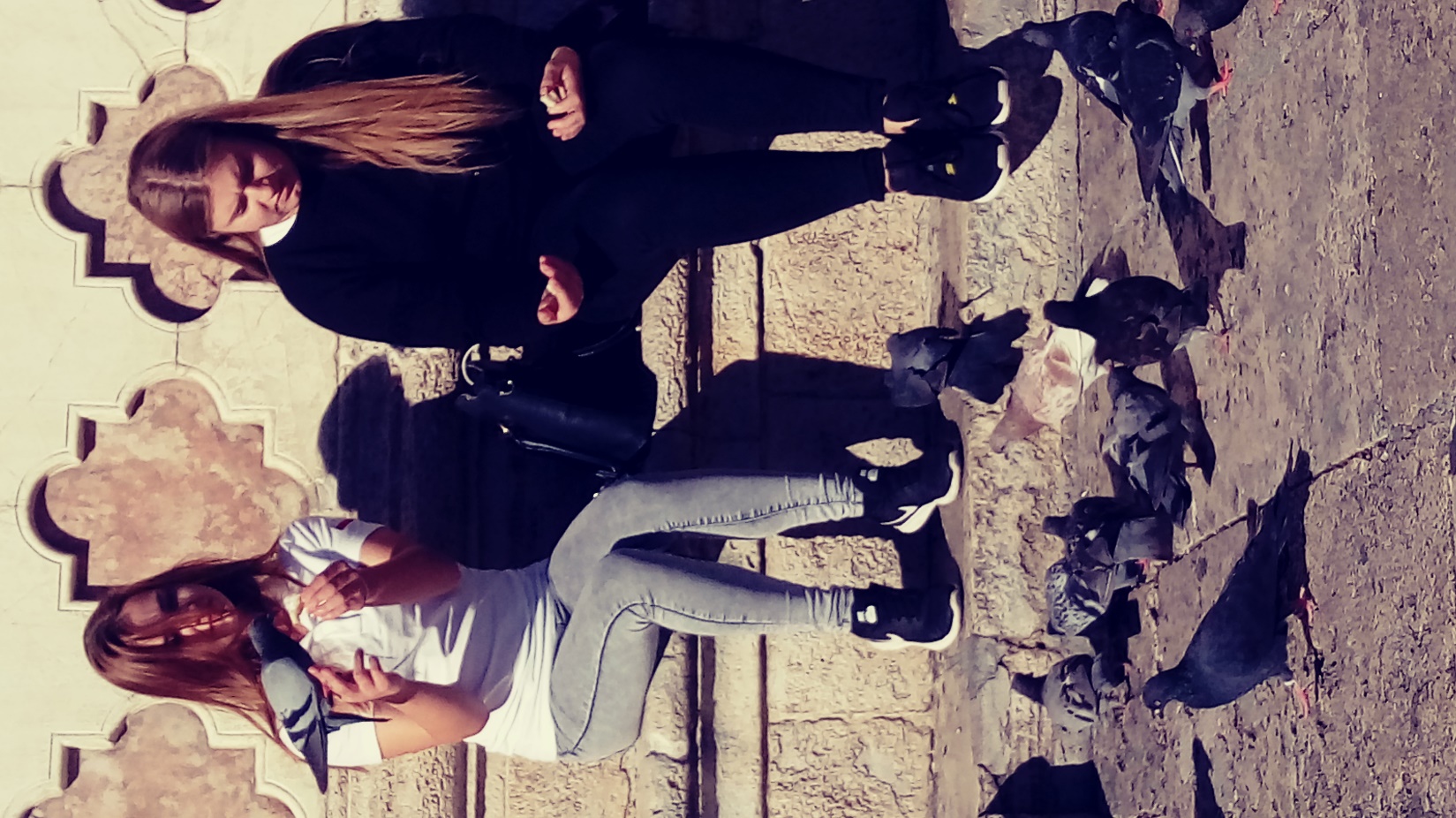 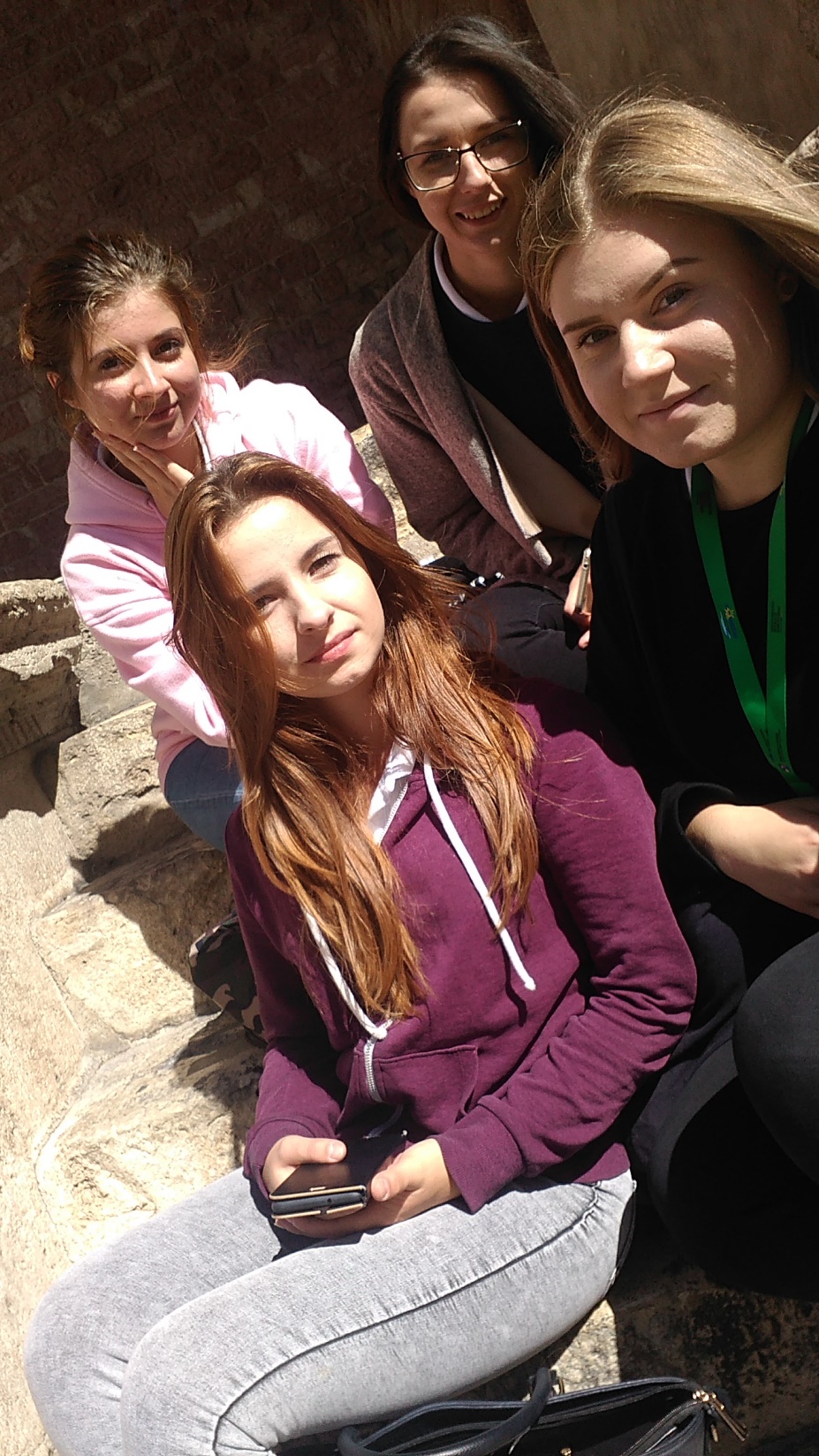 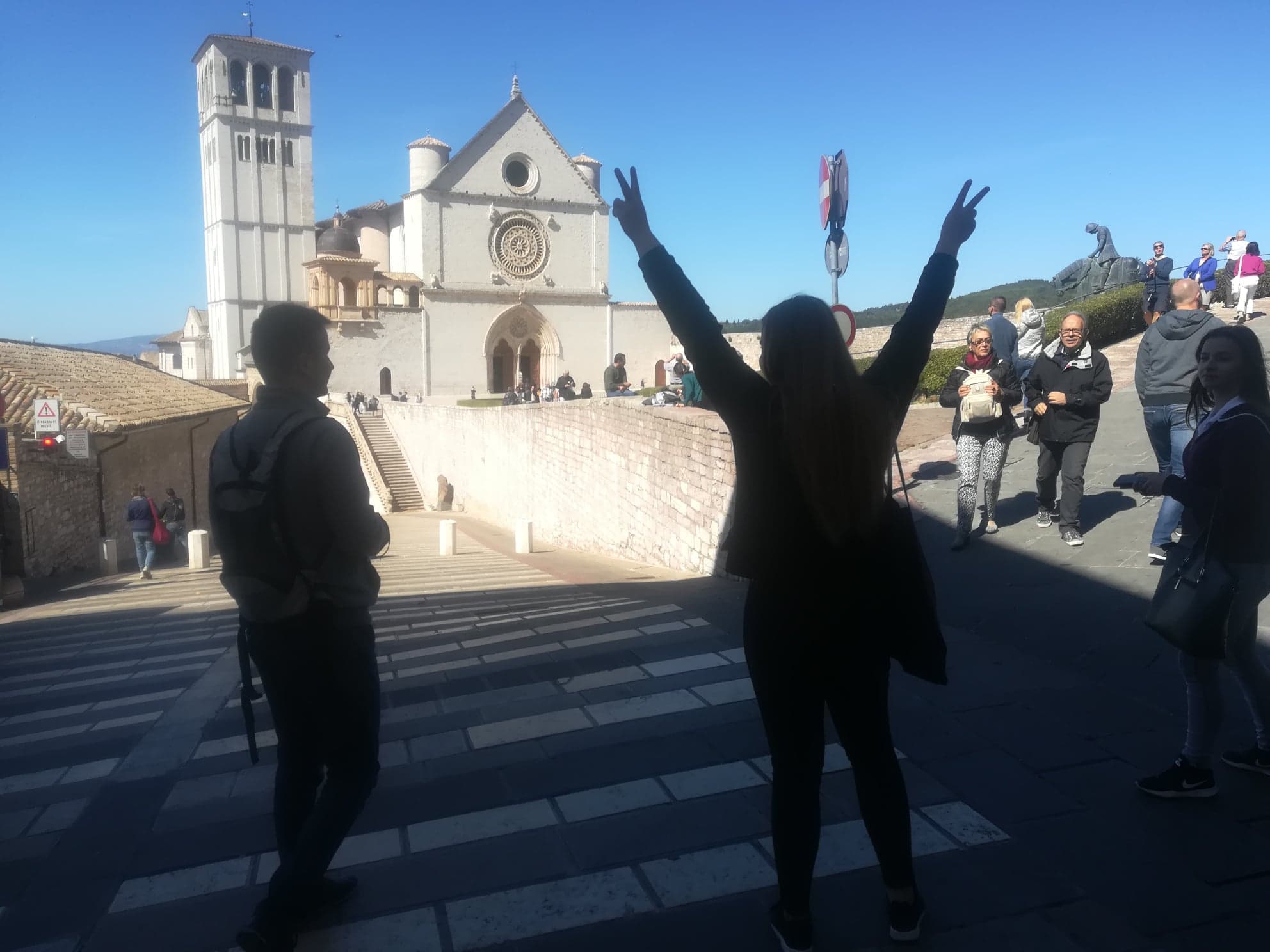 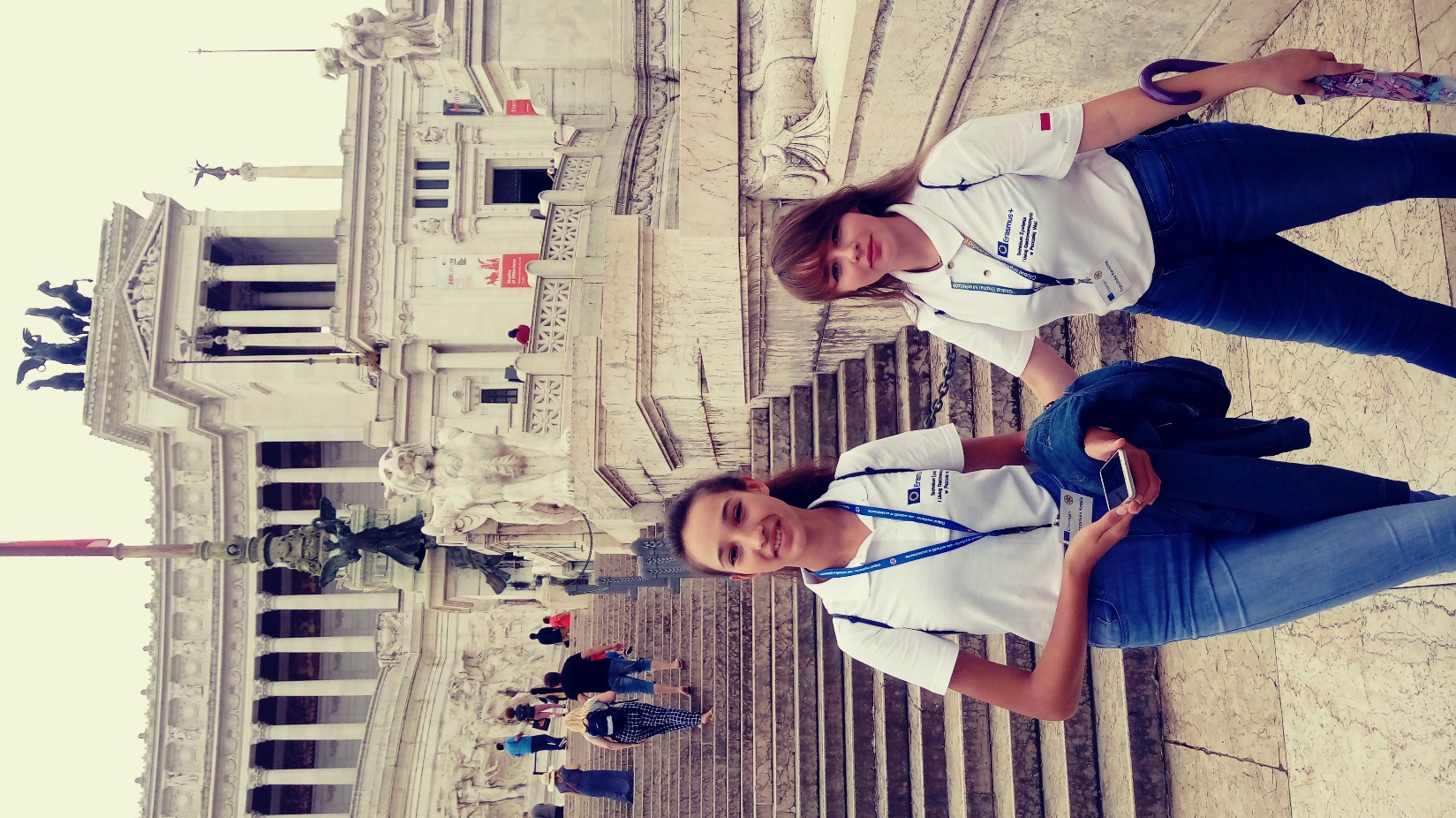 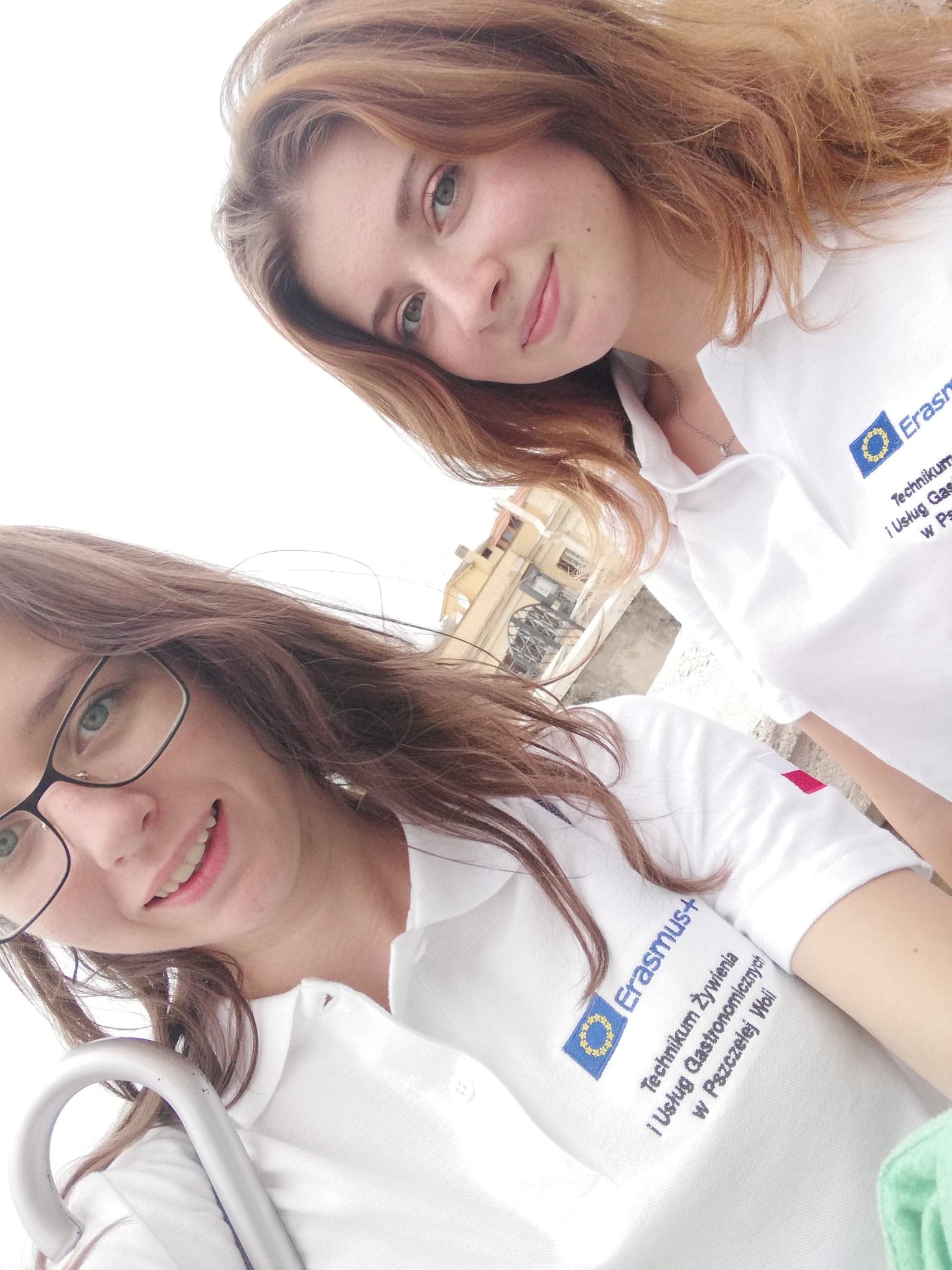 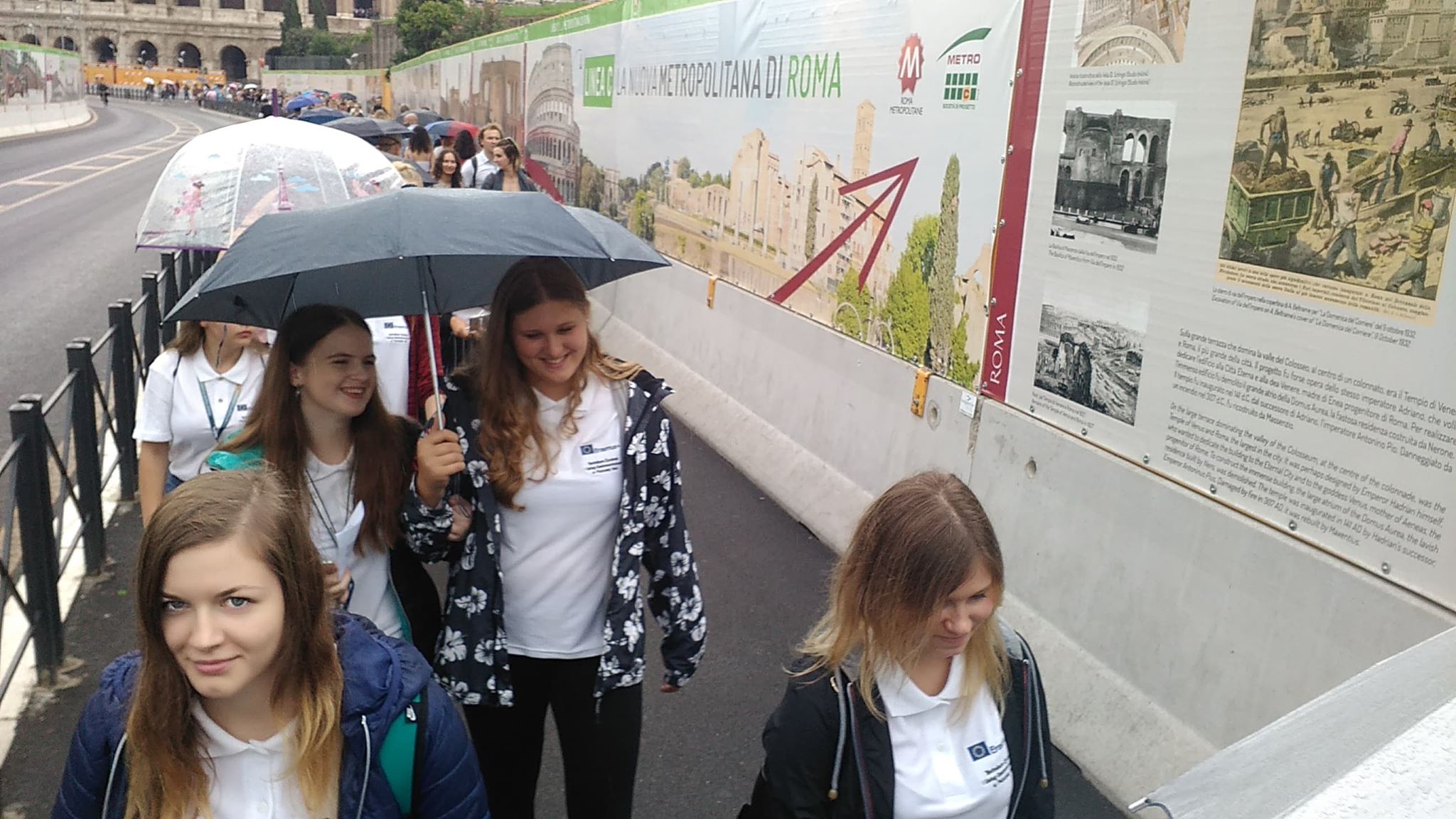 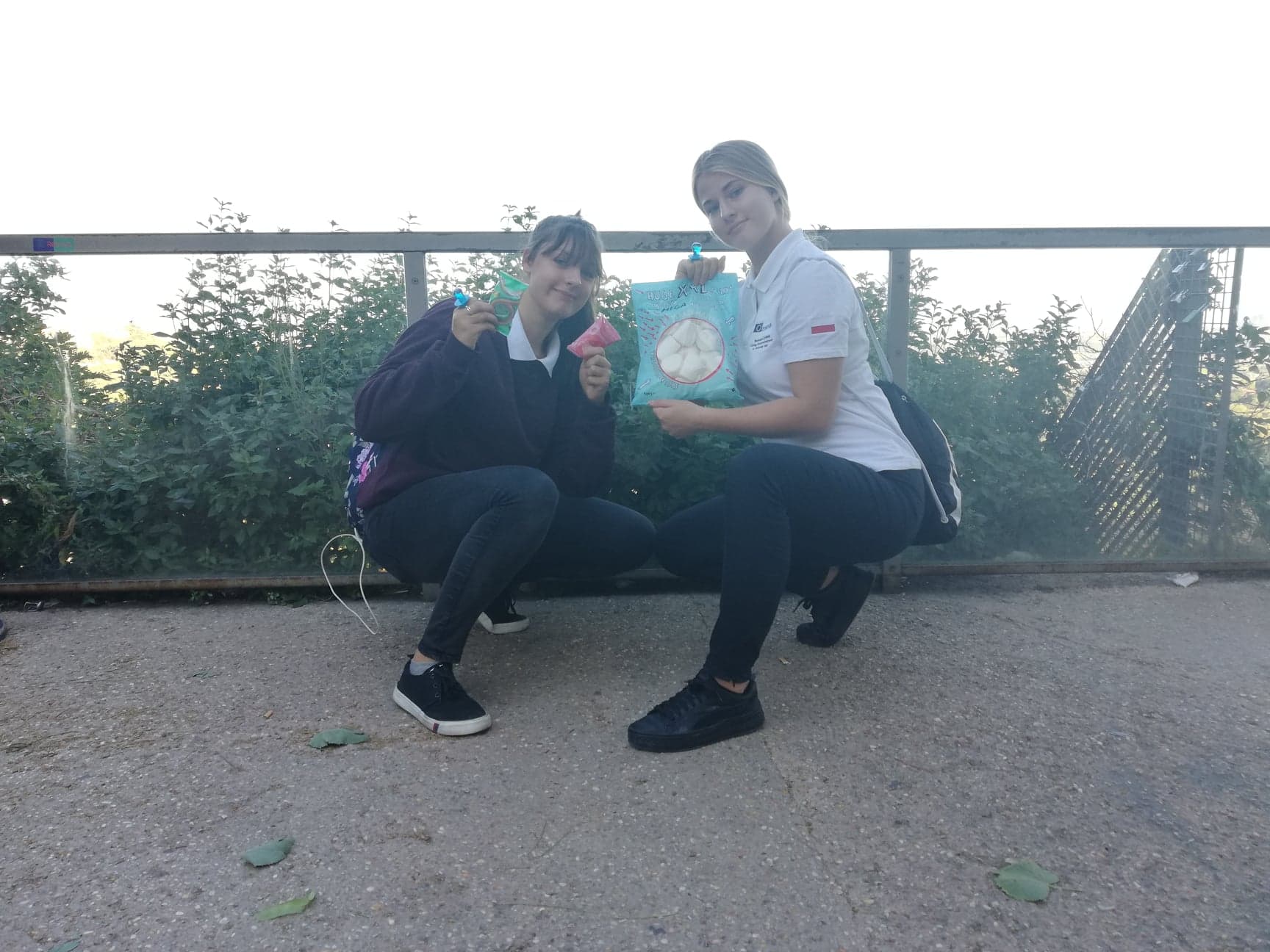 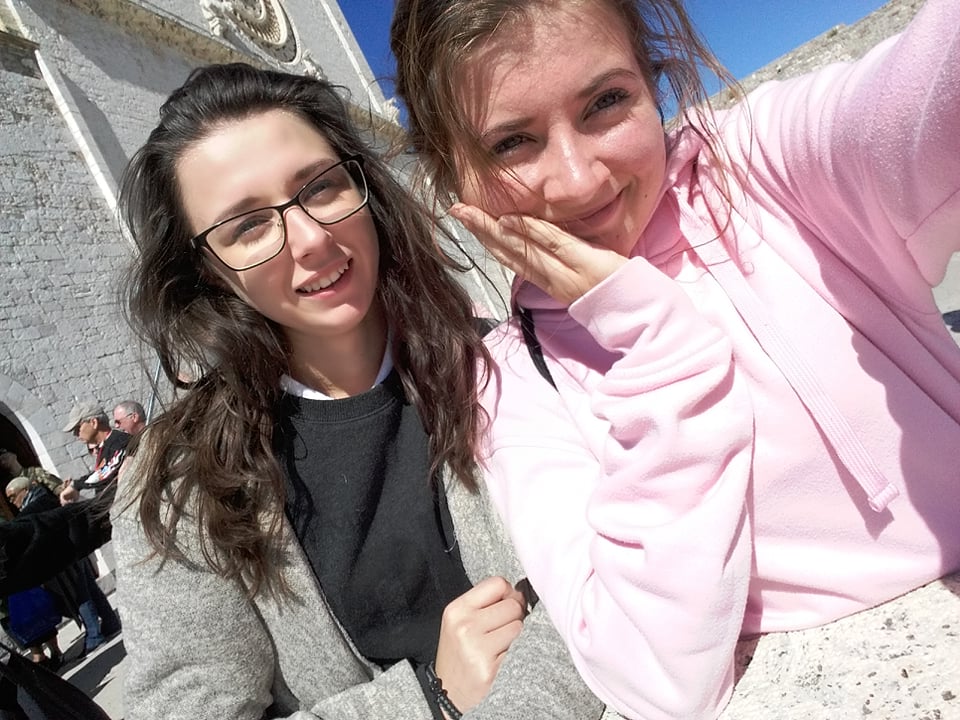 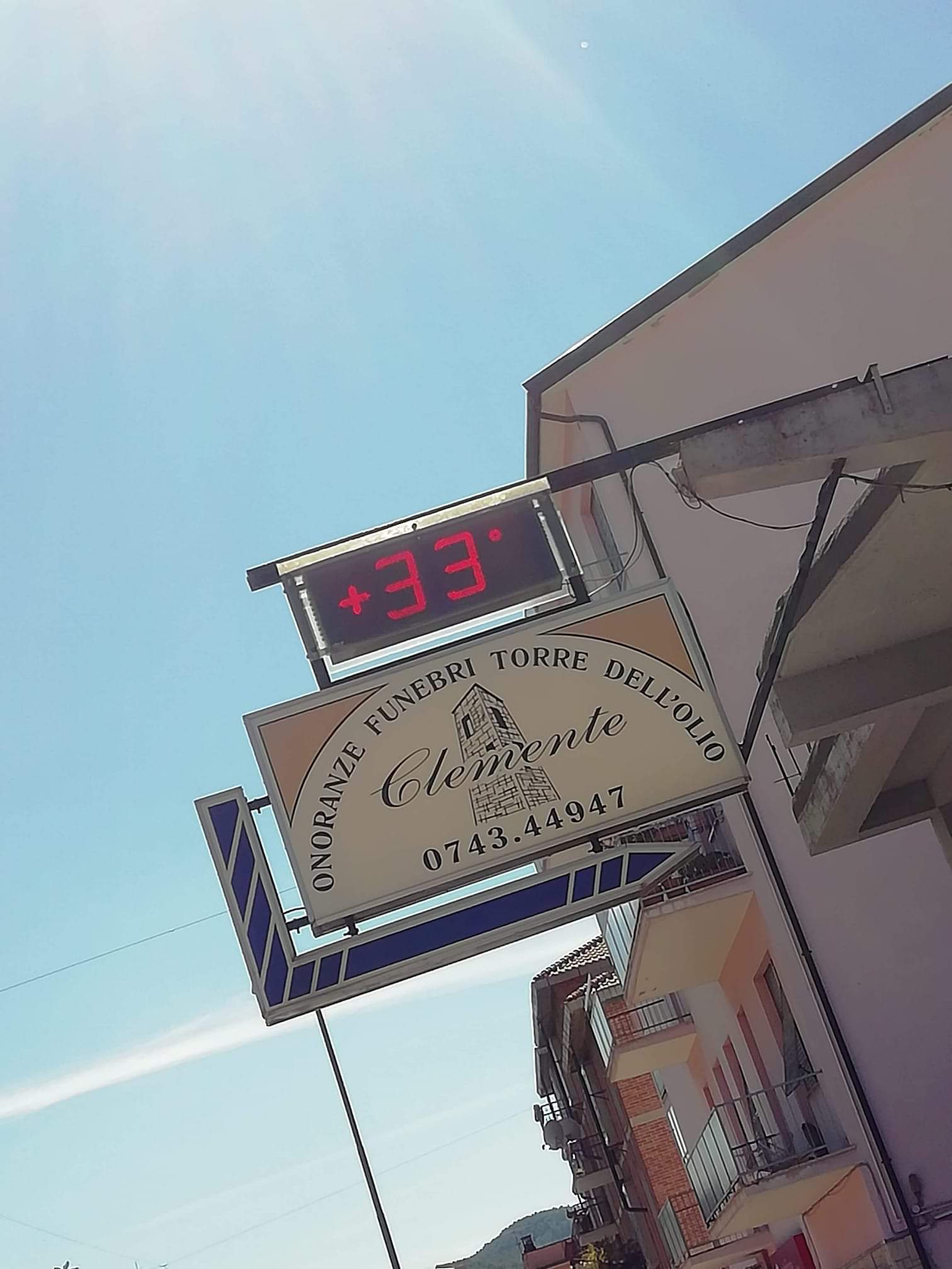 Bo my lubimy się wygłupiać
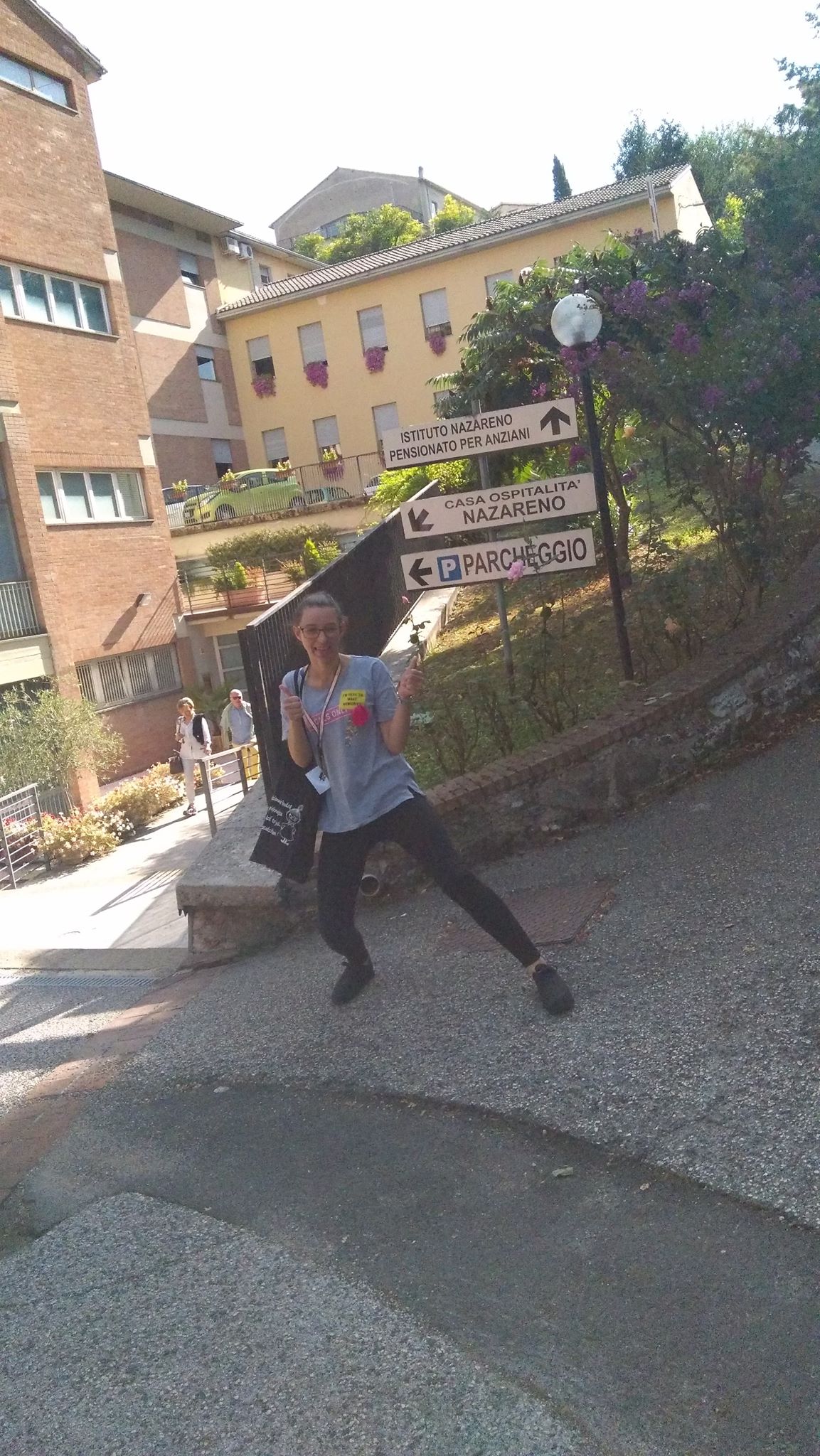 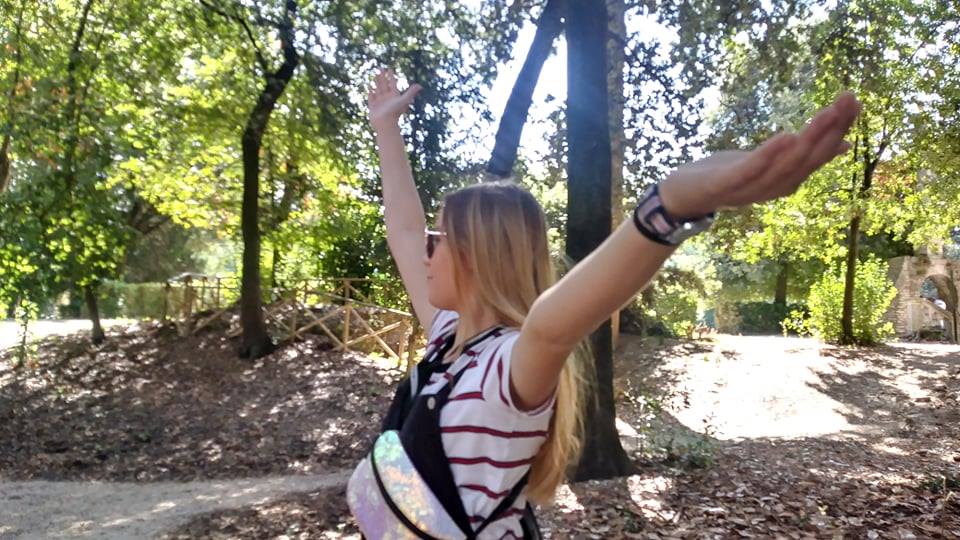 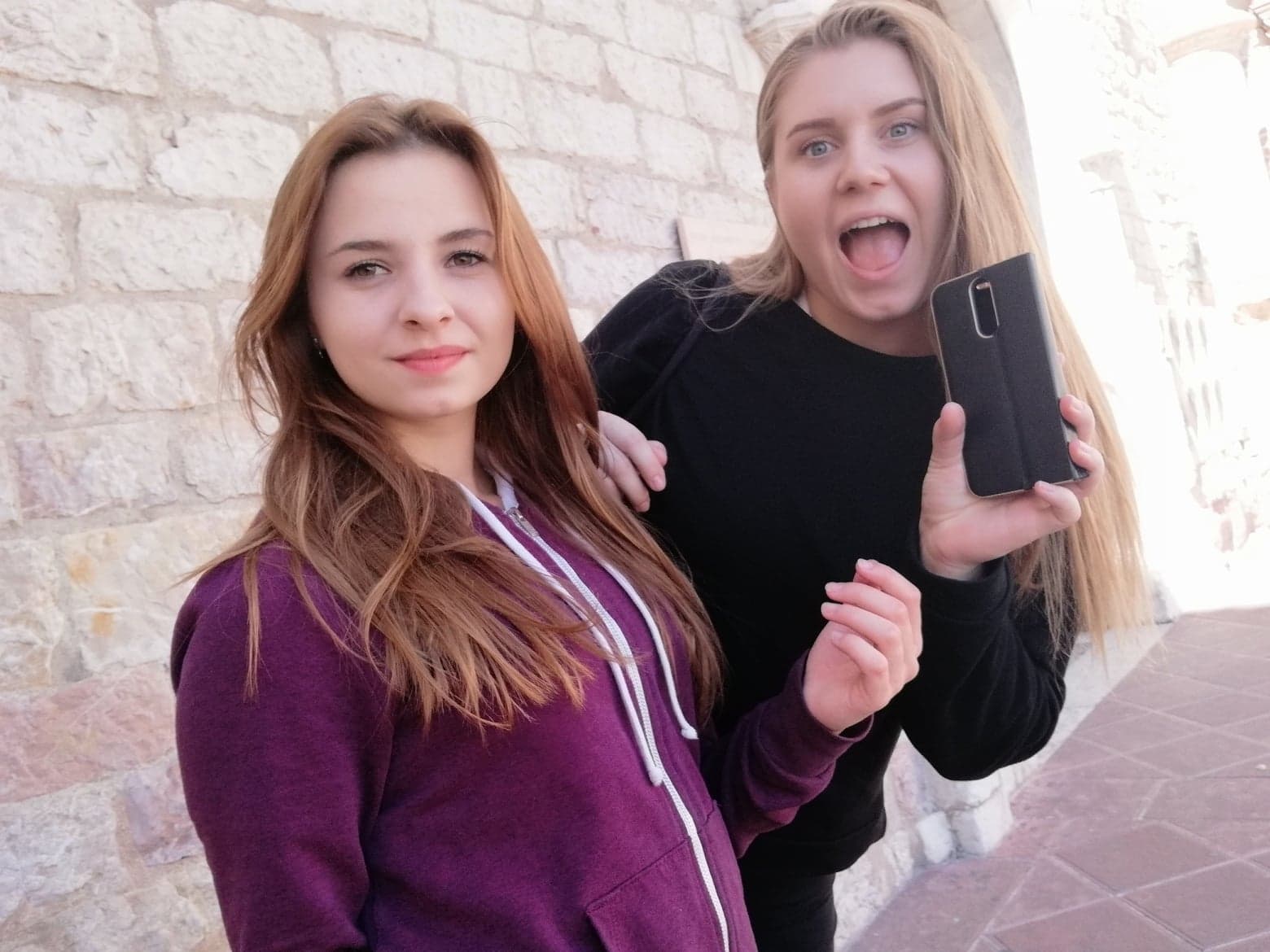 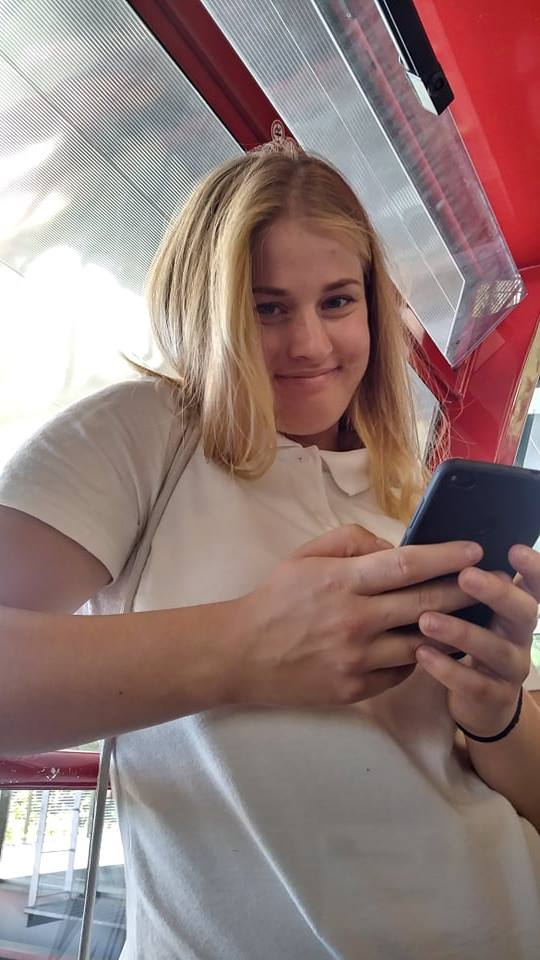 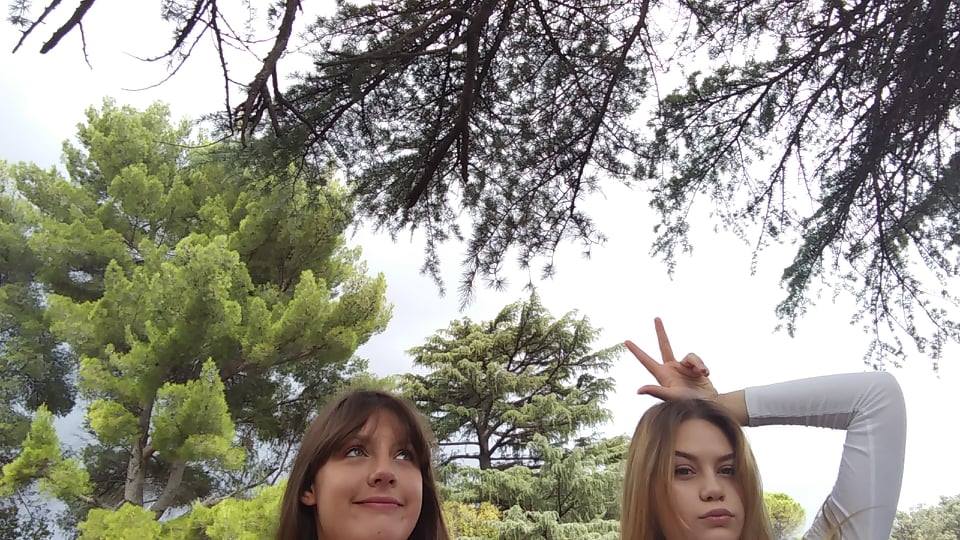 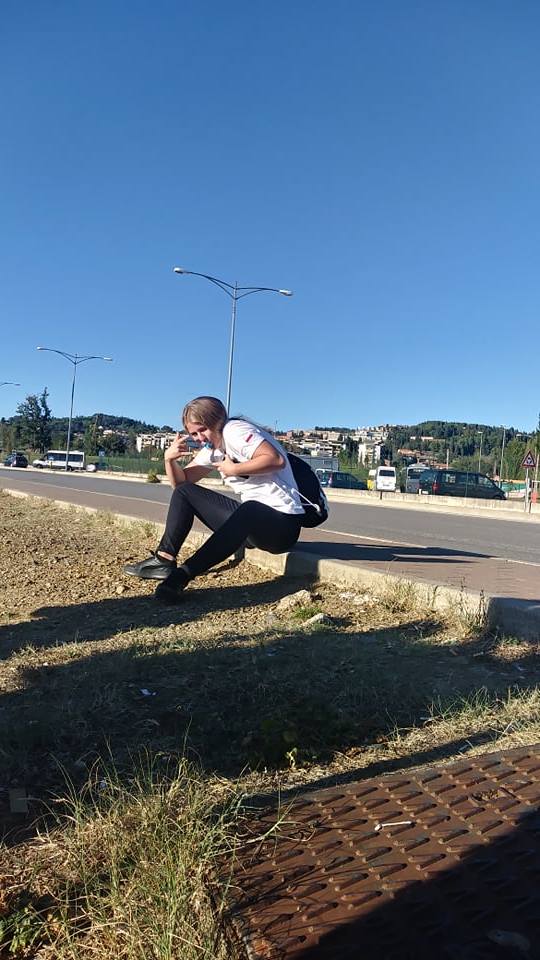 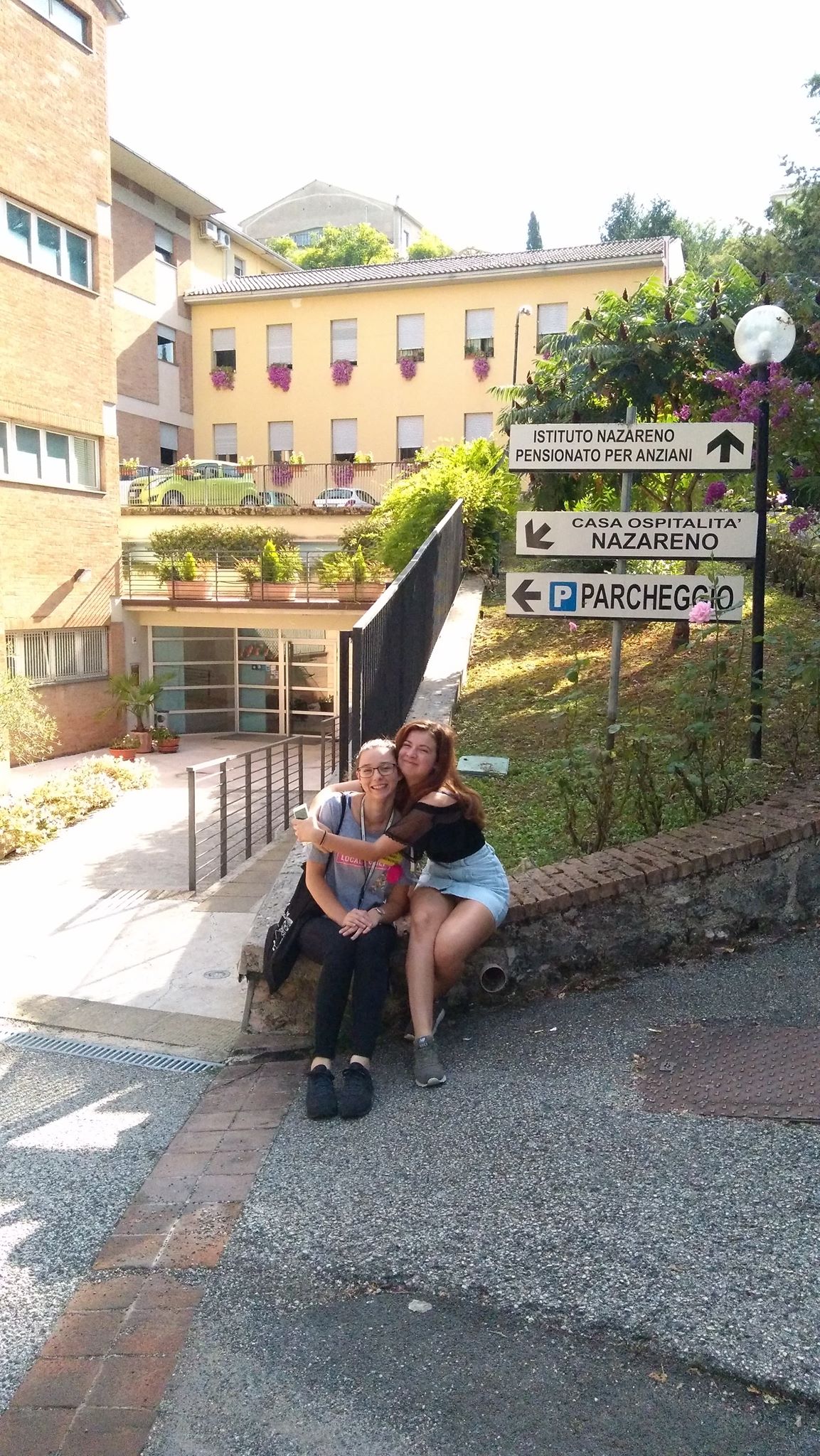 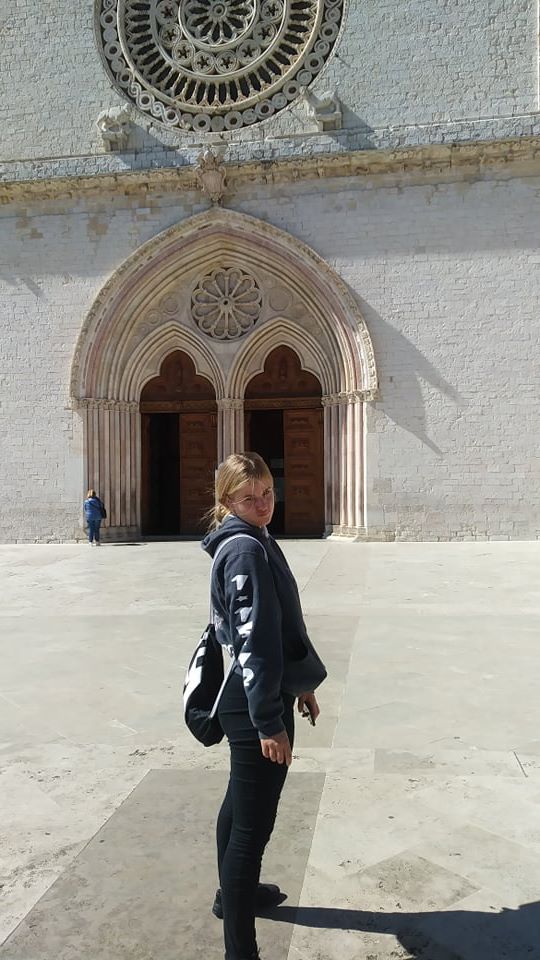 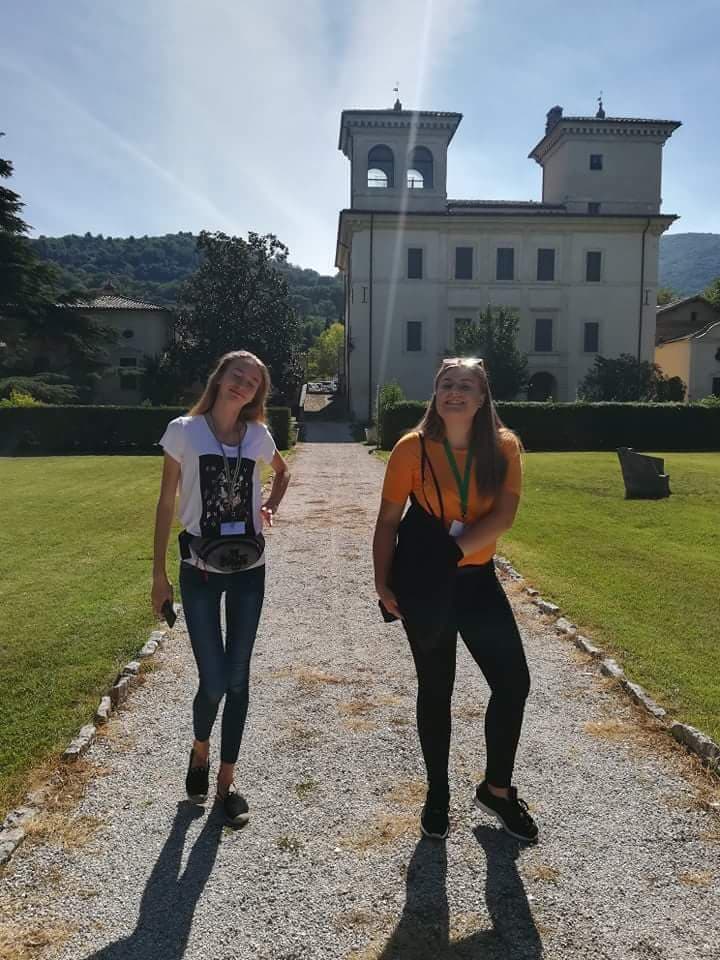 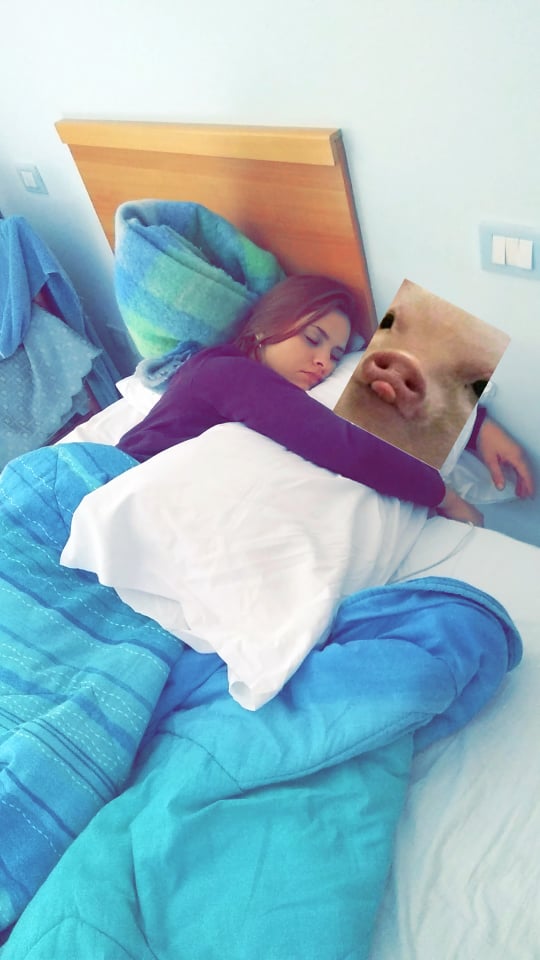 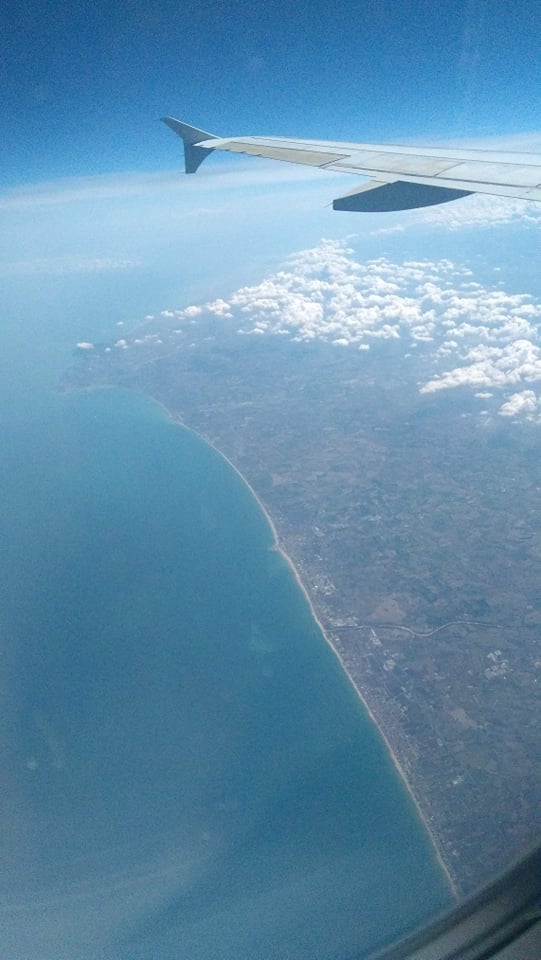 Uczniowie, którzy uczestniczyli w wyjeździe:
- Patrycja Rubaj         - Julka Głąb 
Karolina Trzcińska    - Natalia Sobieszczańska 
Karolina Bogut         - Patrycja Gorzym 
Karolina Wojtyła     - Andżelika Ryba 
Barbara Flis            - Katarzyna Plizga 
Adrianna Pniok        - Patrycja Kowalczyk 
Paulina Pawłowska   - Agnieszka Zaręba 
Milena Żmudziak      - Karolina Świątek
Nasze kochane opiekunki :
Ewa Wachowska 
Elżbieta Wróbel
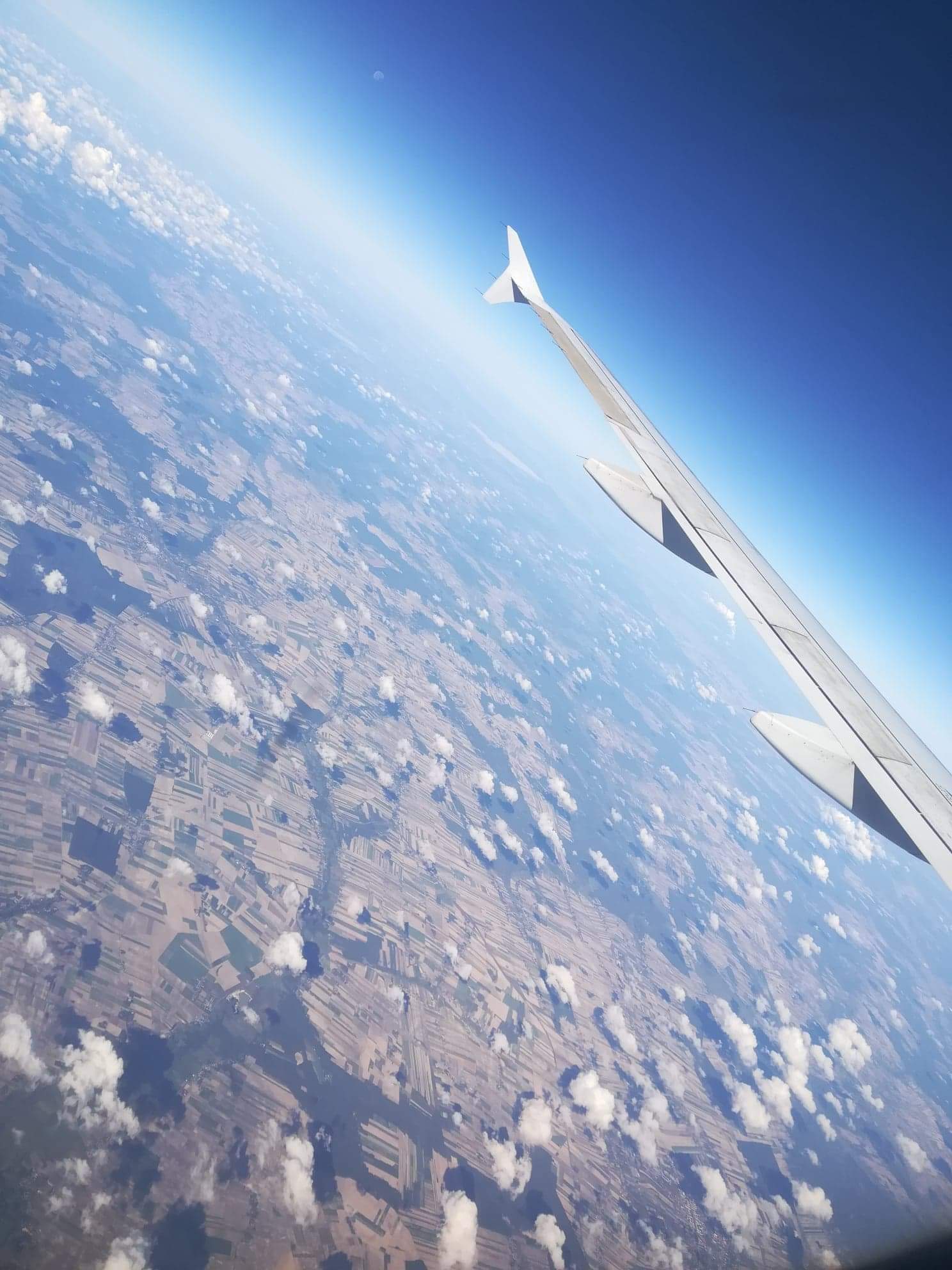 Przylot do Polski 29.09.2018 r.
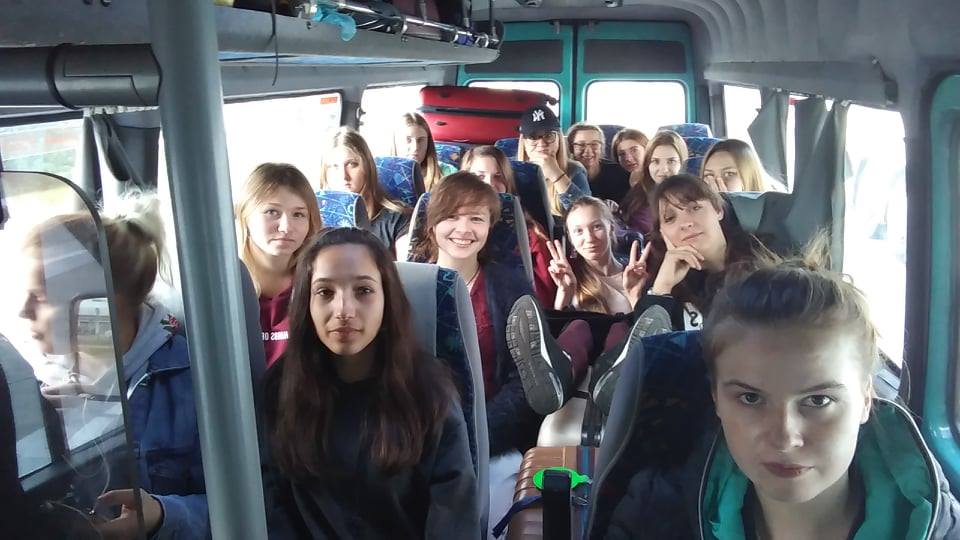